Chapter 10 Lecture
Fundamentals of General, Organic, and Biological Chemistry
7th Edition
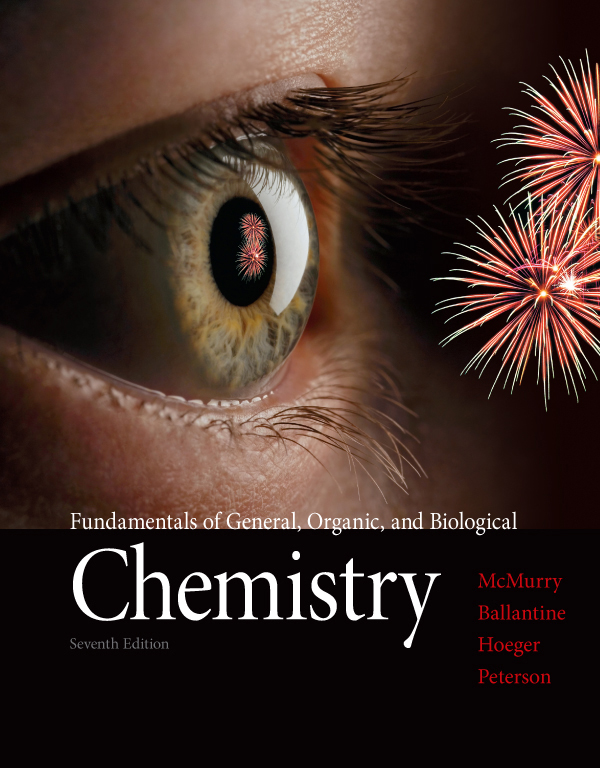 McMurry, Ballantine, Hoeger, Peterson
Chapter Ten
Acids and Bases
Julie Klare
Gwinnett Technical College
© 2013 Pearson Education, Inc.
Outline
10.1		Acids and Bases in Aqueous Solutions
10.2		Some Common Acids and Bases
10.3		The Brønsted–Lowry Definition of Acids and Bases
10.4		Acid and Base Strength [definition of strong & weak only]
10.5		Acid Dissociation Constants [lightly]
10.6		Water as Both an Acid and a Base
10.7  	Measuring Acidity in an Aqueous Solution: pH
10.8  	Working with pH
10.9  	Laboratory Determination of Acidity
10.10	Buffer Solutions
10.11	Acid and Base Equivalents  
10.12	Some Common Acid-Base Reactions  
10.13	Titration
10.14	Acidity and Basicity of Salt Solutions [skip]
© 2013 Pearson Education, Inc.
go to slide  62
Goals
What are acids and bases?  
	Be able to recognize acids and bases and write equations for common acid–base reactions. 	
What effect does the strength of acids and bases have on their reactions? 
	Be able to interpret acid strength using acid dissociation constants Ka and predict the favored direction of acid–base equilibria. 
What is the ion-product constant for water? 
	Be able to write the equation for this constant and use it to find the concentration of H+ or OH–. 
4. 	What is the pH scale for measuring acidity?
	Be able to explain the pH scale and find pH from the H3O+ concentration. 
5. What a buffer?
	Be able to explain how a buffer maintains pH and how the bicarbonate buffer functions in the body. 
6. How is the acid or base concentration of a solution determined? 
	Be able to explain how a titration procedure works and use the results of a titration to calculate acid or base concentration in a solution.
© 2013 Pearson Education, Inc.
10.1 Acids and Bases in Aqueous Solution
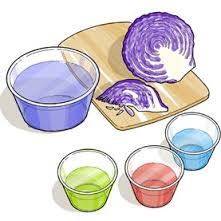 © 2013 Pearson Education, Inc.
Acids
Among the ancients, acids were perhaps the first substances conceptualized as “chemicals”
Taste sour 
Turn water extracts red of certain lichens and cabbages 
Later the alchemists discovered that ‘strong’ acids react with some metals to evolve a flammable gas (hydrogen)
6
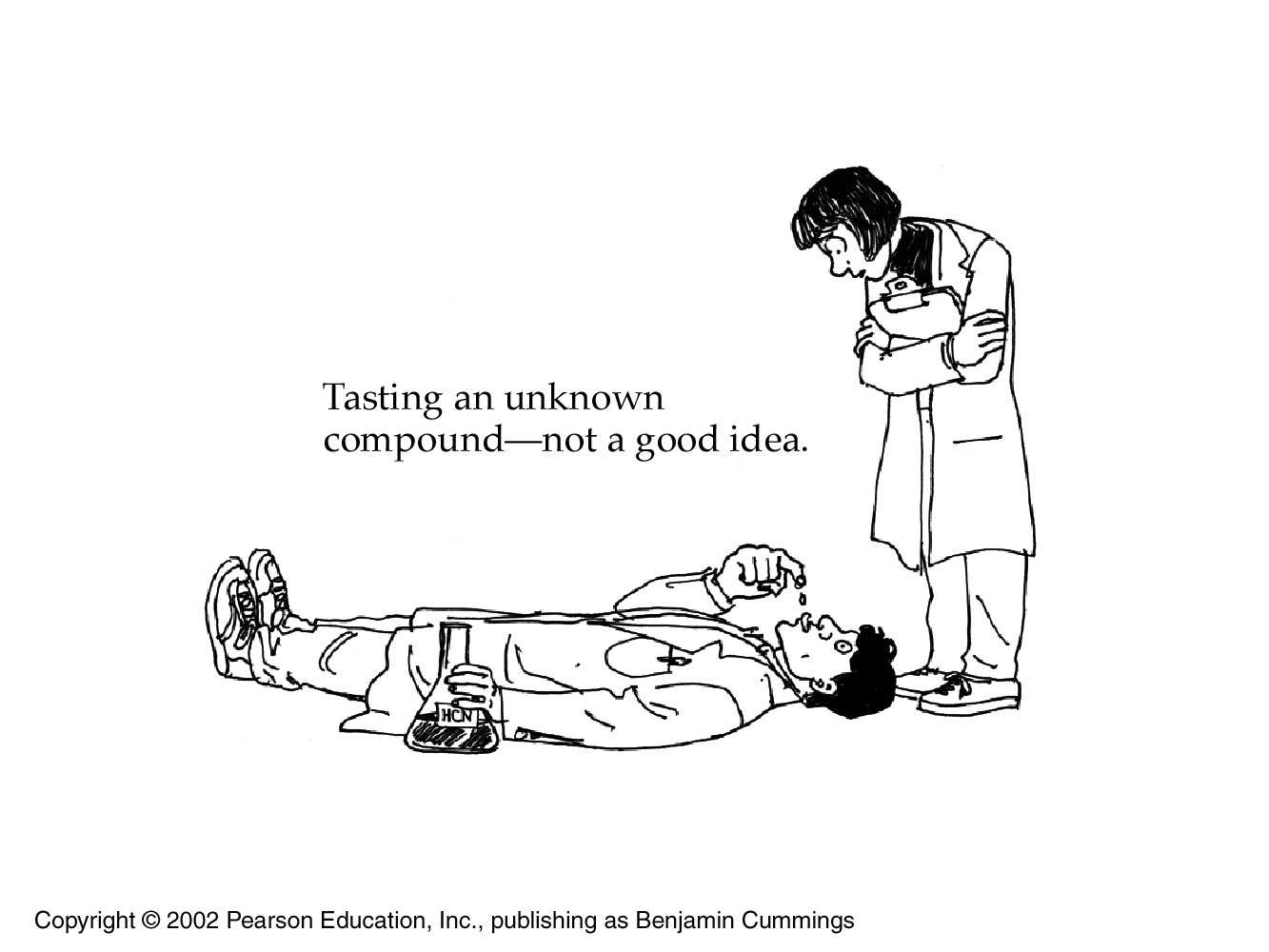 In Latin, the word acidus means sour
7
FYI
Making battery acid
Perhaps our oldest ‘chemical’ is sulfuric acid, prepared by heating vitriol, a pretty blue mineral found in the Egyptian desert 

A very toxic gas (SO3) is given off which is then bubbled through water
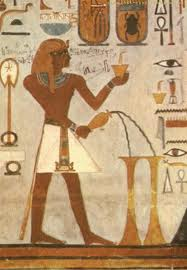 The ‘opposite’ of acids are…Bases
Among the ancients, bases were already thought of as “the opposite of acids” 
Taste bitter 
Turned an aqueous solution of litmus, blue 
Produced aqueous solutions that felt slippery to the touch 

Neutral substances are soluble chemicals (molecules or salts) which are neither acids nor bases 
Salts are the neutralization product of acids and bases
9
The original Arrhenius theory (late 1880s)
An acid is a substance that releases hydrogen ions, H+, when dissolved in water 
Chemist generally refer to H+ as a proton 

A base is a substance that releases hydroxide ions, OH– when dissolved in water 

The neutralization reaction of an acid (H+) with a base (OH–) yields water (H2O) plus a salt
HCl(aq) + NaOH(aq)  H2O(l) + NaCl(aq)
© 2013 Pearson Education, Inc.
fyi
Acids have a magical chemistry because 
If the proton were the size of a golf ball 
Everything else in solution is the size of the astrodome
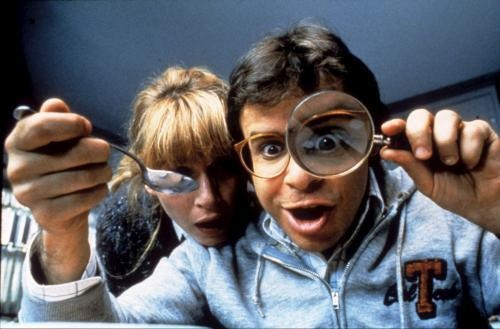 But we now know the H+ ion is so reactive that it never really exists in water as an isolated species
It reacts with H2O to produce the hydronium ion, H3O+ 
Unfortunately, the terms H3O+(aq) and H+(aq) will often be used interchangeably
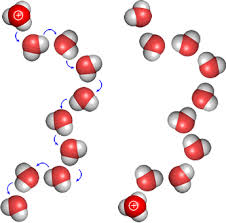 But Arrhenius was correct
about (strong) bases. 
They do simply release 
OH– into water.
(Modified) Arrhenius Acid
When the gaseous molecule HCl dissolves in water 
it instantly ionizes, then 
H+ is released via dissociation, then
H+ instantly reacts with water to produce H3O+
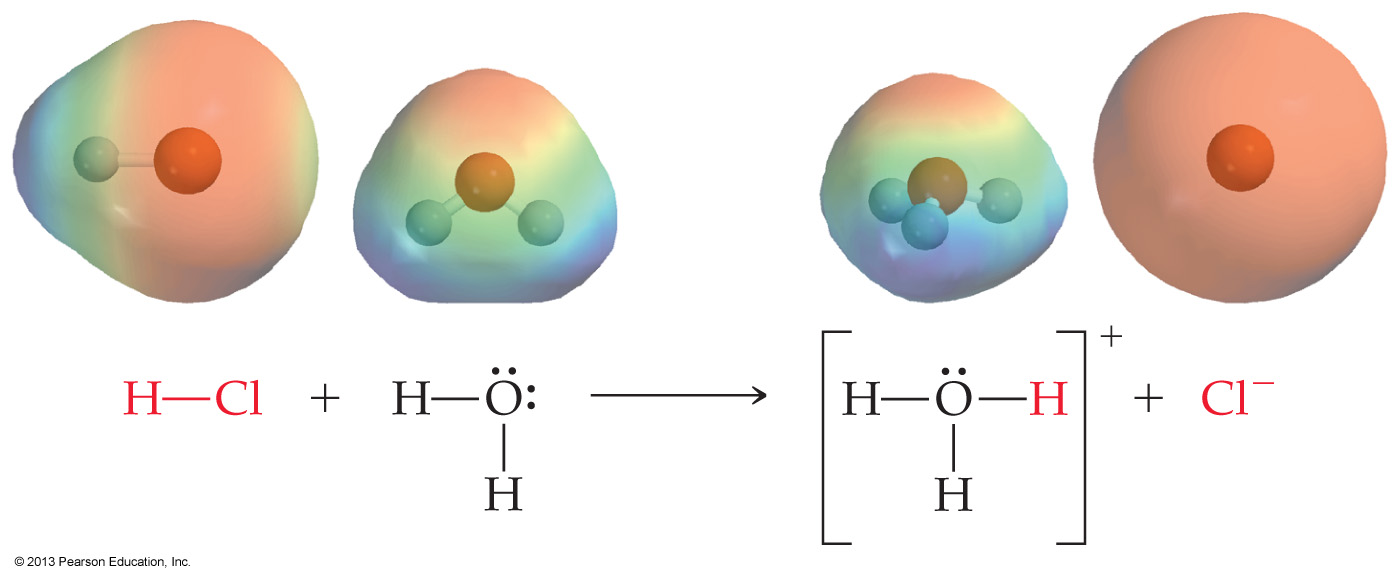 FYI
HBr, HI, H2S and HCN are also gaseous molecules in the absence of water 
Like HCl, bubbled into water they first must ionize and then dissociate 
Water can accommodate up to 37 mass-% HCl


The mineral acid H2SO4 needs water to exist—it is a hydrate 
In the presence of water, gaseous SO3 hydrates to H2SO4 – a totally new substance 

Any mineral acid is already ionic (H2SO4, HNO3), so it can always dissociate – given enough ‘free’ water to donate a proton to 
Mineral acids usually contain oxygen
Arrhenius (strong) bases
A metal hydroxide such as NaOH directly  releases the hydroxide ion (OH–) when dissolved in water
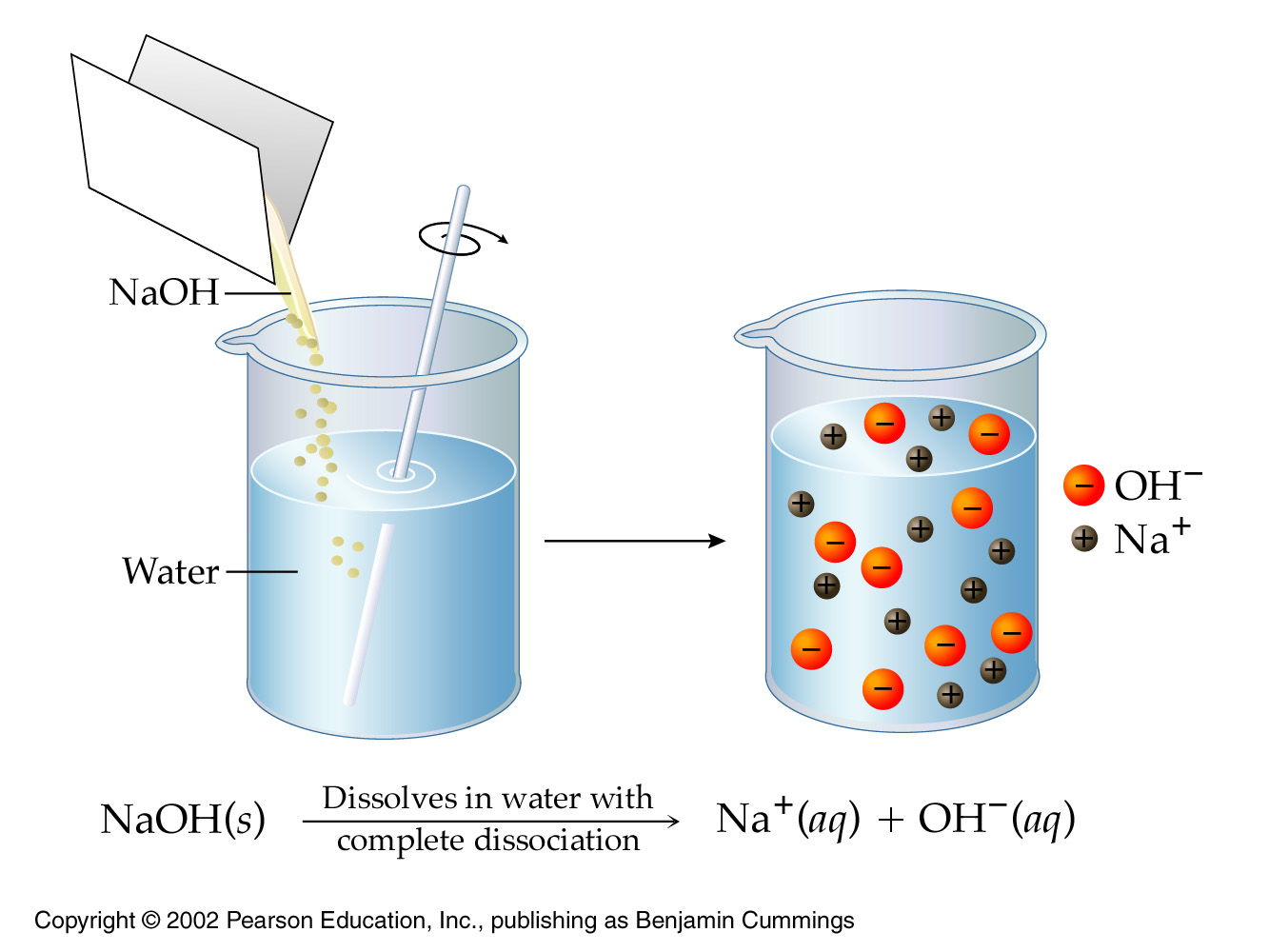 This is unchanged 
from the original 
Arrhenius theory
15
The neutralization reaction of an acid with a base    yields water plus a salt
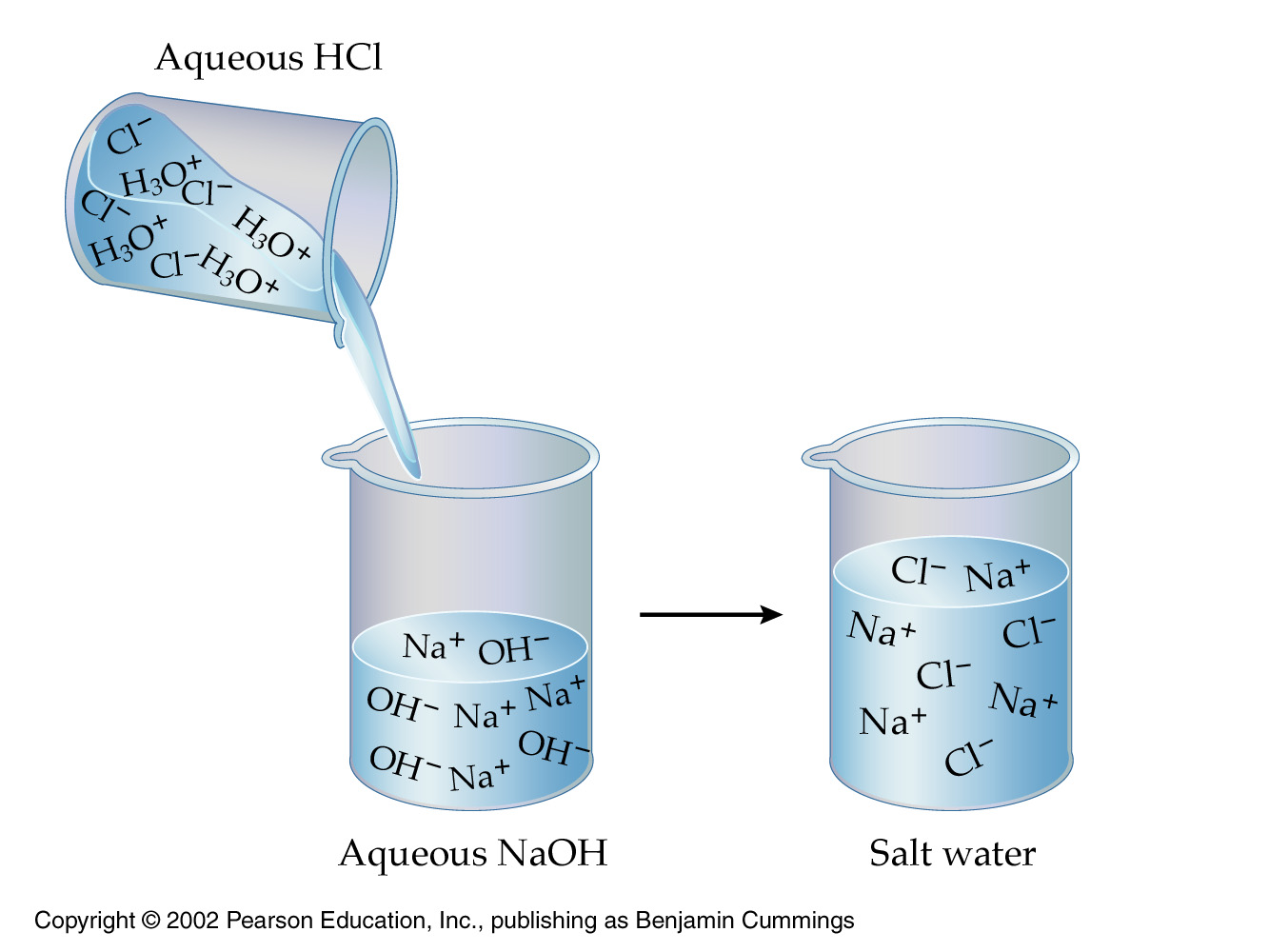 16
FYI
OH– ions come from two sources 
Metal hydroxides are ionic compounds that release OH– ions when they dissolve in water 
Some molecular compounds such as ammonia react with water to produce OH– ions in situ 
So strictly, ammonia is not an Arrhenius base
© 2013 Pearson Education, Inc.
10.2 Some Common Acids and Bases
© 2013 Pearson Education, Inc.
Acids are present in many foods: 
Lemons, oranges, and grapefruit contain citric acid, and sour milk contains lactic acid 

Bases are present in many household cleaning agents 
bar soap, ammonia-based window cleaners, drain openers 

It is a good idea to learn the names and formulas of common acids and bases
© 2013 Pearson Education, Inc.
The remaining slides in this section 
are left as an exercise for the student

Notice which polyatomics are involved
Sulfuric acid, H2SO4, (strong-mineral) is manufactured in greater quantity worldwide than any other industrial chemical 
It is the acid found in automobile batteries 
highly corrosive and can cause painful burns 

Hydrochloric acid, HCl, (strong-molecular) or muriatic acid, has many industrial applications 
Metal cleaning, the manufacture of high-fructose corn syrup 
Aqueous HCl is stomach acid in the digestive system
© 2013 Pearson Education, Inc.
Nitric acid, HNO3, (strong-mineral) is a strong oxidizing agent that is used for the manufacture of ammonium nitrate fertilizer and military explosives 
When spilled on the skin, it leaves a characteristic yellow coloration because of its reaction with skin proteins 
Phosphoric acid, H3PO4, (weak-mineral) is used in phosphate fertilizers, and as an additive in foods and toothpastes 
The tart taste of many soft drinks is due to the presence of phosphoric acid 
Acetic acid, CH3CO2H, (weak-organic molecular) is the primary constituent of vinegar  
 It occurs in all living cells and is used in the preparation of solvents, lacquers, and coatings
© 2013 Pearson Education, Inc.
Sodium hydroxide, NaOH, (strong-mineral) caustic soda or lye, is the most commonly used of all bases 
It is used in the production of aluminum, glass, soap, and drain cleaners, and hair straightener (relaxer)
Concentrated solutions can cause severe burns 
Calcium hydroxide, Ca(OH)2, (moderate-mineral) or slaked lime, is made by treating lime (CaO) with water 
It is used in mortars and cements 
Aqueous Ca(OH)2 is limewater 
Magnesium hydroxide, Mg(OH)2, (weak-mineral) or milk of magnesia, is an additive in foods, toothpaste, and over-the-counter medications. 
Antacids contain magnesium hydroxide 
Ammonia, NH3, (weak-molecular) is used primarily as a fertilizer, but has industrial applications including pharmaceuticals and explosives 
A dilute solution of ammonia is frequently used as a glass cleaner
© 2013 Pearson Education, Inc.
Which of the following statements is NOT true of an acid?
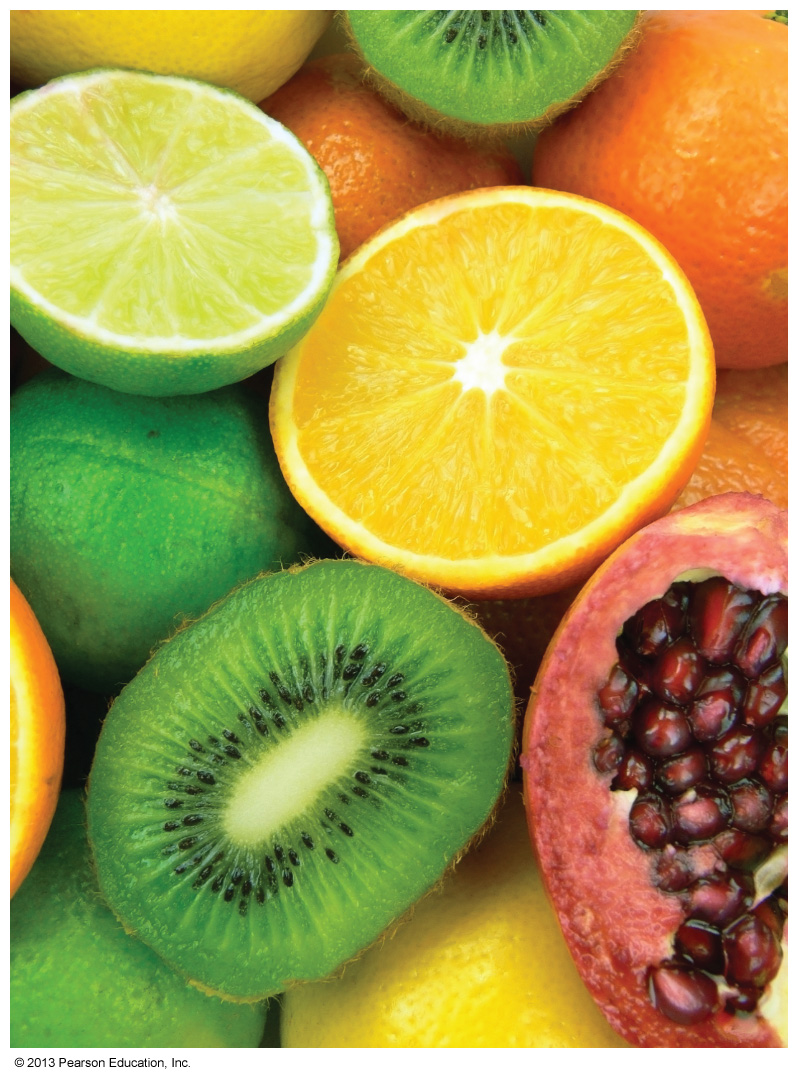 Many acids can be eaten.
Acids have a sour taste.
Acids are found in many household cleaning products like soap.
Acids can dissolve metals.
Which of the following statements is NOT true of bases?
Bases are found in many cleaning supplies.
Bases react with acids.
Bases are contained in antacids.
Bases have a sour taste.
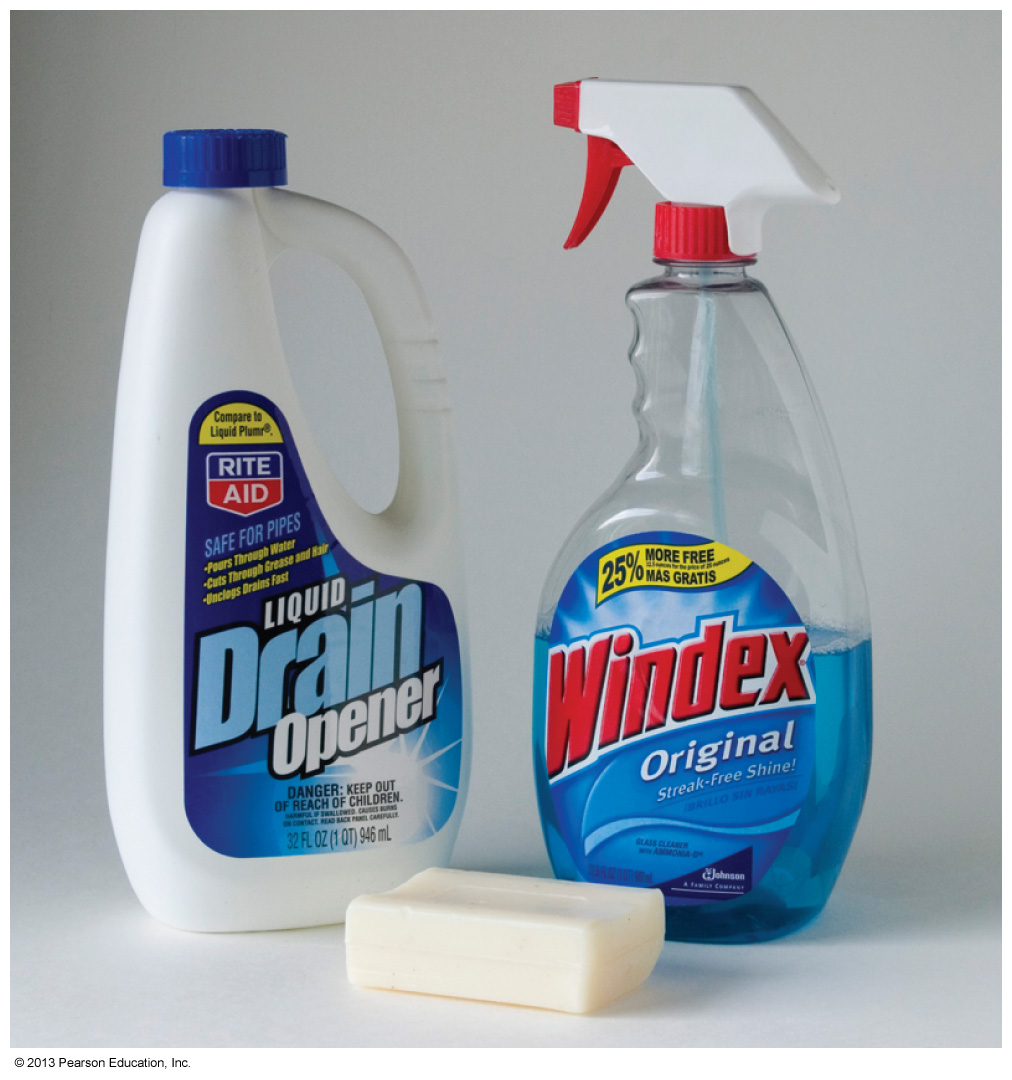 10.3 The Brønsted–Lowry Definition of Acids and Bases
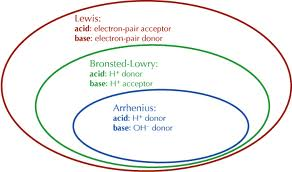 © 2013 Pearson Education, Inc.
We have already been introduced to the original Arrhenius theory of acids and bases 
recall it was limited to aqueous (water) solutions 

A more general theory was proposed in 1923 by the Danish chemist Johannes Brønsted and the English chemist Thomas Lowry 
Not limited to water solutions
However, in Intro Chem we will only investigate water solutions of acids and bases
© 2013 Pearson Education, Inc.
According to Brønsted and Lowry, an acid–base reaction is one in which only a proton is transferred
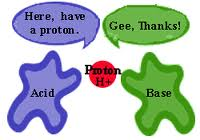 Acid—proton donor
Base—proton acceptor
Furthermore, an acid must coexist with a base
This was not true in the Arrhenius theory
© 2013 Pearson Education, Inc.
Brønsted–Lowry
According to Brønsted and Lowry, an acid must coexist with a base
Here, HCl is the acid (proton donor)
H2O is the base (proton acceptor) forming H3O+
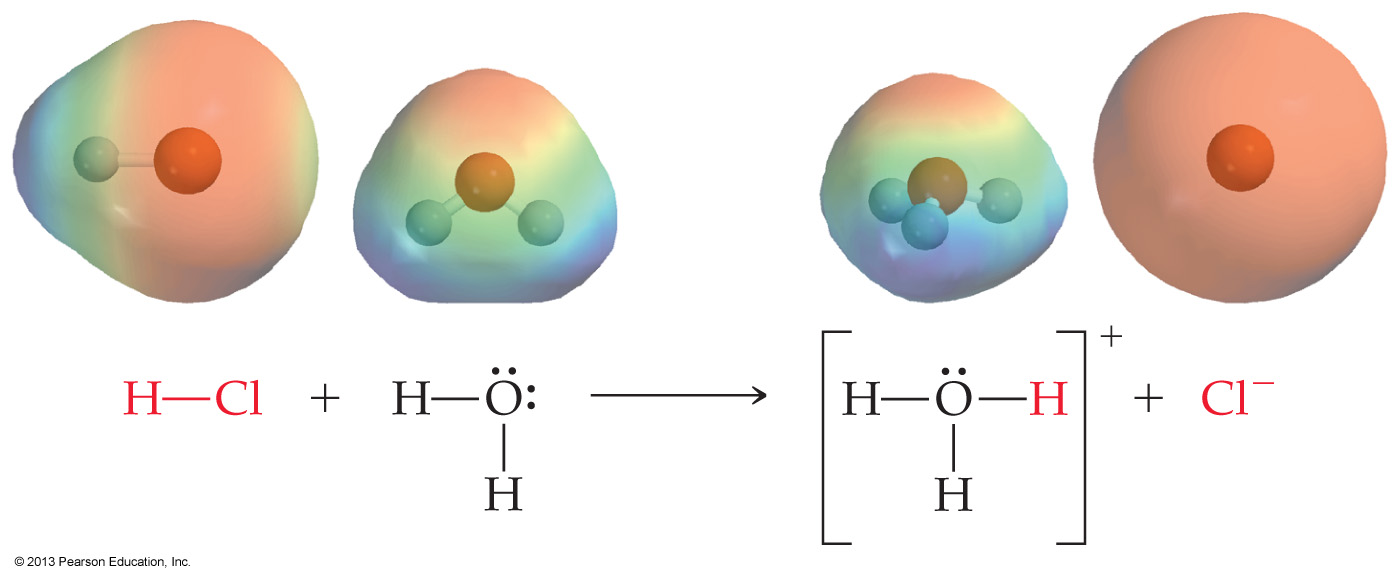 According to Brønsted and Lowry, an acid–base reaction is one in which only a proton is transferred
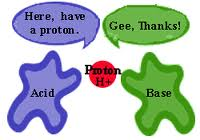 Acid—proton donor
Base—proton acceptor
Clearly the behavior of an acid is opposite that of a base according to Brønsted and Lowry
© 2013 Pearson Education, Inc.
Acids can be ‘polyprotic’
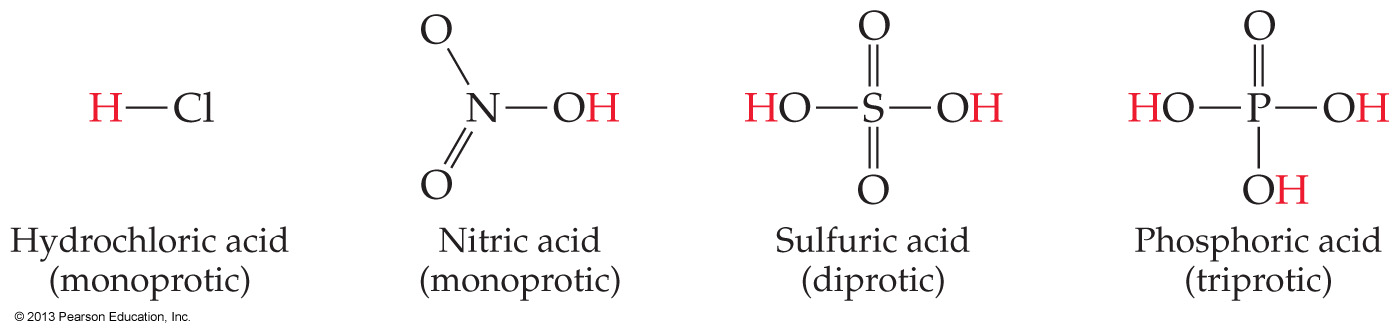 Different acids can supply different numbers of H+ ions 
Acids with one proton (eg, HCl) are monoprotic acids 
H2SO4 is diprotic because it has two protons to donate 
H3PO4 is triprotic because it has three protons to donate 
Acidic H atoms must be bonded to electronegative atoms like oxygen and chlorine
© 2013 Pearson Education, Inc.
Acetic acid is a very important organic acid
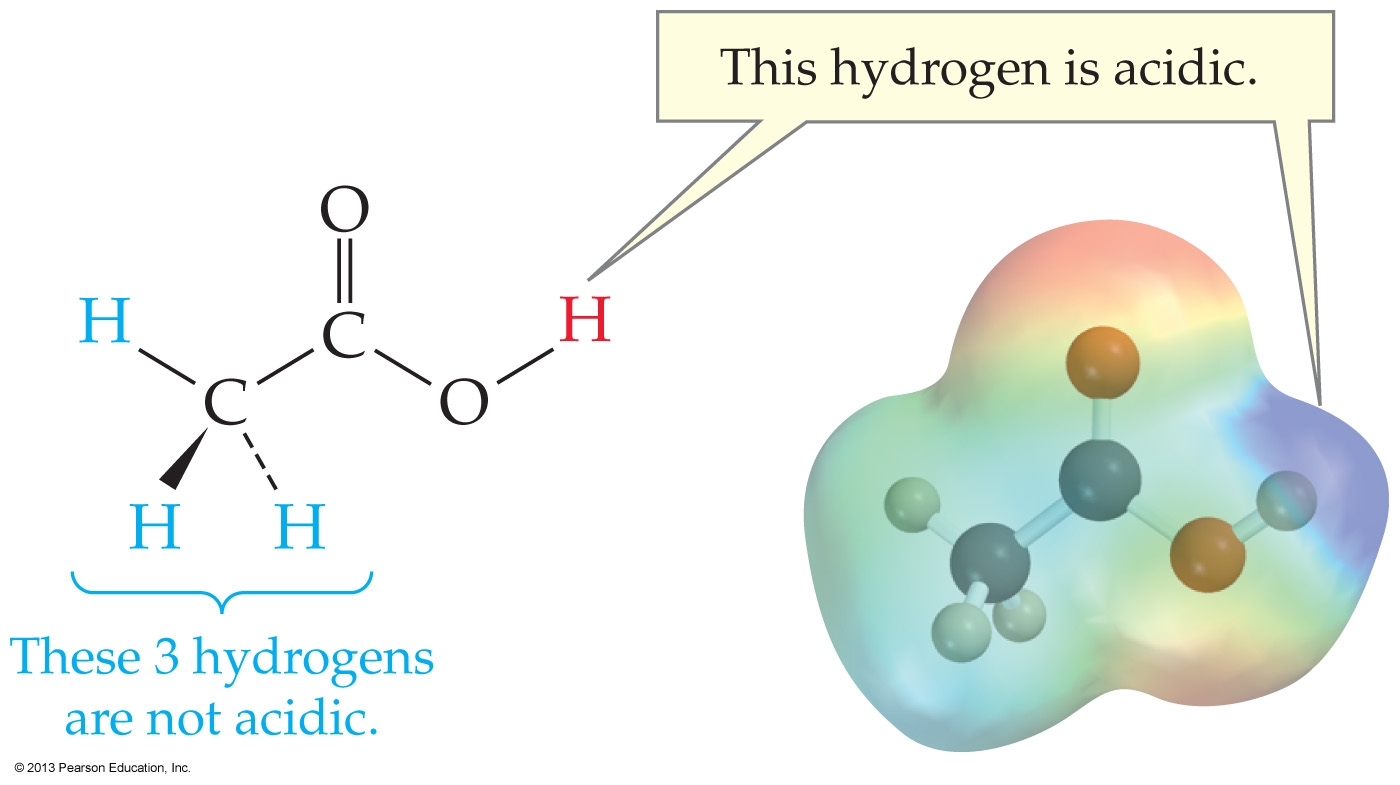 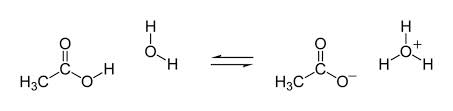 In the presence of an acid, water acts as a base, but with acetic acid the products only occur at about 1%
[Speaker Notes: Chapter 10, Unnumbered Figure 2, Page 293]
A Brønsted–Lowry base is a substance that accepts H+ from an acid 
For example, the weak base ammonia accepts a proton from water to produce OH– ions
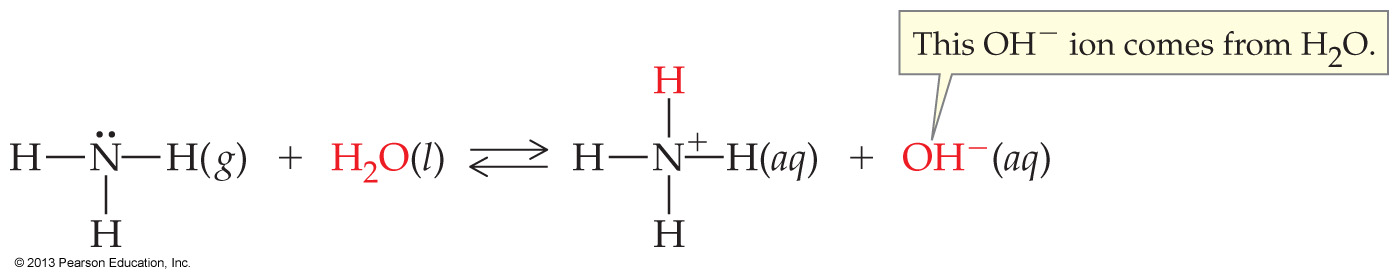 In the presence of a base, water acts as an acid   but with ammonia the products only occur at about 4%
© 2013 Pearson Education, Inc.
A Brønsted–Lowry base must have a lone pair of electrons to accept H+ from an acid 
A base can be either neutral (B: eg, ammonia) or negatively charged (B:–  hydroxide) 
So if the base is neutral, the product has a positive charge after H+ is added
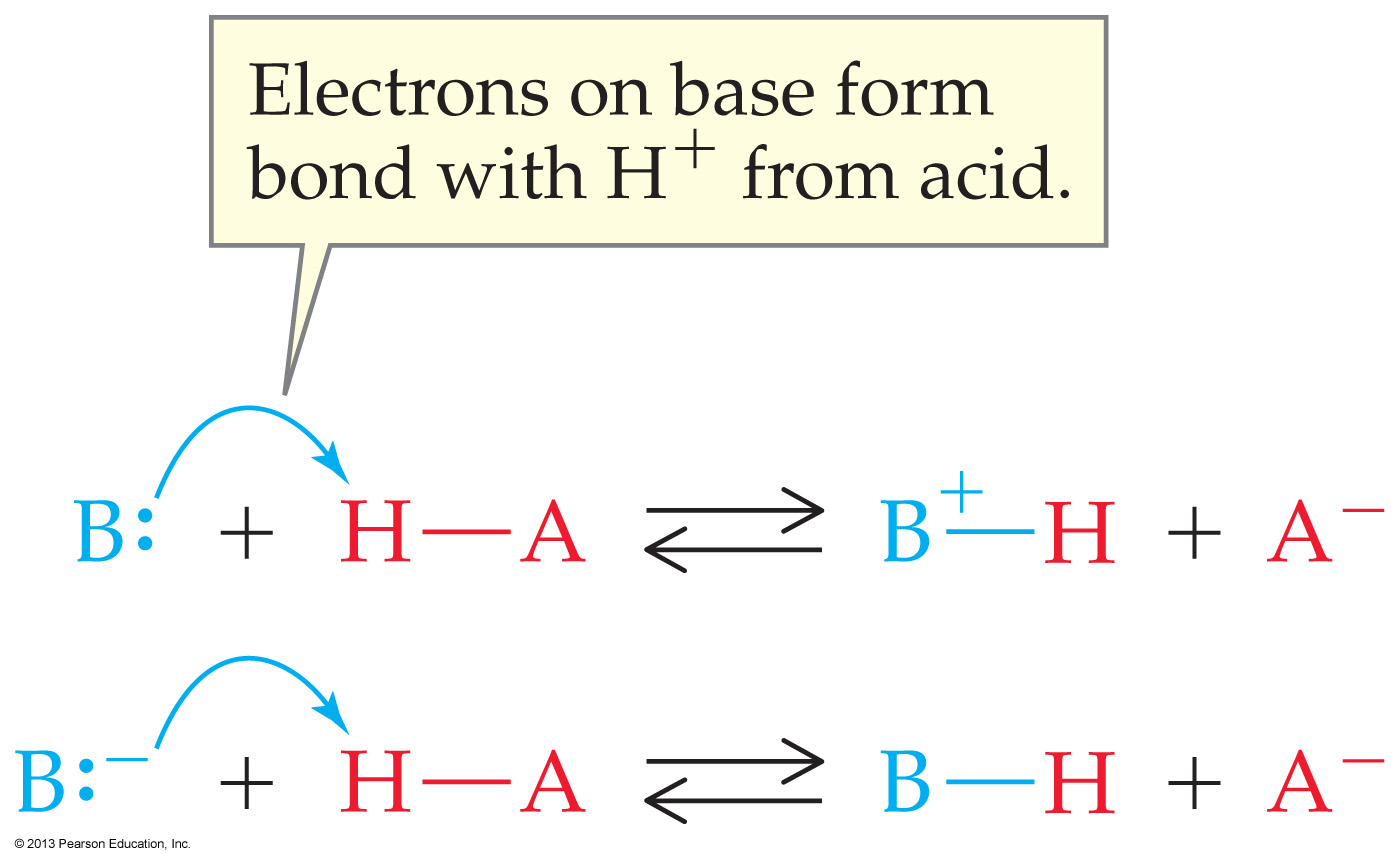 © 2013 Pearson Education, Inc.
The products of an acid and base reaction are conjugate acids and conjugate bases … BUT…






only the conjugate base of a weak acid is appreciably basic (ie, accepts protons)
only the conjugate acid of a weak base is appreciably acidic (ie, donates protons)
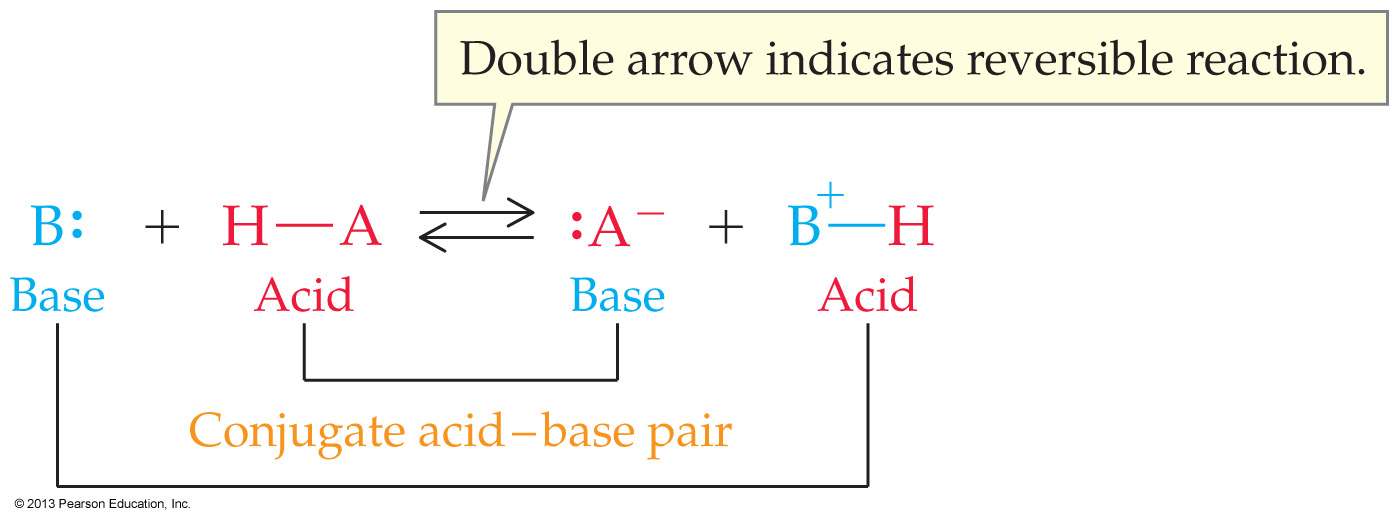 © 2013 Pearson Education, Inc.
Here are some common conjugate acid–base pairs 

They are found on opposite sides of a chemical reaction with formulas that differ by one H+ … and one H+ only
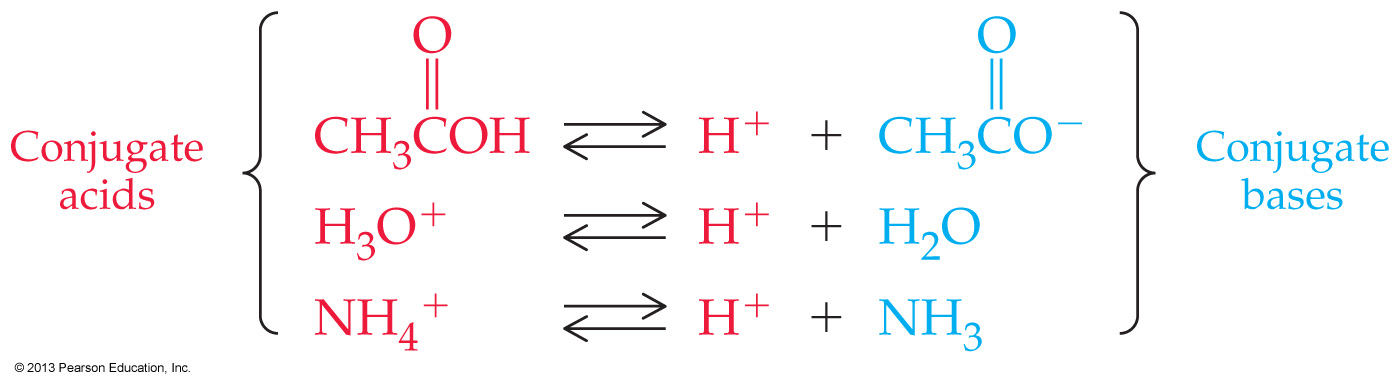 © 2013 Pearson Education, Inc.
Some weak acids and their conjugate bases
Acetic acid 				Acetate ion
		CH3COOH					CH3COO−  
Carbonic acid			Bicarbonate ion
		H2CO3				 		HCO3−   
Hydrofluoric acid		Fluoride ion
		HF							F−  
Ammonium ion			Ammonia
		NH4+  						NH3
37
Some weak bases and their conjugate acids
Acetate ion			Acetic acid 
	CH3COO−  				 CH3COOH
Bicarbonate ion		Carbonic acid
	HCO3−					 H2CO3
Fluoride ion			Hydrofluoric acid
	F−						HF
Ammonia				Ammonium ion	
	NH3						NH4+
38
Ways to Describe Acid Strength
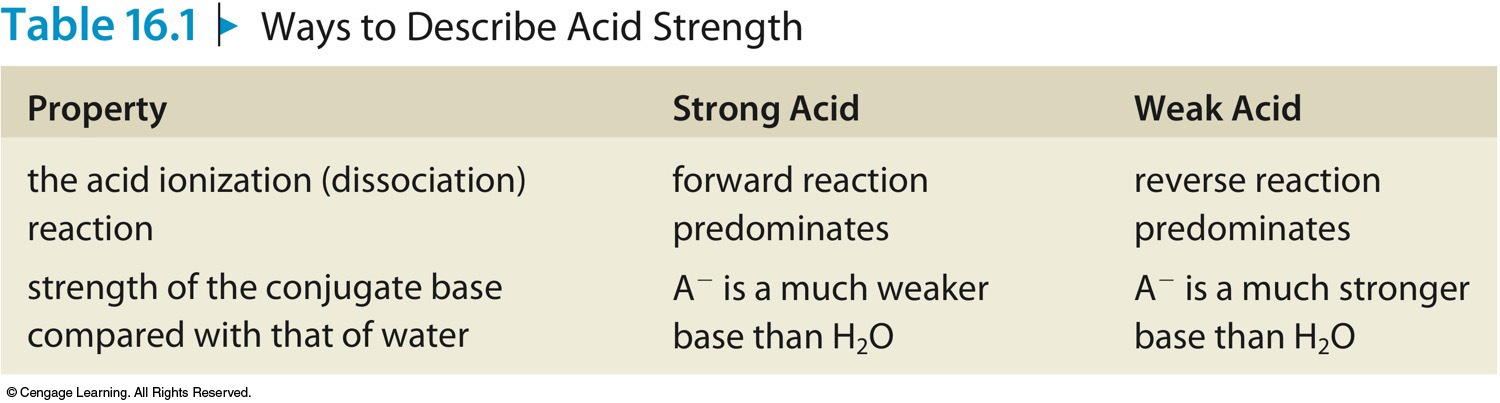 Copyright © Cengage Learning. All rights reserved
39
Some strong acids and their conjugate ‘bases’
Hydrochloric acid			Chloride
		HCl								Cl−  
Nitric acid						  Nitrate
      HNO3 							NO3−

Note: the conjugate ‘base’ of a strong acid is always a weaker base than water
Meaning it does not accept a proton back in water solution
40
FYI
If Cl− were appreciably basic, than a glass of salt water (NaCl) would be basic and bitter
If NO3− were basic, then hot dogs (containing NaNO3−) would be bitter 

CH3COO− is basic, so a glass of sodium acetate (CH3COO− Na+) does taste bitter
FYI‘Some’ strong bases and conjugate acids
(Metal) Hydroxide			Water
      	   (Na+) OH−			 		   H2O
In water, OH− is the only strong base possible 

Its conjugate ‘acid,’ H2O is neutral 

The metal is simply a spectator. It could be any alkali or alkaline metal cation
42
Which of the following would you expect to be a Bronsted-Lowry acid?
Fe3+
H2CrO4
NH3 
NO3–
Which of the following would you expect to be a Bronsted-Lowry base?
HNO2 
NH4+ 
Ni2+
PO43–
Worked Example 10.2  Acids and Bases: Identifying Conjugate Acid–Base Pairs
Write formulas for
(a)	The conjugate acid of the cyanide ion, CN–
(b)	The conjugate base of perchloric acid, HClO4

A conjugate acid is formed by adding H+ to a base
A conjugate base is formed by removing H+ from an acid

(a) HCN is the conjugate acid of CN–  
(b) ClO4– is the conjugate base of HClO4
10.4 Acid and Base Strength[Cover definition of strong & weak only]
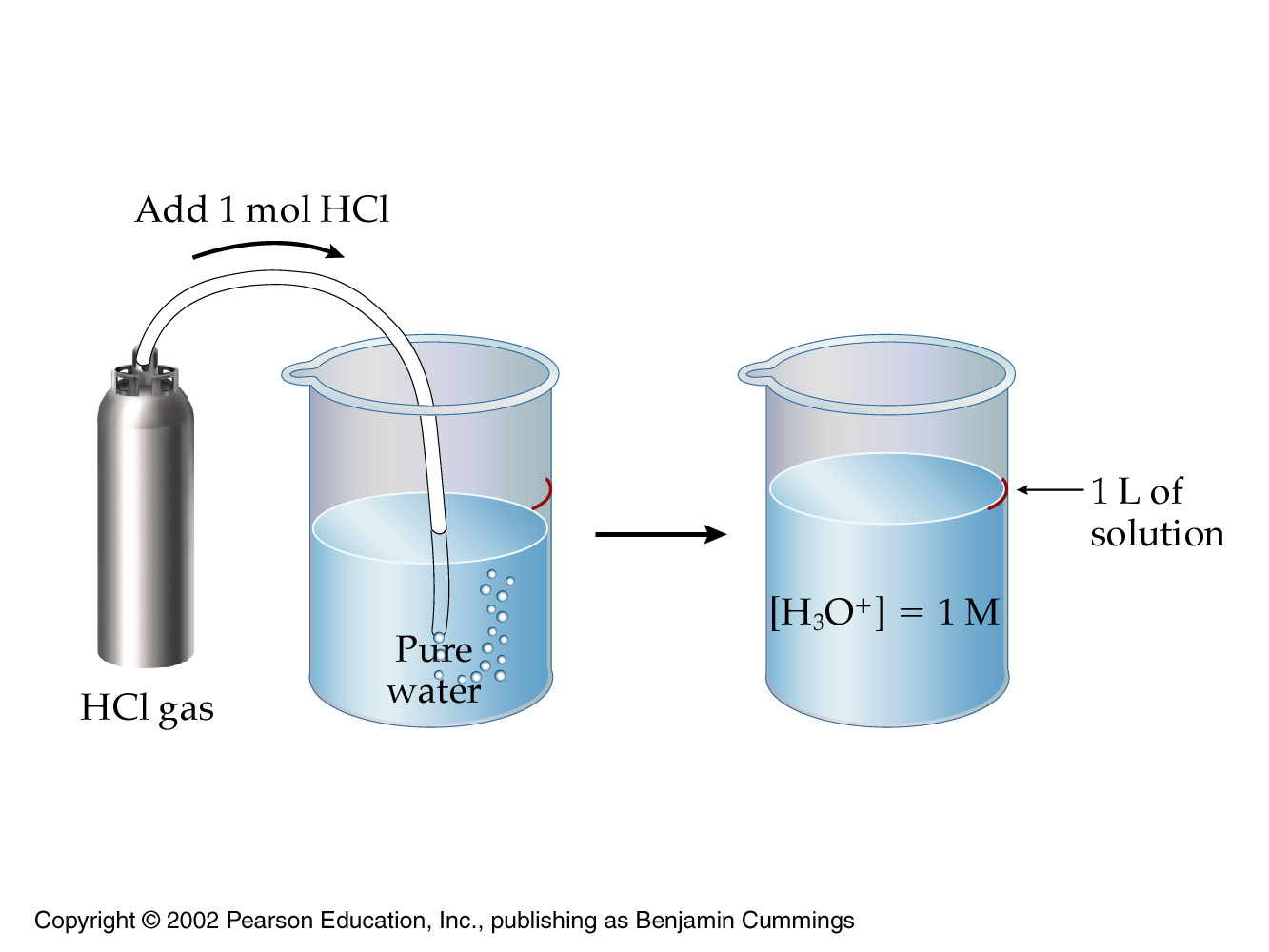 © 2013 Pearson Education, Inc.
Strong acids donate a proton easily 
and are essentially 100% dissociated in water 
Thus the concentration of H+ is the same as the concentration of the added strong acid

Weak acids donate a proton with difficulty 
and are substantially less than 100% dissociated in water
Thus the concentration of the H+ is always considerably less than the concentration of the added weak acid

Strong bases hold a proton tightly 

Weak bases hold a proton less tightly
© 2013 Pearson Education, Inc.
In Intro and Gen Chems: 
If it isn’t on this list it isn’t strong
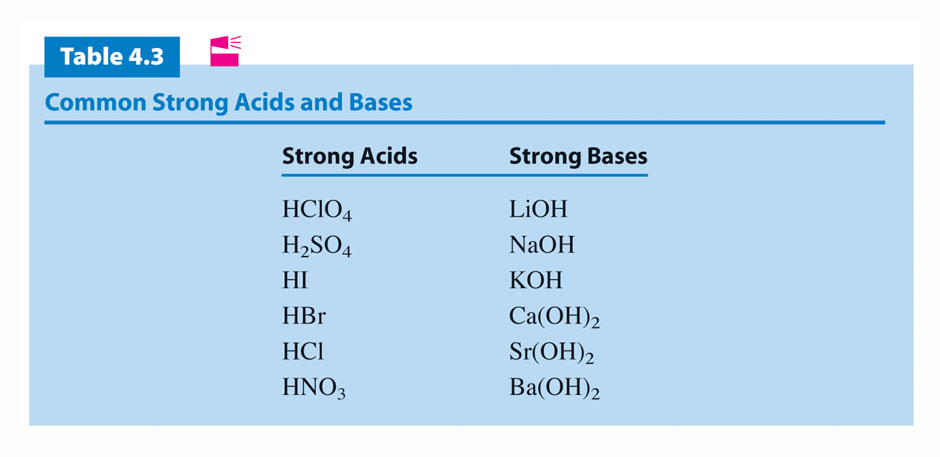 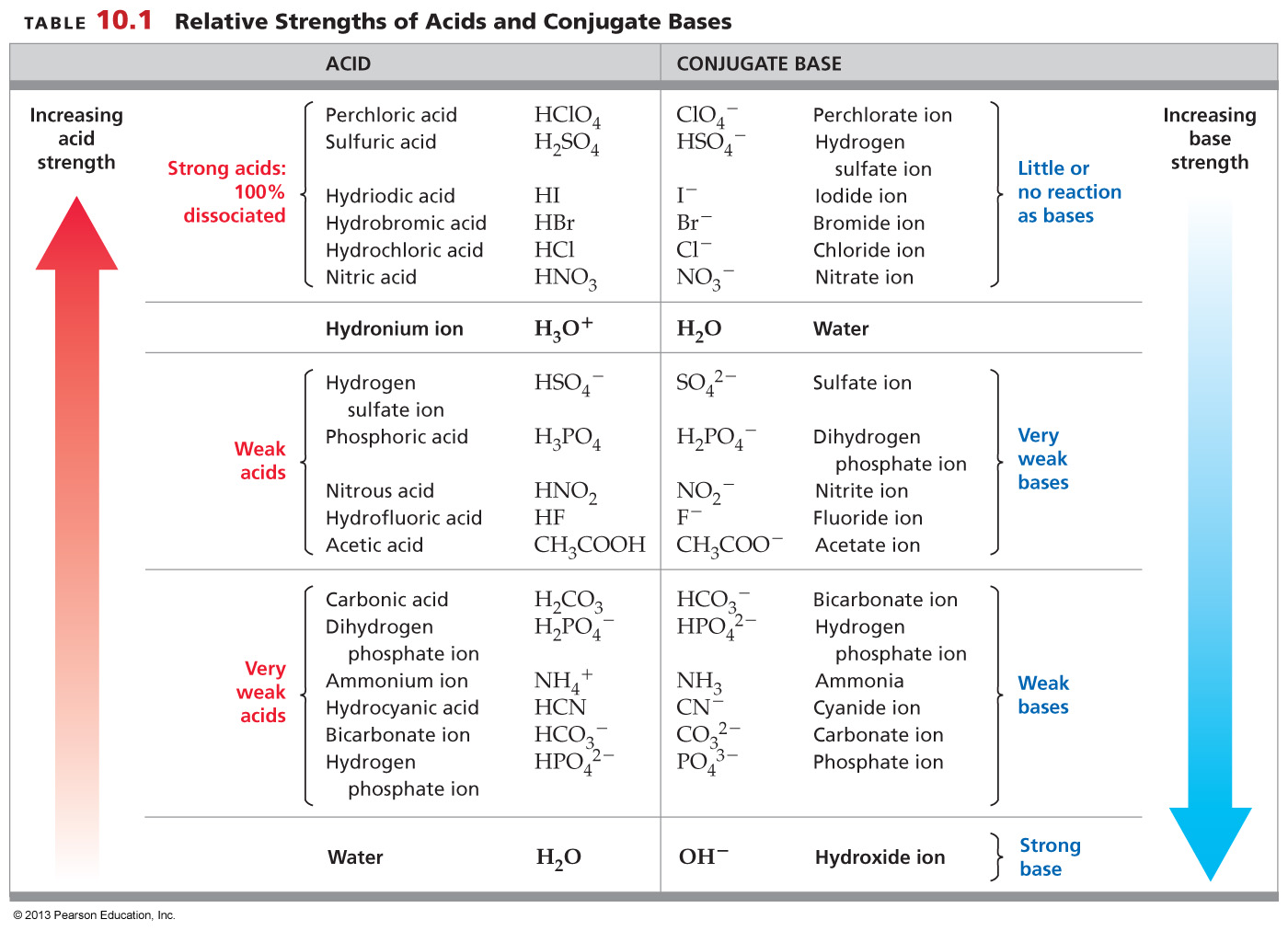 © 2013 Pearson Education, Inc.
Polyprotic acids undergo stepwise dissociations in water 
The first dissociation occurs to the extent of 100% when the acid is strong
The second dissociation takes place to a much lesser extent 
because removal of a positively charged H+ from a negatively charged anion is difficult
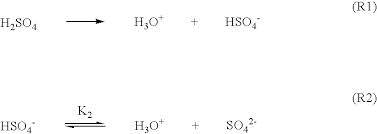 © 2013 Pearson Education, Inc.
There is an inverse relationship between acid strength and base strength 
The stronger the acid, the weaker its conjugate base 
the weaker the acid, the stronger its conjugate base
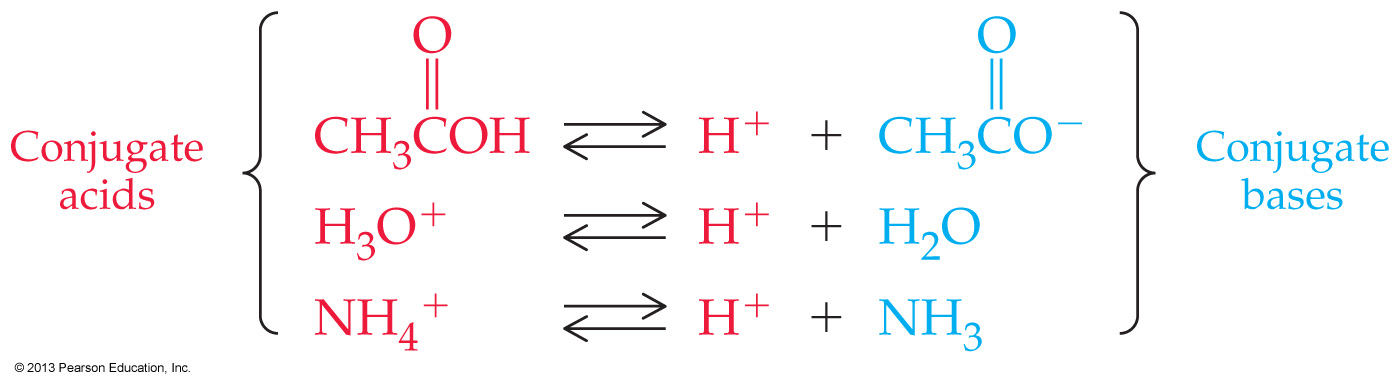 Conjugate acid/base pairs
© 2013 Pearson Education, Inc.
Skip to the next section
There is an inverse relationship between acid strength and base strength 
The stronger the acid, the weaker its conjugate base 
the weaker the acid, the stronger its conjugate base 

Knowing the relative strengths of acids makes it possible to predict proton-transfer reactions 

An acid–base proton-transfer equilibrium always favors reaction of the stronger acid with the stronger base 
and thereby, formation of the weaker acid and base 

For example, if HCl is added to pure water 
water must act as a base
If HCl is added to a solution containing water and NaOH
NaOH acts as the base
© 2013 Pearson Education, Inc.
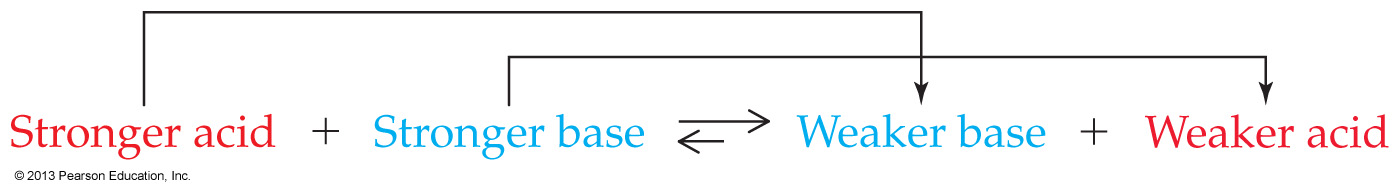 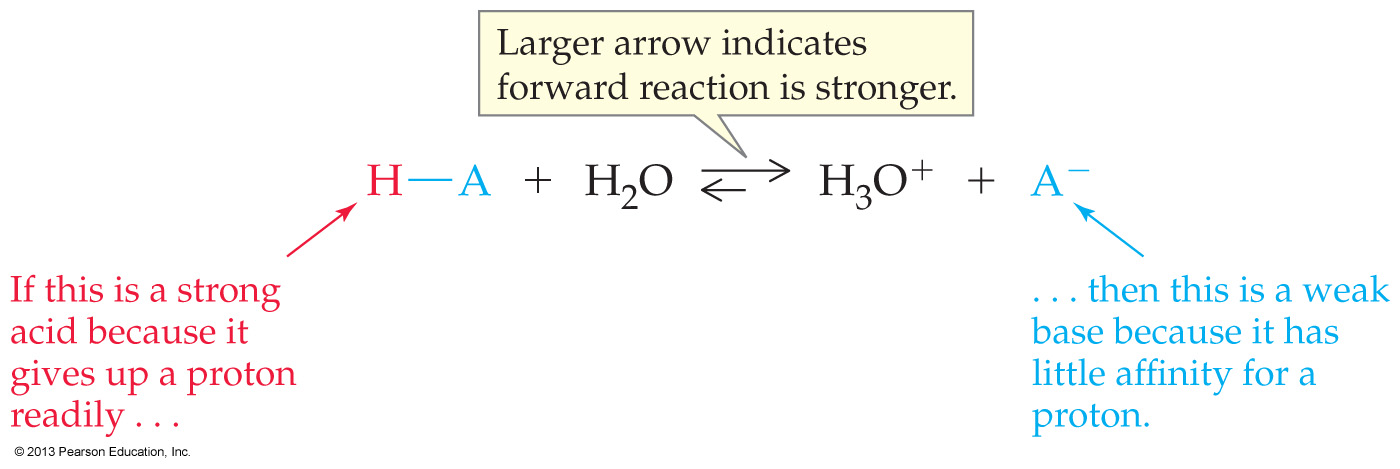 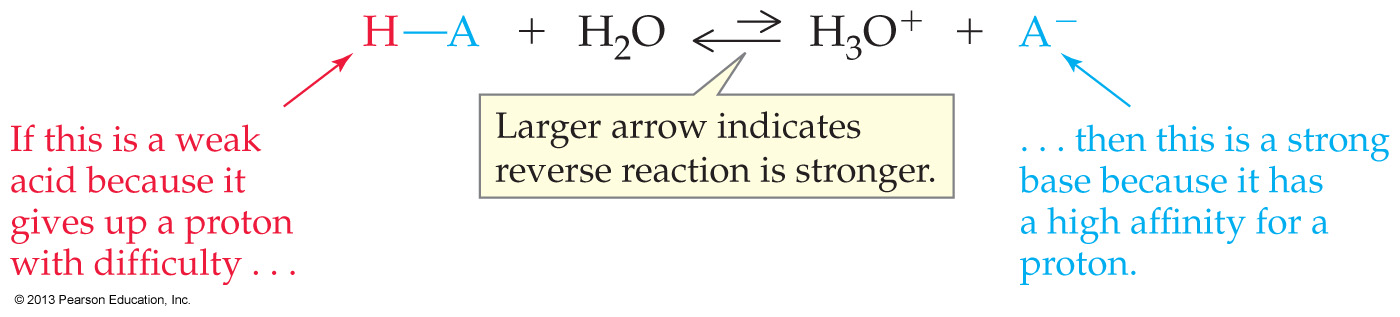 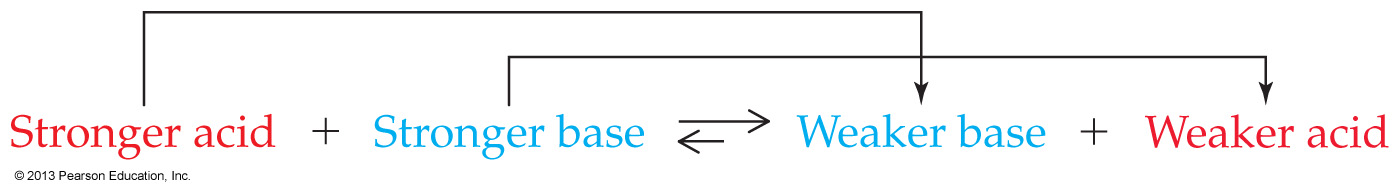 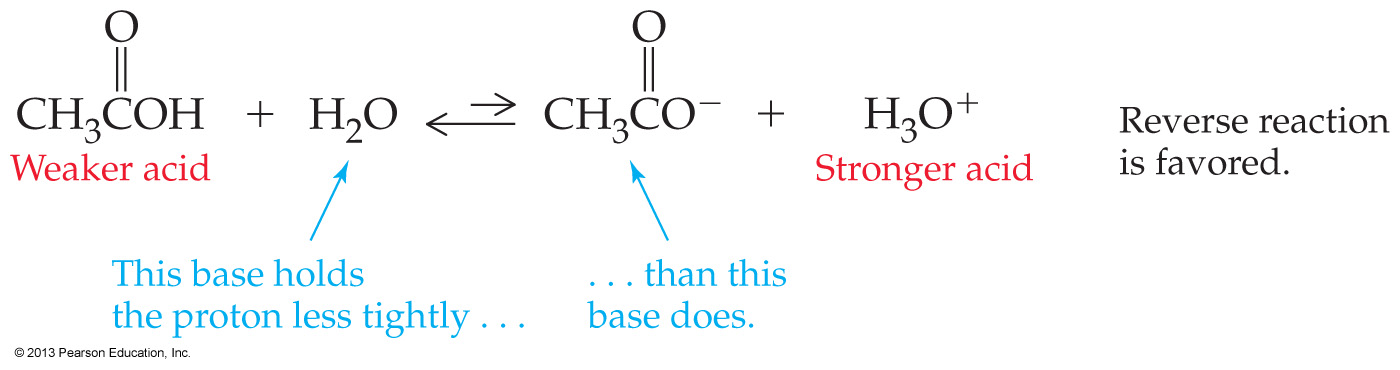 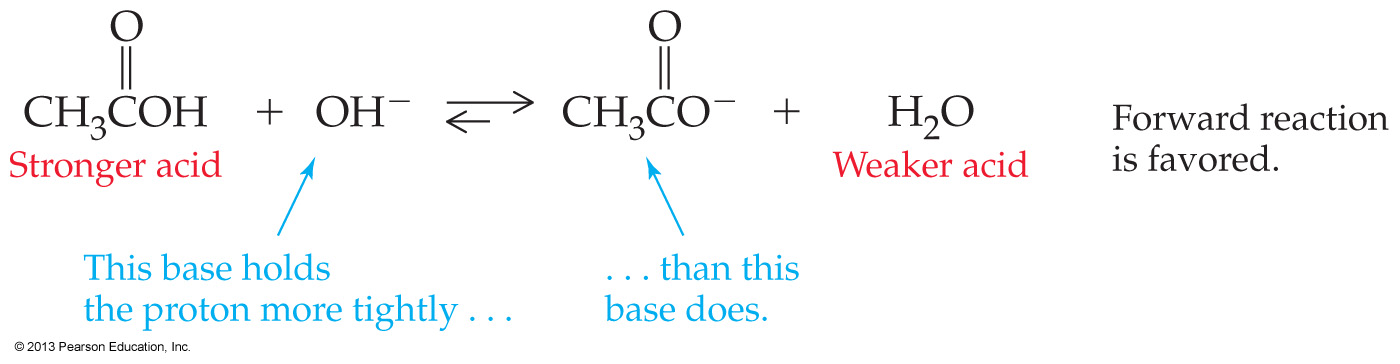 [Speaker Notes: Chapter 10, Unnumbered Figure 4, Page 298]
BrØnsted-Lowry conceptof conjugate acid base pairs
HA(aq)         H2O(l)              H3O+(aq)         Aˉ(aq)
                    acid             base              conjugate       conjugate	                                                              acid                 base
56
Shown below is the zwitterion of the amino acid alanine. The zwitterion can serve as _______.
both an acid and a base
only an acid
only a base
neither an acid not a base
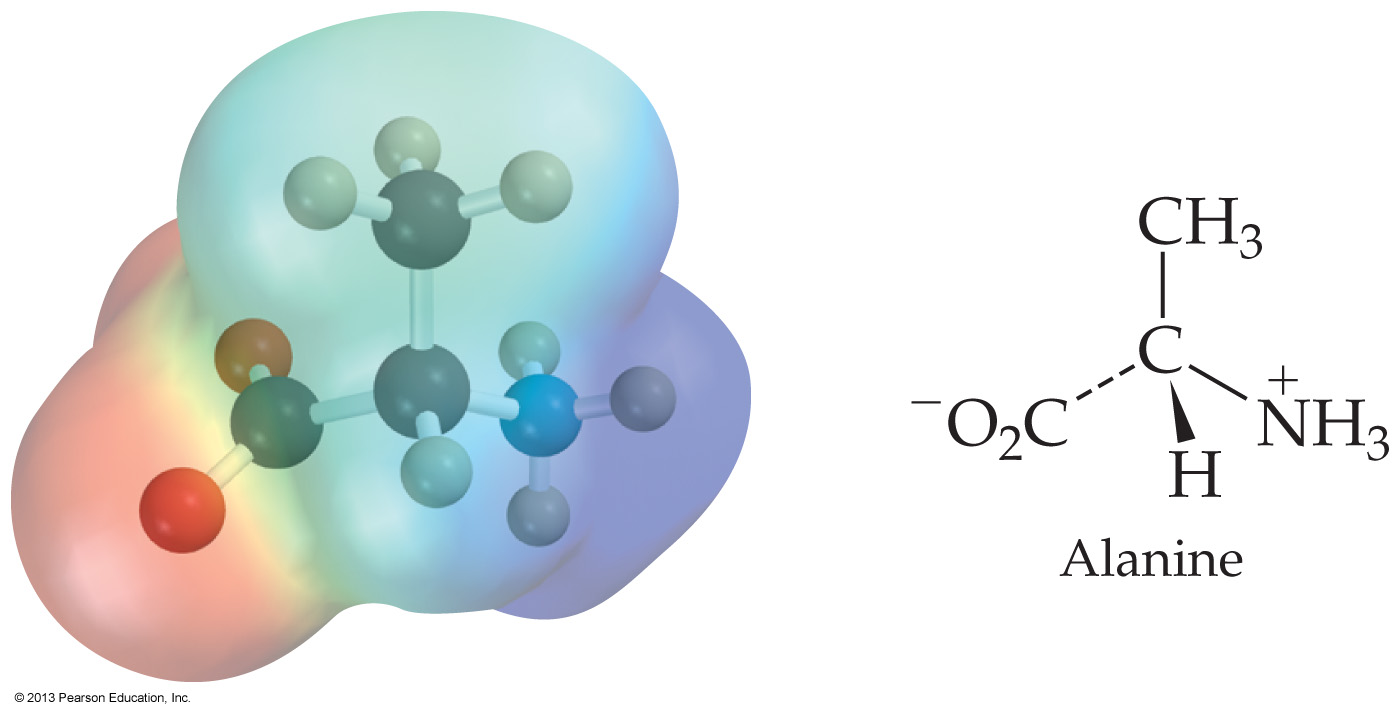 Worked Example 10.3  Acid/Base Strength: Predicting Direction of         H-transfer Reactions
Write a balanced equation for the proton-transfer reaction between phosphate ion (PO43–) and water, and determine in which direction the equilibrium is favored.
Analysis
Look in Table 10.1 to see the relative acid and base strengths of the species involved in the reaction. The acid–base proton-transfer equilibrium will favor reaction of the stronger acid and formation of the weaker acid.
Solution
Phosphate ion is the conjugate base of a weak acid (HPO42–) and is therefore a relatively strong base. Table 10.1 shows that HPO42– is a stronger acid than H2O, and OH– is a stronger base than PO43–, so the reaction is favored in the reverse direction:
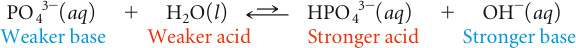 10.5 Acid Dissociation Constants
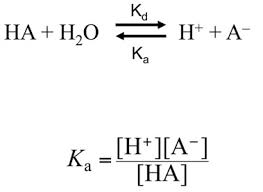 © 2013 Pearson Education, Inc.
The reaction of a weak acid with water, like any chemical equilibrium, can be described by an equilibrium equation
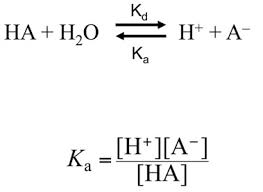 Recall the concentration of the solvent is never included
The Ka values for strong acids are huge (ie, off scale), and measurements are amazingly unrepeatable 
However, for a weak acid, Ka is small, measurable, useful
© 2013 Pearson Education, Inc.
Know this stuff
Strong acids (would) have Ka values much greater than 1 because dissociation is favored (obviously)
Weak acids have Ka values much less than 1 because dissociation is not favored 

Donation of each successive H+ from a polyprotic acid like H2SO4 is more difficult than the one before it, so Ka values become successively lower for polyprotics

Most organic acids, which contain the —COOH group, have Ka values near 10–5
© 2013 Pearson Education, Inc.
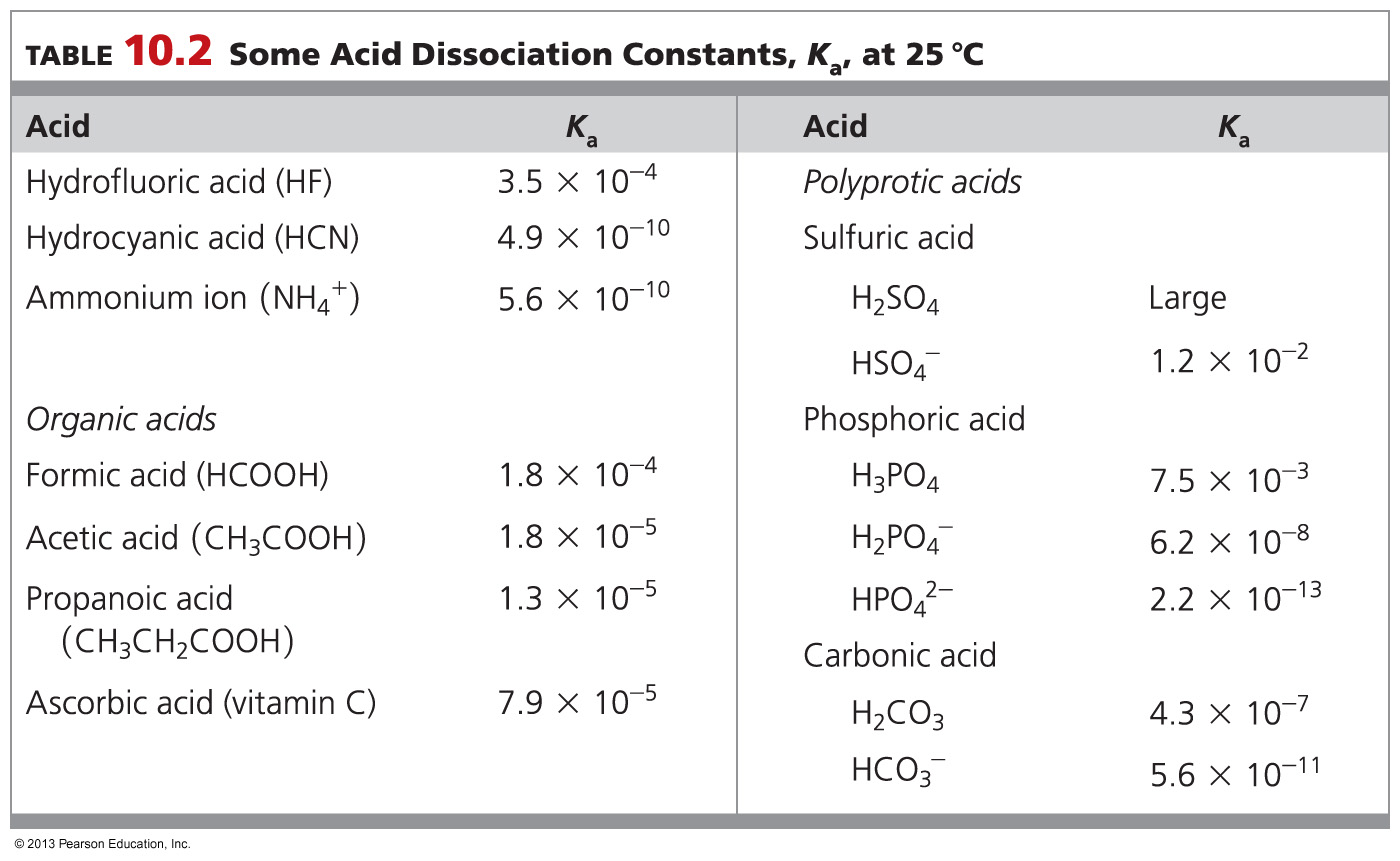 © 2013 Pearson Education, Inc.
Start
10.6 Water as Both an Acid and a Base
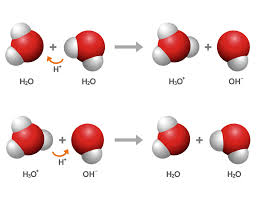 © 2013 Pearson Education, Inc.
When in contact with a base, water donates a proton 
When in contact with an acid, water accepts a proton 
Substances which can react as either a Brönsted acid or base are called amphoteric
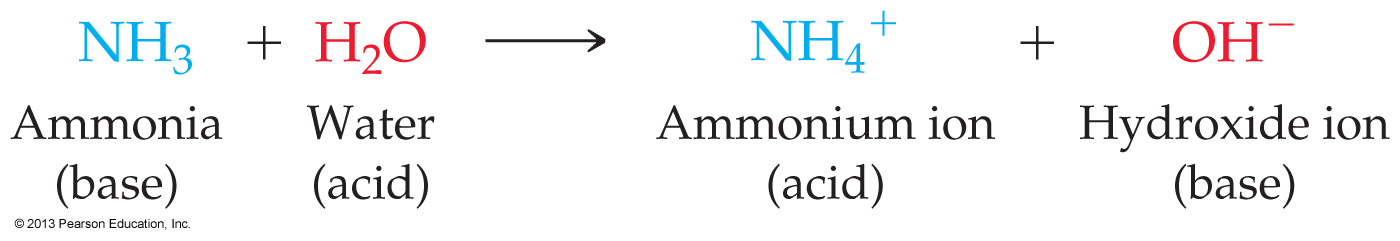 Water is 
amphoteric
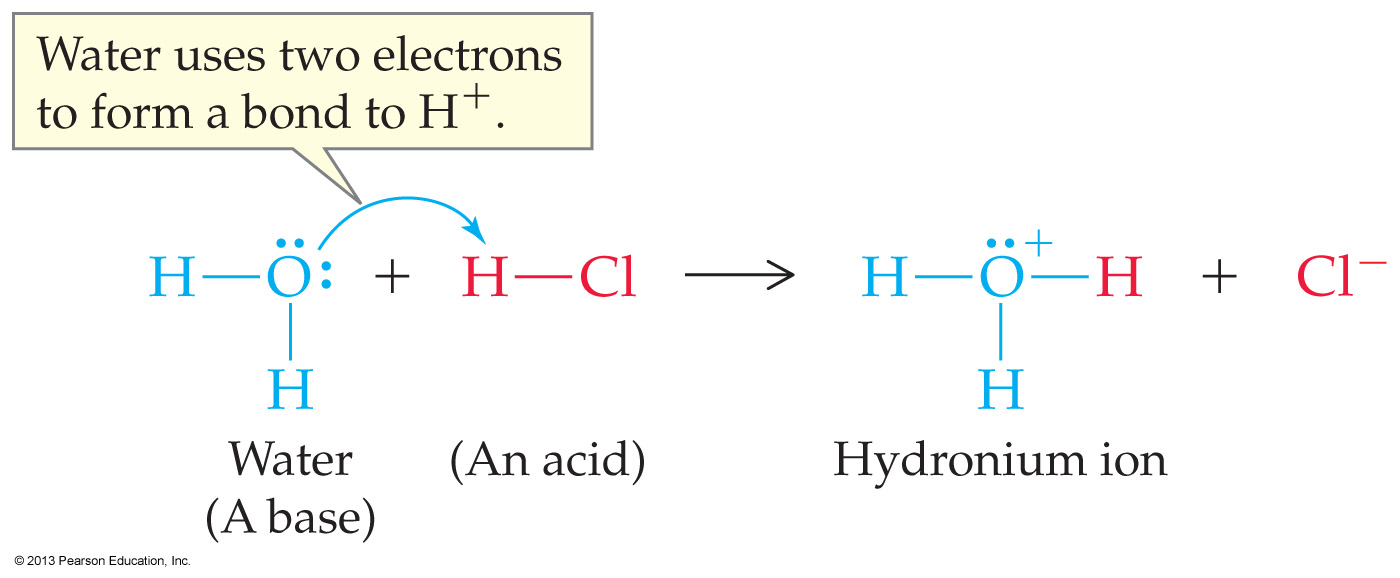 © 2013 Pearson Education, Inc.
Kw @ 25oC
Pure water alone dissociates to form hydronium and hydroxide ions 
But in pure neutral water, the concentrations of H+ and OH− must be equal,   since logically neither can dominate
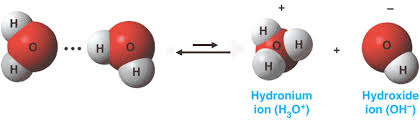 Kw @ 25oC
Pure water alone dissociates to form hydronium and hydroxide ions 
But in pure neutral water, the concentrations of H+ and OH− must be equal,   since logically neither can dominate
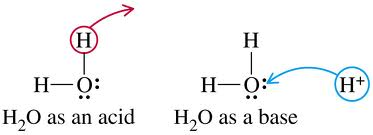 Kw @ 25oC
Pure water alone dissociates to form hydronium and hydroxide ions 
But in pure neutral water, the concentrations of H+ and OH− must be equal   since neither can dominate 
[H+ ] = [OH−] = 1.00 × 10-7 M
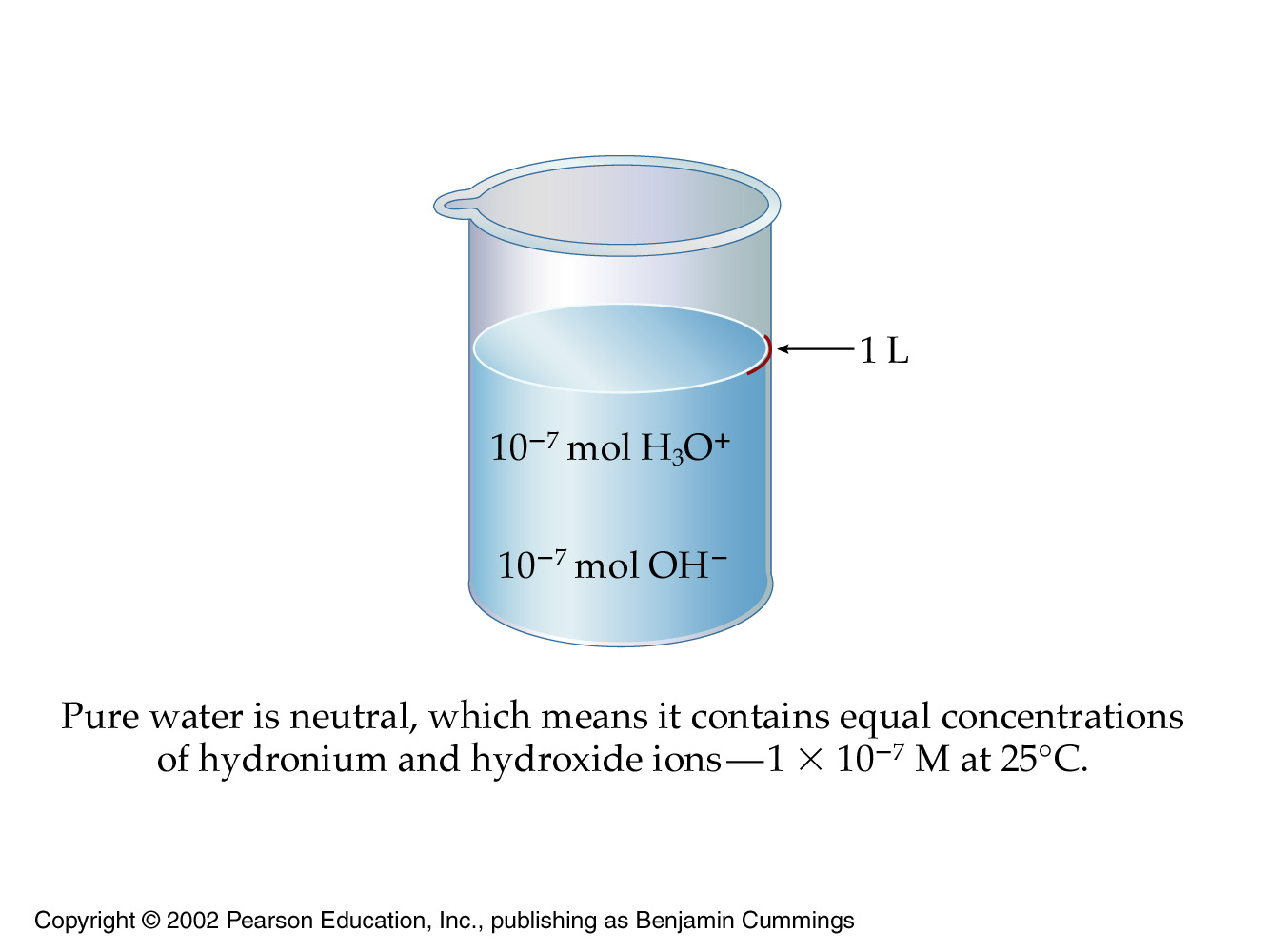 © 2013 Pearson Education, Inc.
Kw @ 25oC
So when no ‘outside’ proton source (acid) or proton acceptor (base) is added 
the purified water sample is always neutral 
meaning its hydronium and hydroxide concentrations must be equal 
meaning: [H+ ] = [OH−] = 1.00 × 10-7  M
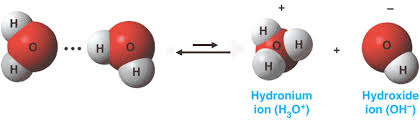 Kw @ 25oC
The ion-product constant for water (Kw)… 
is the H+ concentration times the OH– concentration 
so Kw = [H+ ][OH−] = 1.00 × 10–14 (no label)
(No denominator because it would be a solvent)

Amazingly, it turns out that 
The product of [H+] and [OH−] is always 1.00 × 10–14  
In all aqueous solutions @25oC, not just in pure, neutral water
© 2013 Pearson Education, Inc.
Kw @ 25oC
Thus we can always determine the concentration of one species 
if we know the concentration of the other 


Kw = [H+ ][OH−] = 1.00 × 10–14
© 2013 Pearson Education, Inc.
Solutions are identified as acidic, neutral, or basic (alkaline) according to the value of their H3O+ and OH– concentrations 

Acidic solution: [H3O+] > 10–7 M => [OH–] < 10–7 M 
Basic solution: [H3O+] < 10–7 M => [OH–] > 10–7 M 
Neutral solution: [H3O+] = 10–7 M => [OH–] = 10–7 M
© 2013 Pearson Education, Inc.
For the next work problem
Kw = [H+ ][OH−] = 1.00 × 10–14
Water Dissociation Constant: Using Kw to Calculate [OH–]
Milk has an H3O+ concentration of 4.5 × 10–7 M 
What is the value of [OH–]? Is milk acidic, neutral, or basic?
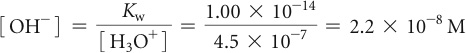 Since [H3O+] at 4.5 × 10–7 M is larger than 10–7 M, 
the solution is slightly acidic
74
10.7 Measuring acidity in aqueous solutions: pH
Love your calculator!
© 2013 Pearson Education, Inc.
The need for a pH scale
Slight changes in concentrations of hydronium or hydroxide ion can have enormous consequences

Biologically, changing hydronium ion concentration even slightly will result in death

Concentrations written in Molarity are inconvenient because the numbers are typically so small

pH provides a more convenient scale for working with acid and base concentrations
Know your calculator!!
The pH of an aqueous solution is a number, usually between 0 and 14 
This number indicates the H3O+ concentration of the solution 


pH = –log[H3O+]  

A pH smaller than 7 corresponds to an acidic solution 
A pH larger than 7 corresponds to a basic solution 
A pH of exactly 7 corresponds to a neutral solution
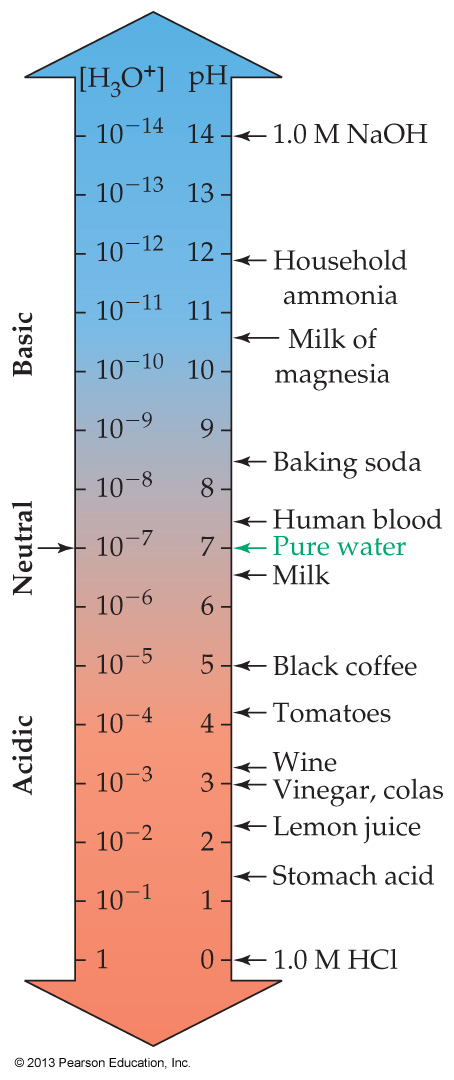 © 2013 Pearson Education, Inc.
What is the pH of a 0.10 M HNO3 solution?
0.010
0.10
1.0
10.
LOG: pH = – log[H3O+]  

ANTILOG: [H3O+] = 10–pH
Acidic solution: 	pH < 7    [H3O+] > 10–7
Basic solution: 	pH > 7    [H3O+] < 10–7
Neutral:			pH = 7    [H3O+] = 10–7

The pH scale covers an enormous range of acidities because it is logarithmic 
A change of 1 pH unit means a tenfold change in H3O+ 
 a change of 3 pH units represents a thousand fold change
Calculations can often be simplified by realizing that pH + pOH = 14
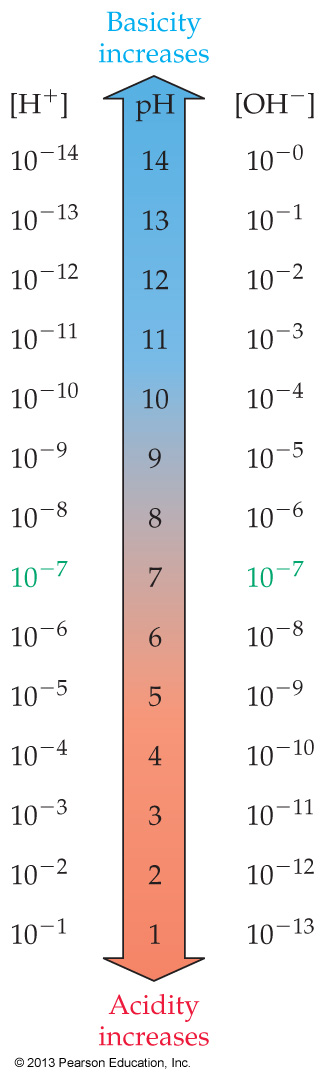 © 2013 Pearson Education, Inc.
What other scale is logarithmic?

earthquake scale
10.8 Working with pH
Calculators!
© 2013 Pearson Education, Inc.
Converting from [H3O+] to pH requires taking the negative of the logarithm of the molarity, M
This is done on most calculators with a log key 
Consult your calculator instructions if you are not sure how to use these keys (bring your own calculator!!)
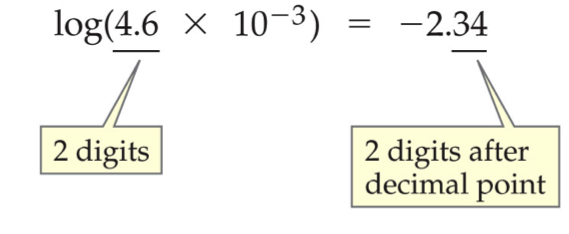 © 2013 Pearson Education, Inc.
Converting from [H3O+] to pH requires taking the negative of the logarithm of the molarity, M
This is done on most calculators with a log key 
Consult your calculator instructions if you are not sure how to use these keys (bring your own calculator!!)
Remember that the sign of the number given by the calculator will have to be changed to get the pH
pH = 2.34
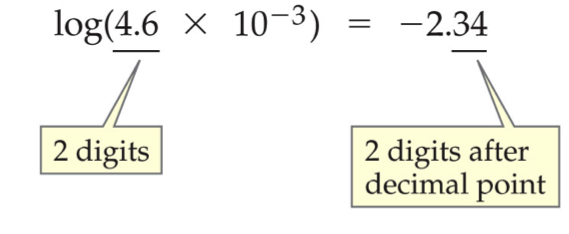 © 2013 Pearson Education, Inc.
Converting from pH back to [H3O+] requires finding the antilogarithm of the negative pH 
This is done on many calculators with a 10x  or an INV plus the log key (but not on all calculators)
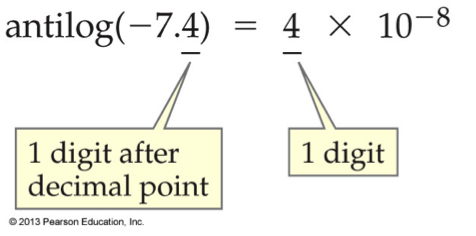 © 2013 Pearson Education, Inc.
Converting from pH back to [H3O+] requires finding the antilogarithm of the negative pH 
This is done on many calculators with a 10x  or an INV plus the log key (but not on all calculators) 
Before pressing the antilog button  you will also have to be able to convert a number to its negative or vice versa 
Consult your calculator instructions if you are not sure how to use these keys (bring your own calculator!!)
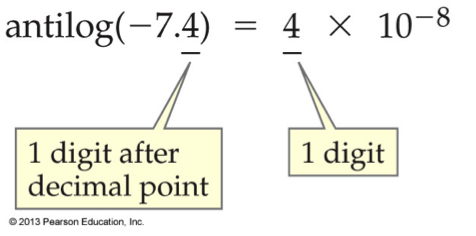 © 2013 Pearson Education, Inc.
Sig Figs
The rule for keeping track of significant figures is very unusual using Logs
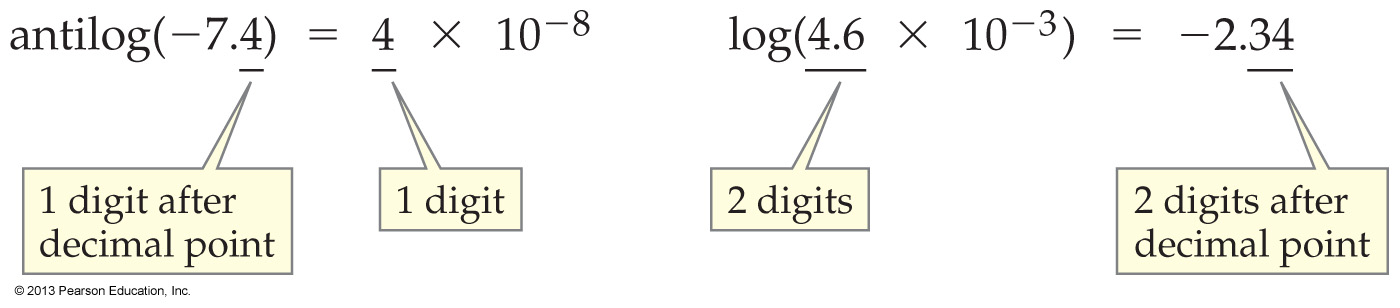 © 2013 Pearson Education, Inc.
Wine has a pH of 3.5. What is the hydronium concentration ([H3O+]) of wine?
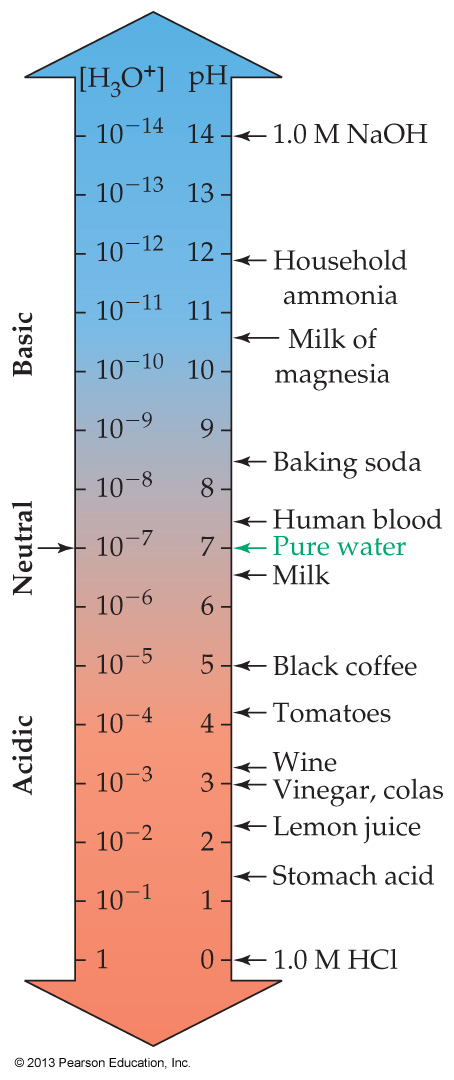 3 × 10−4 M
3.1 × 10−11 M
10.5 M
3.5 × 10−2 M
10.9 Laboratory Determination of pH
© 2013 Pearson Education, Inc.
The simplest but least accurate method of pH determination is acid–base indicators 
These change color depending on the pH of the solution 
Test kits contain a mixture of indicators known as universal indicator that give approximate pH measurements in the range 2–10
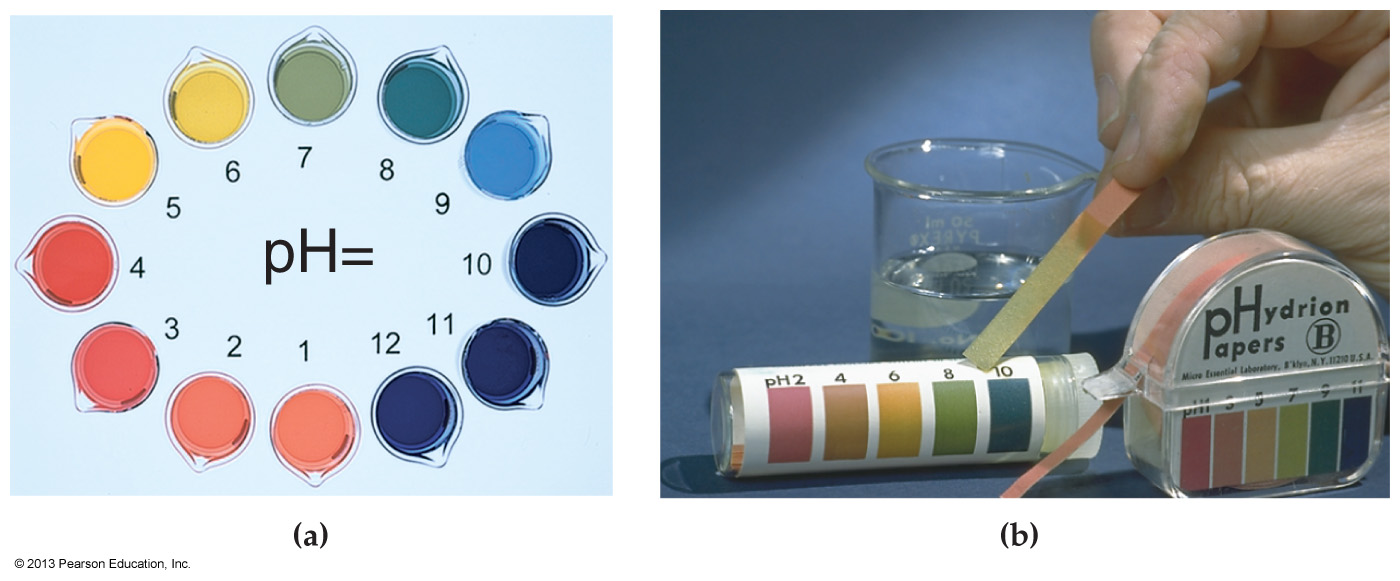 © 2013 Pearson Education, Inc.
pH paper makes it possible to determine pH simply by putting a drop of solution on the paper and comparing the color that appears on the paper  to the color on a calibration chart
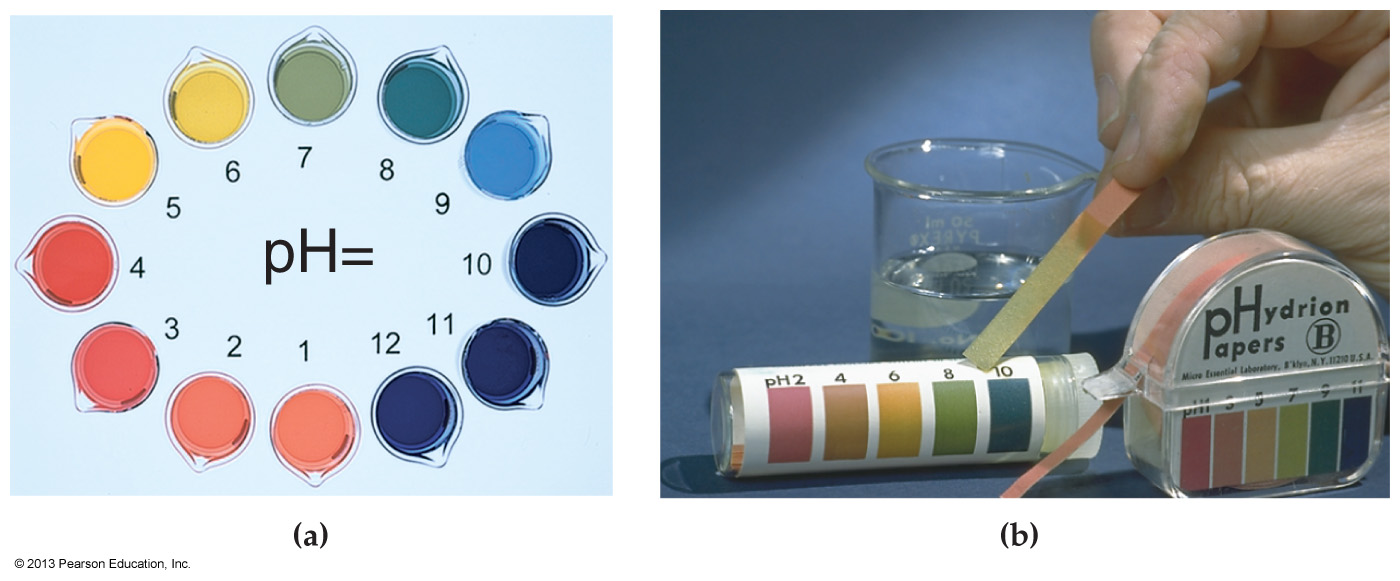 © 2013 Pearson Education, Inc.
A much more accurate way to determine pH is an electronic pH meter. Electrodes are dipped into the solution, and the pH is read from the meter
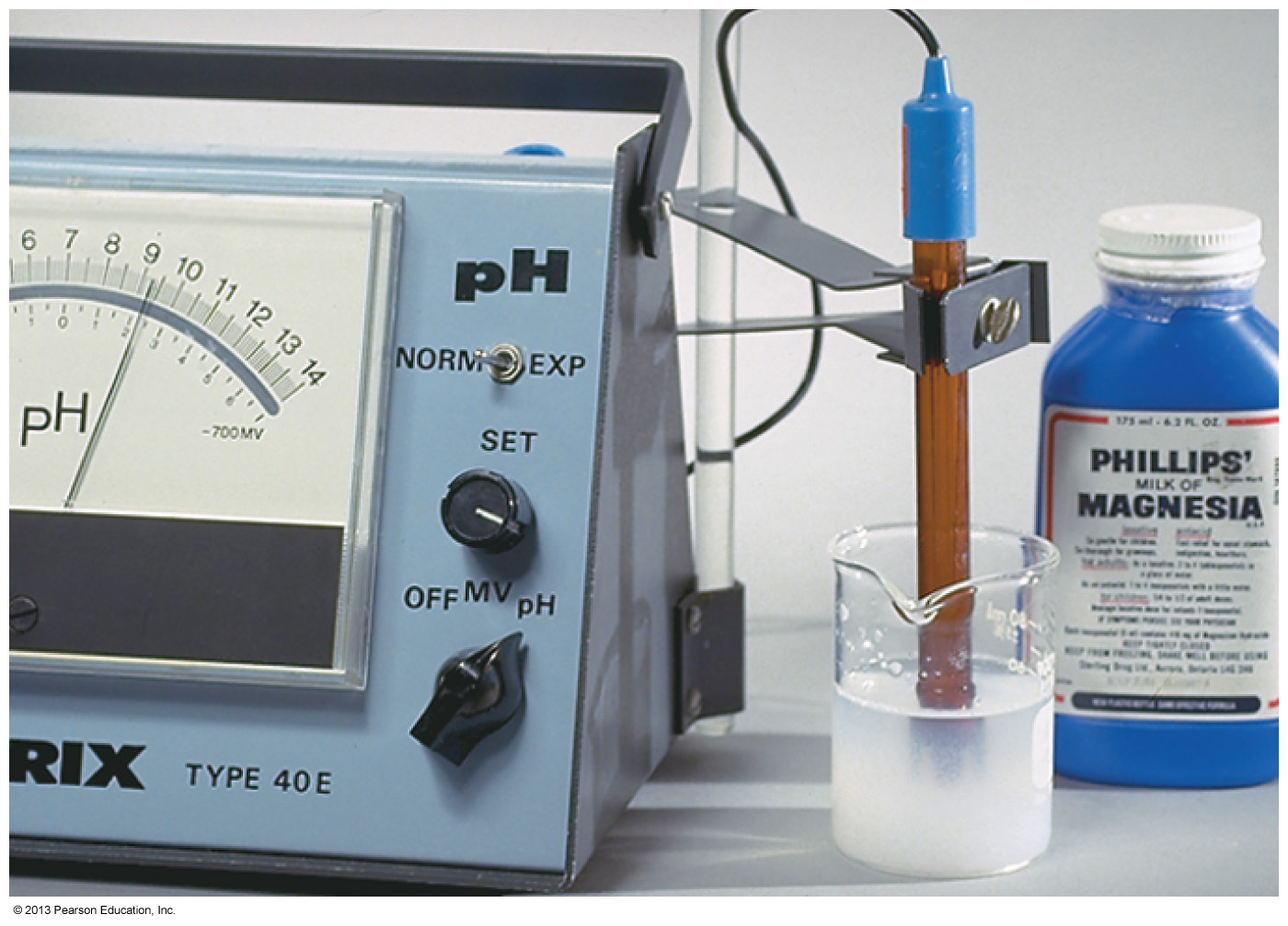 © 2013 Pearson Education, Inc.
10.10 Buffer Solutions
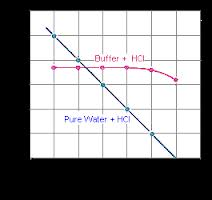 Buffering protects solutions from large shifts in pH, upon
the addition of moderate amounts of strong acid or base
© 2013 Pearson Education, Inc.
A buffered solution – resists a change in its pH when either strong acid or a strong base has been added 

The buffer works its magic via the combined presence of both a weak acid and its conjugate base…
Or the combined presence of a weak base and its conjugate acid
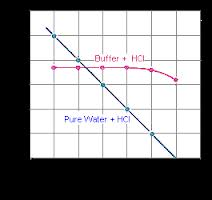 Copyright © Cengage Learning. All rights reserved
93
Commercial buffers are typically prepared by making solutions from equal concentrations of weak acids and their conjugate bases in purified water
Acetic acid 				Acetate ion
		CH3COOH (HAc)			CH3COO−  (Ac−)
Carbonic acid			Bicarbonate ion
		H2CO3				 					HCO3−   
Hydrofluoric acid		Fluoride ion
		HF						F−  
Ammonium ion			Ammonia
		NH4+  					NH3
94
Consider the industrially important 
acetic acid (0.1M)—acetate (0.1M) buffer
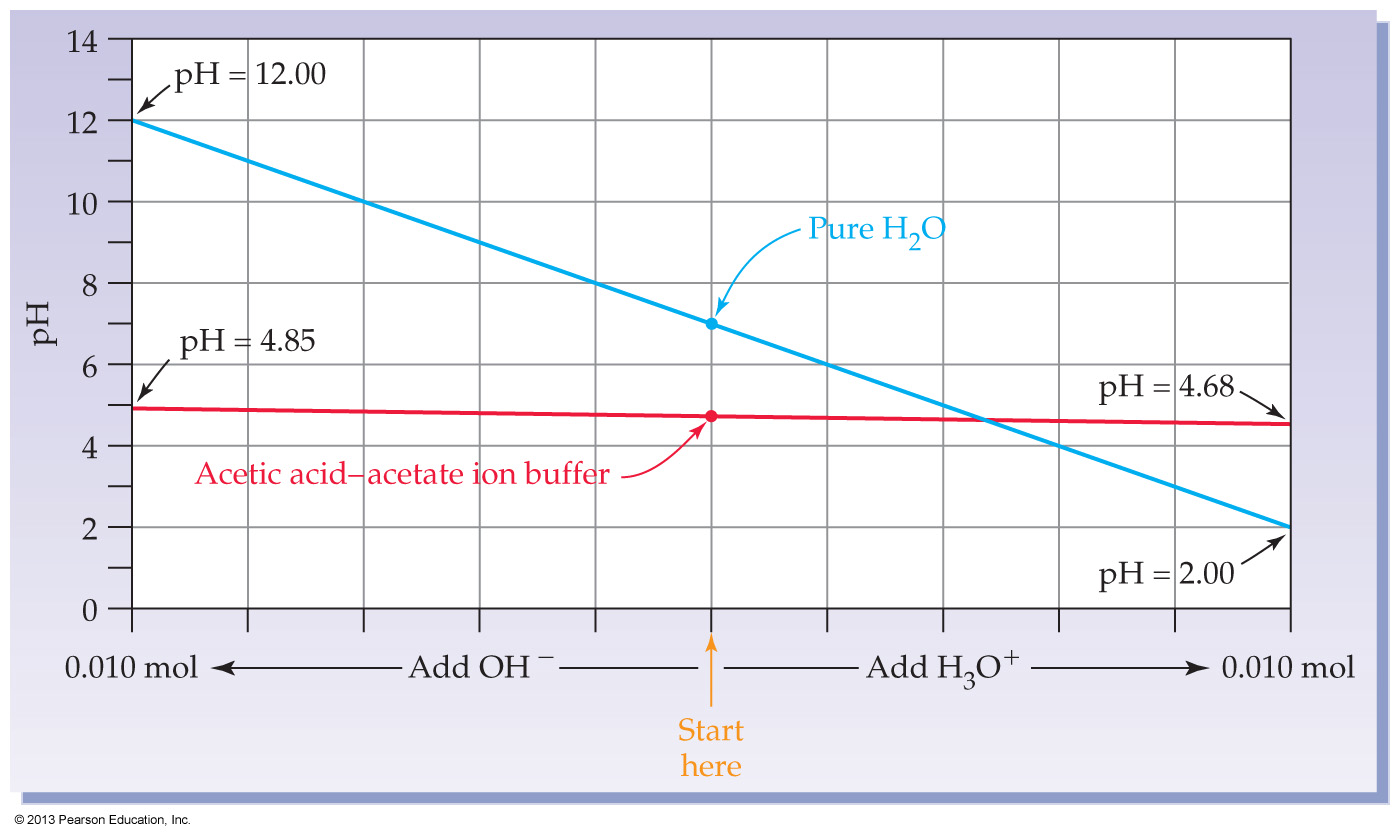 pH 0.1 M acetic ≈ 2.9
pH 0.1 M sodium acetate ≈ 8.9
pH of the buffer combo ≈ 4.7
CH3CO2H(aq) + H2O(l)           H3O+(aq) + CH3CO2−(aq)
  (0.10 mole in solution)                                                     (0.10 mole in solution)
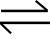 Say we have a buffer solution where [HAc] = [Ac−] 
it will have a pH of about 4.7  
Say we now add enough strong acid (HCl) to convert 0.010 mole (10%) of the weakly basic Ac− into weakly acidic HAc 
the pH will only drop to about 4.6 
Say instead we add enough strong base to eliminate a similar amount of HAc 
the pH will only rise to about 4.8
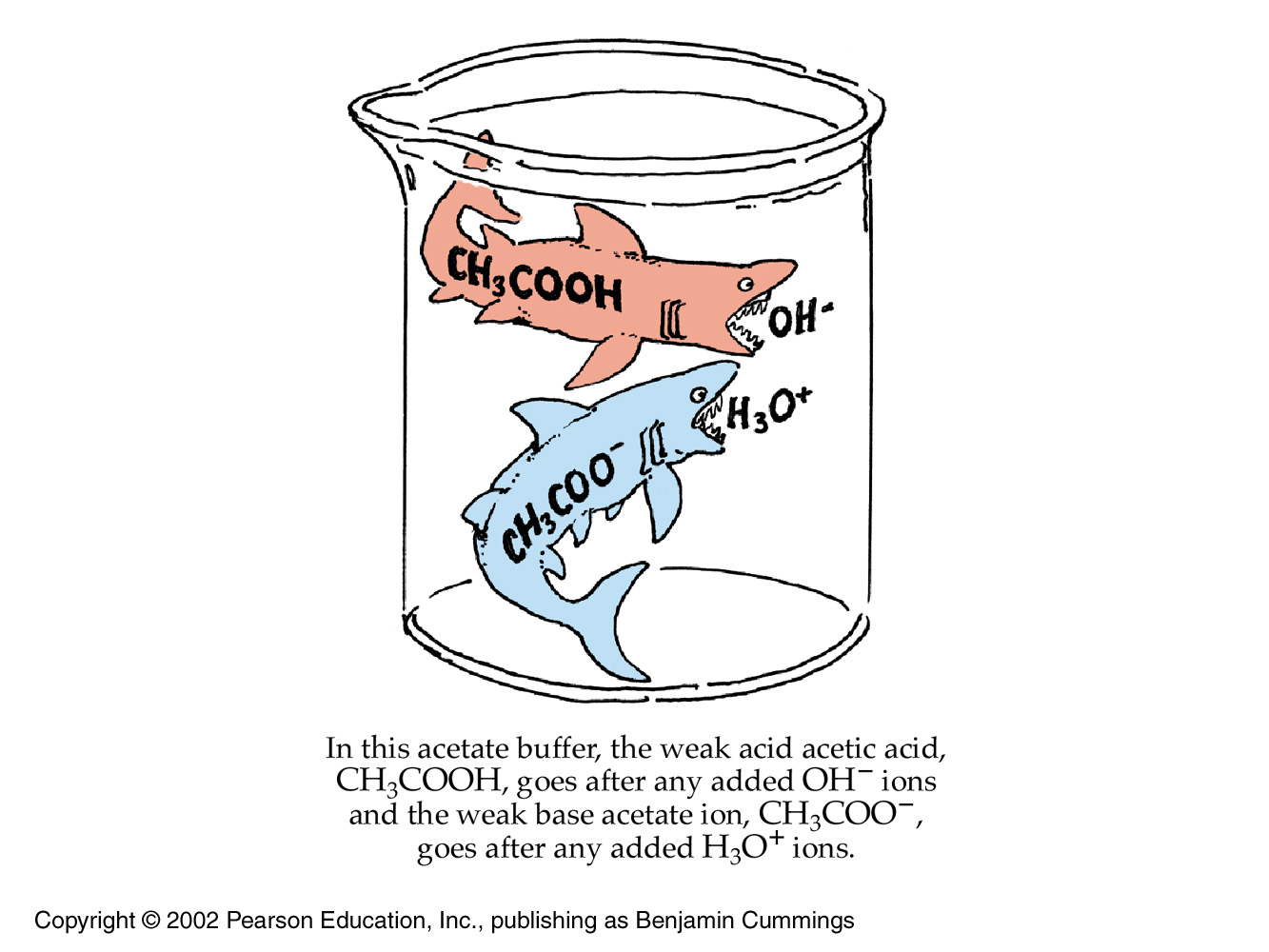 FYI
Buffer systems cannot be made with strong acids and their conjugate bases 

Because the ‘conjugate base’ of a strong acid is actually neutral – not basic at all 
The conjugate base of HCl is Cl− (as in NaCl)

Adding NaCl to a solution of HCl will not stabilize the pH against the addition of more acid or base 
Indeed, adding NaCl will not change the pH at all because Cl− is utterly neutral!
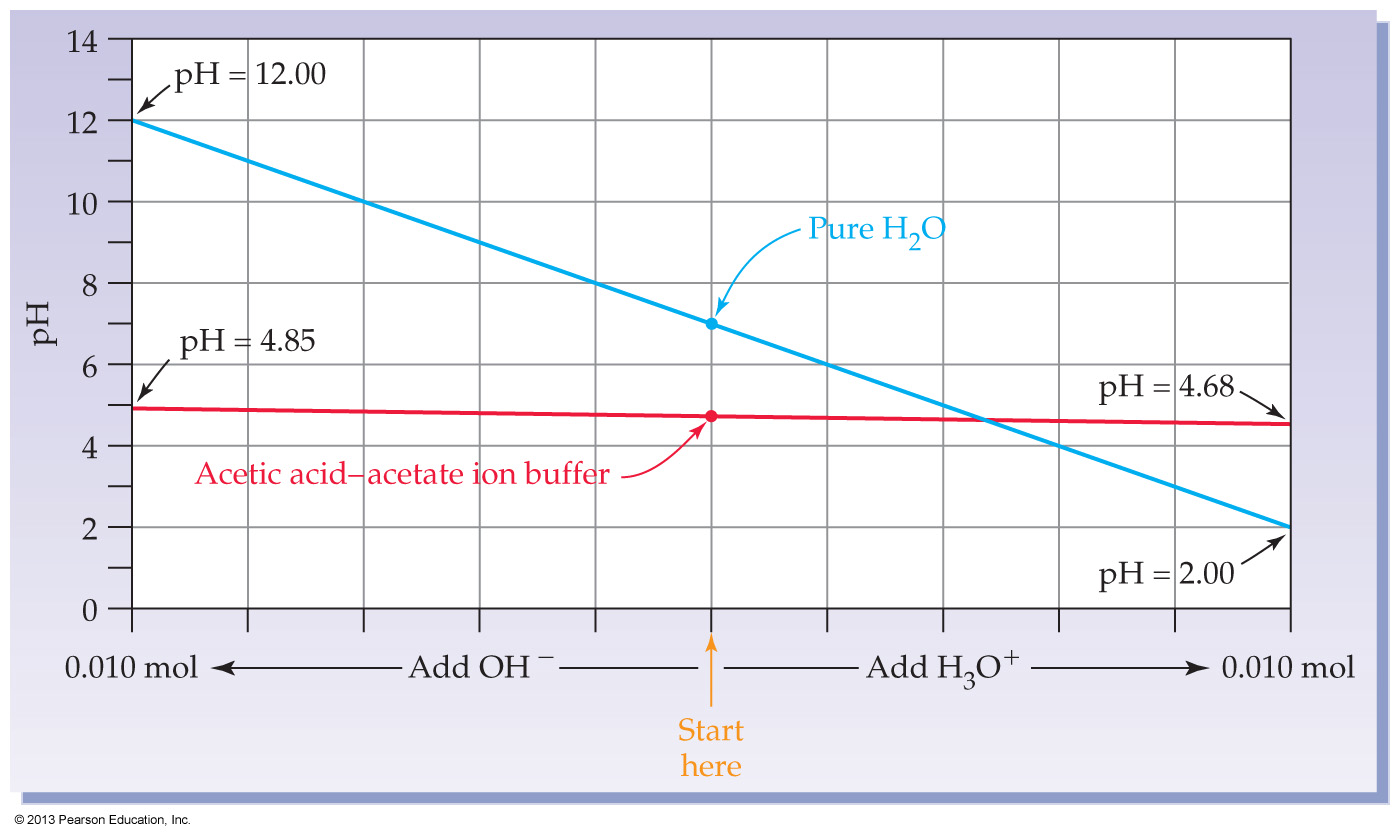 pH 0.1 M acetic ≈ 2.9
pH 0.1 M sodium acetate ≈ 8.9
pH of the buffer combo ≈ 4.7
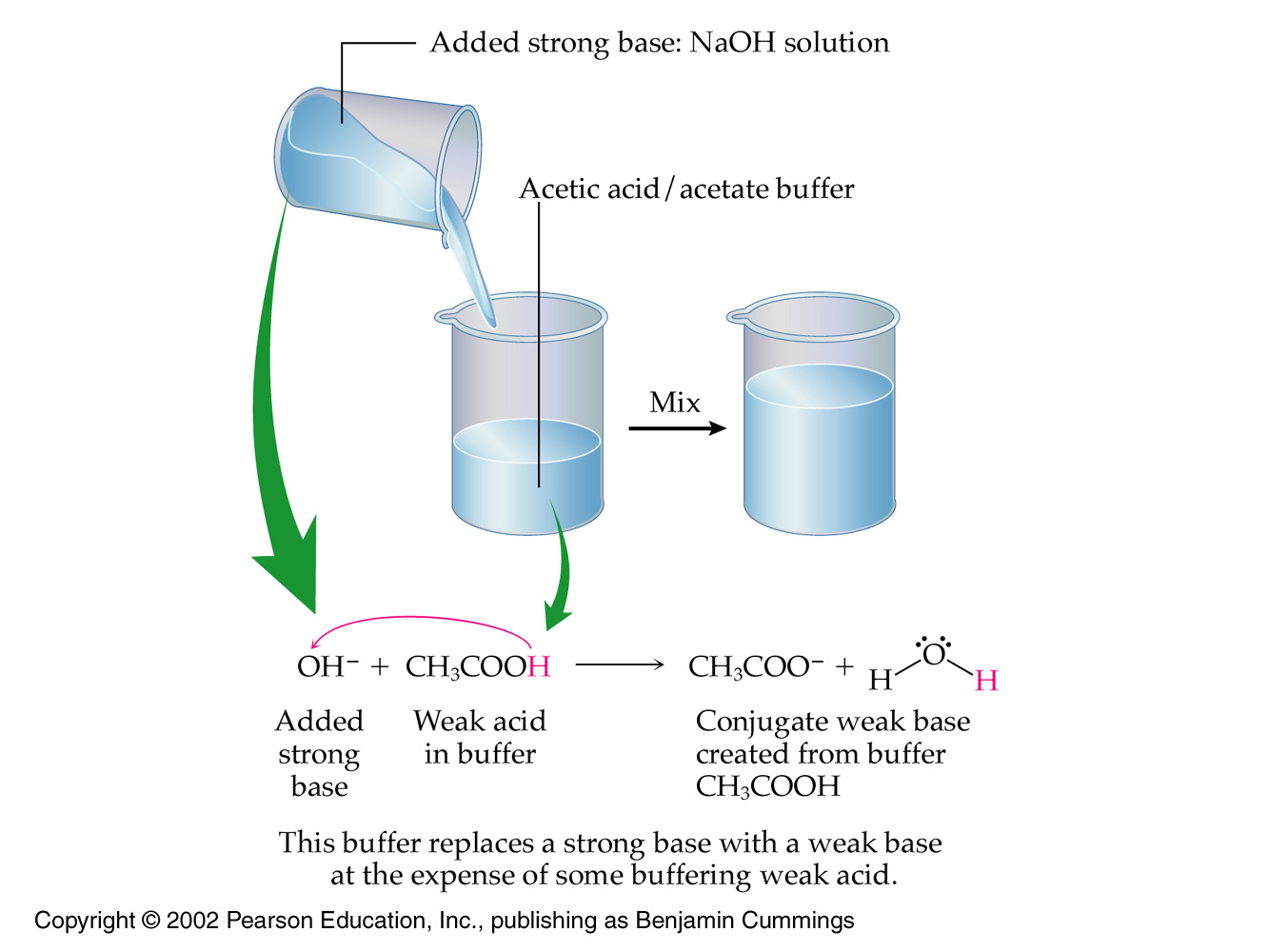 100
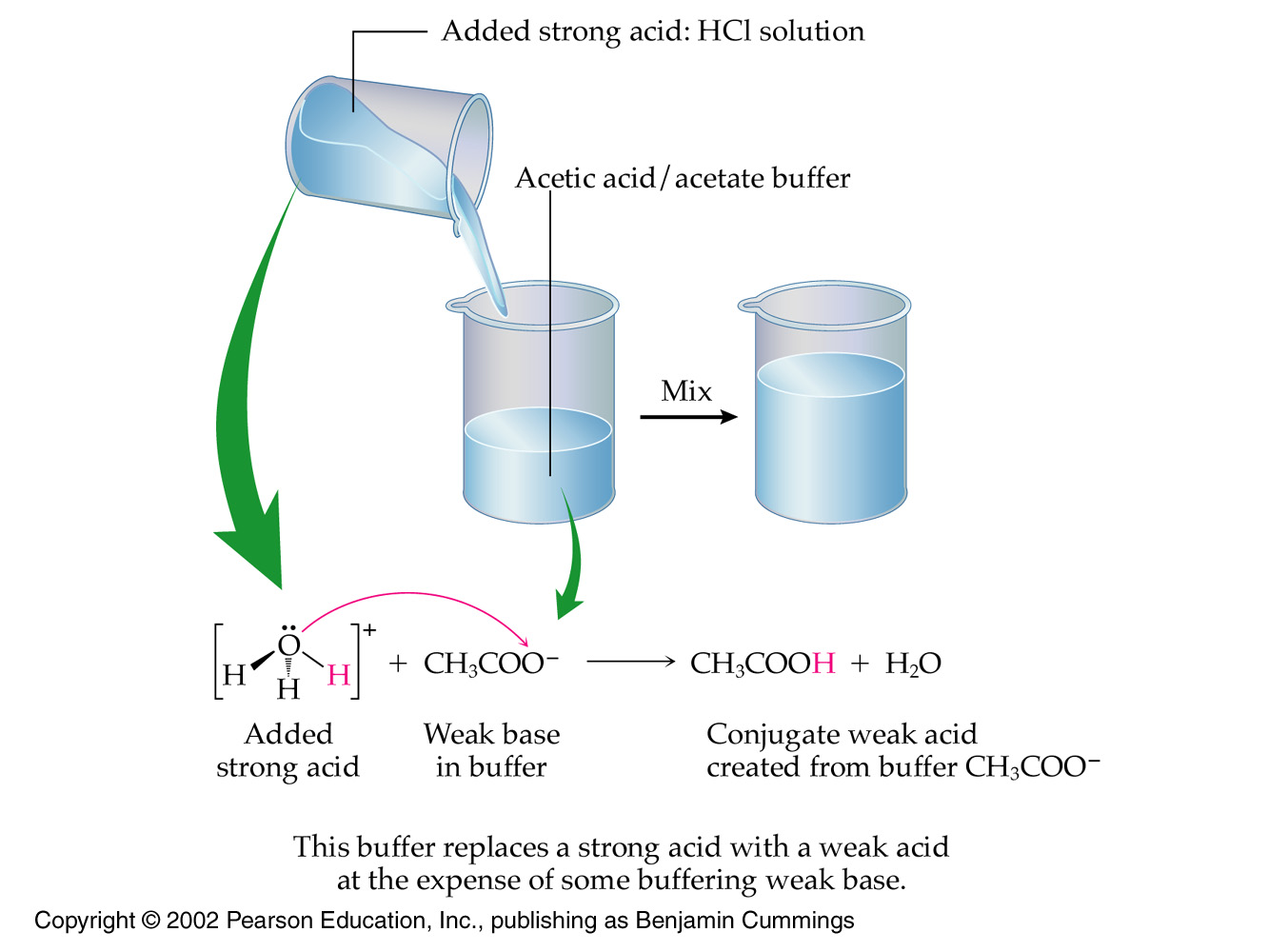 101
(Use for the next slide)Some weak bases and their conjugate acids
Acetate ion			Acetic acid 
	CH3COO−  				 CH3COOH
Bicarbonate ion		Carbonic acid
	HCO3−					 H2CO3
Fluoride ion			Hydrofluoric acid
	F−						HF
Ammonia				Ammonium ion	
	NH3						NH4+
102
Concept Check
If a solution is buffered with NH3 to which has been added NH4Cl, what reaction will occur if a strong base such as NaOH is added?

a)	NaOH + NH3 → NaNH4O
b)	NaOH + NH4+ → Na+ + NH3 + H2O
c)	NaOH + Cl– → NaCl + OH–
d)	NaOH + H2O → NaH3O2
Copyright © Cengage Learning. All rights reserved
103
[Speaker Notes: The correct answer is b. NH4Cl is a strong electrolyte and dissolves to form NH4+ and Cl–. NH4+ is the conjugate acid of NH3 and it will react with a strong base to form its conjugate base, NH3 plus water.]
FYI
Without buffering, the pH of our 5 liters of blood (7.4) would drop dramatically with even a tiny contamination from our own gastric juices  (HCl – strong acid) 
Even a mild ulcer would result in immediate death!
So organisms without buffering did not live long enough to reproduce
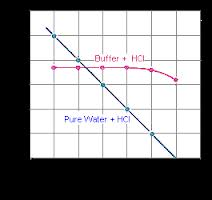 FYI
Maintaining a constant pH of blood and other bodily fluids within narrow limits is essential to homeostasis and is accomplished in nature through the use of natural buffers 
The body uses a complicated 3-buffer system which is too complicated for Intro Chem

All simple buffer solutions are mixtures of a weak acid and its conjugate base 
or a weak base and its conjugate acid
© 2013 Pearson Education, Inc.
start
Now for some mild-mannered math

The Henderson-Hasselbalch equation
Henderson-Hasselbalch equation
The Henderson-Hasselbalch equation allows quick calculation of the pH of any buffer solution 
Once the concentrations are plugged in
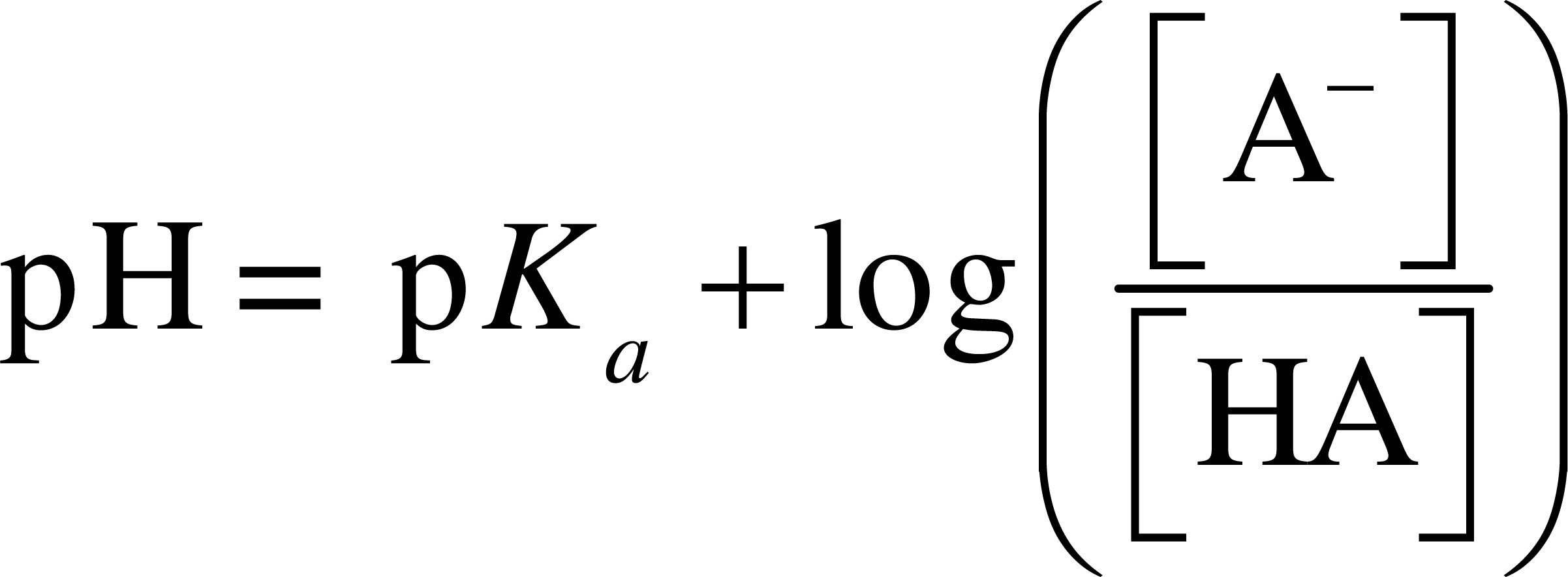 FYI:Henderson-Hasselbalch equation: Derivation
More rearrangements:    H2O + HA         A− + H3O+
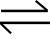 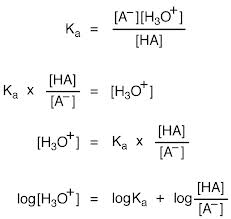 Now recall that pH = −log[H3O+]
Similarly, pKa = −logKa
FYI:Henderson-Hasselbalch equation: Derivation
So multiplying through by (−) to give positive pH / pKa values yields the famous Henderson-Hasselbalch equation
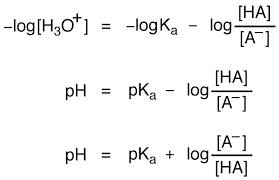 Note that the bottom two equations for the pH of a buffer are equivalent 
via the rules of algebra
This is the form your book uses
Where HA is the weak acid and A– is the conjugate base
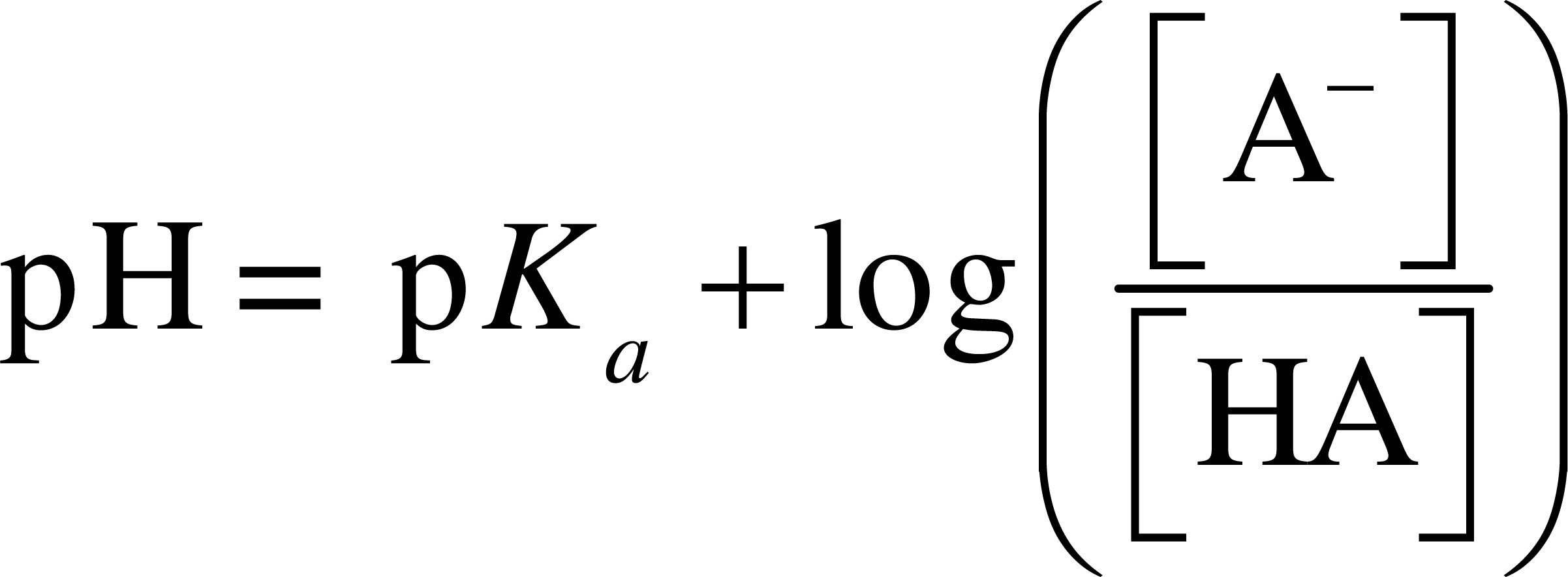 © 2013 Pearson Education, Inc.
Making buffer solutions
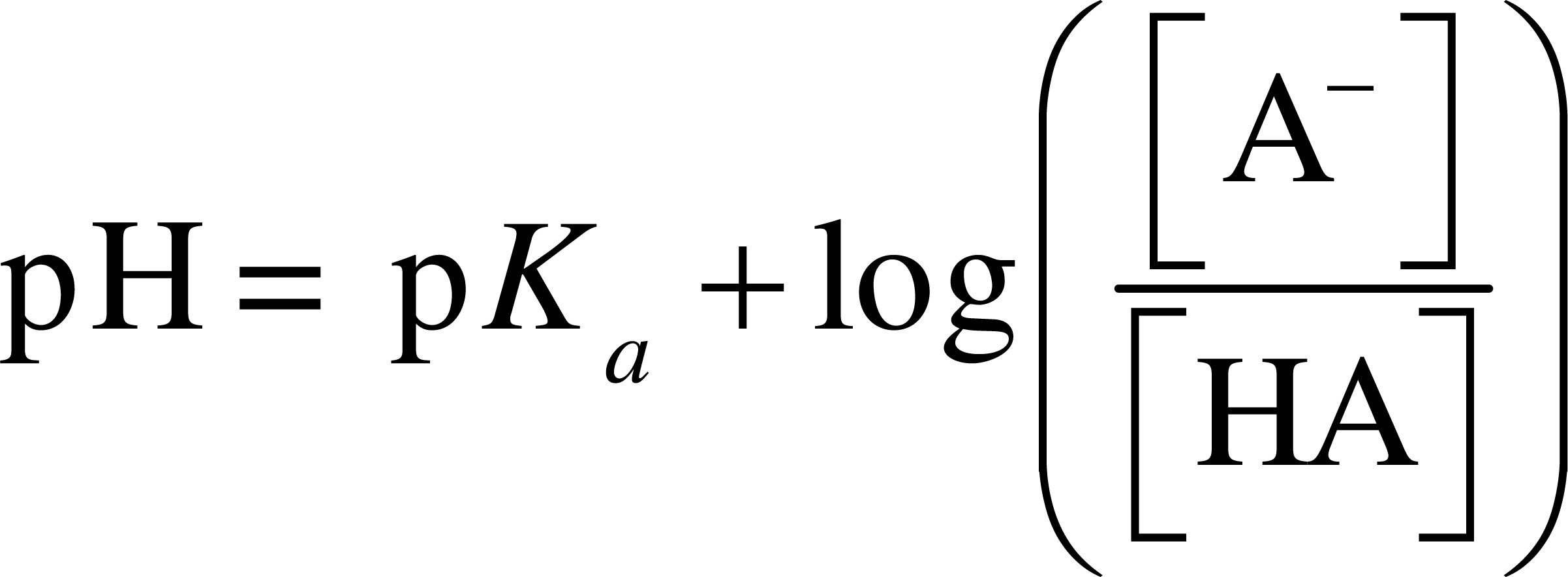 The effective pH range of a buffer depends on the pKa of the acid plus the the log10 of [HA] / [A−] 

Equal concentrations of acid and conjugate base are normally employed to make fresh buffer 
Thus the charge-ratio of [HA] to [A–] is 1 for a fresh buffer solution
this makes the log term equal to zero 
Meaning pH = pKa of the chosen acid in a fresh solution 

For best results, a weak acid should be chosen that has a pKa that is close to the desired pH of the buffer solution
© 2013 Pearson Education, Inc.
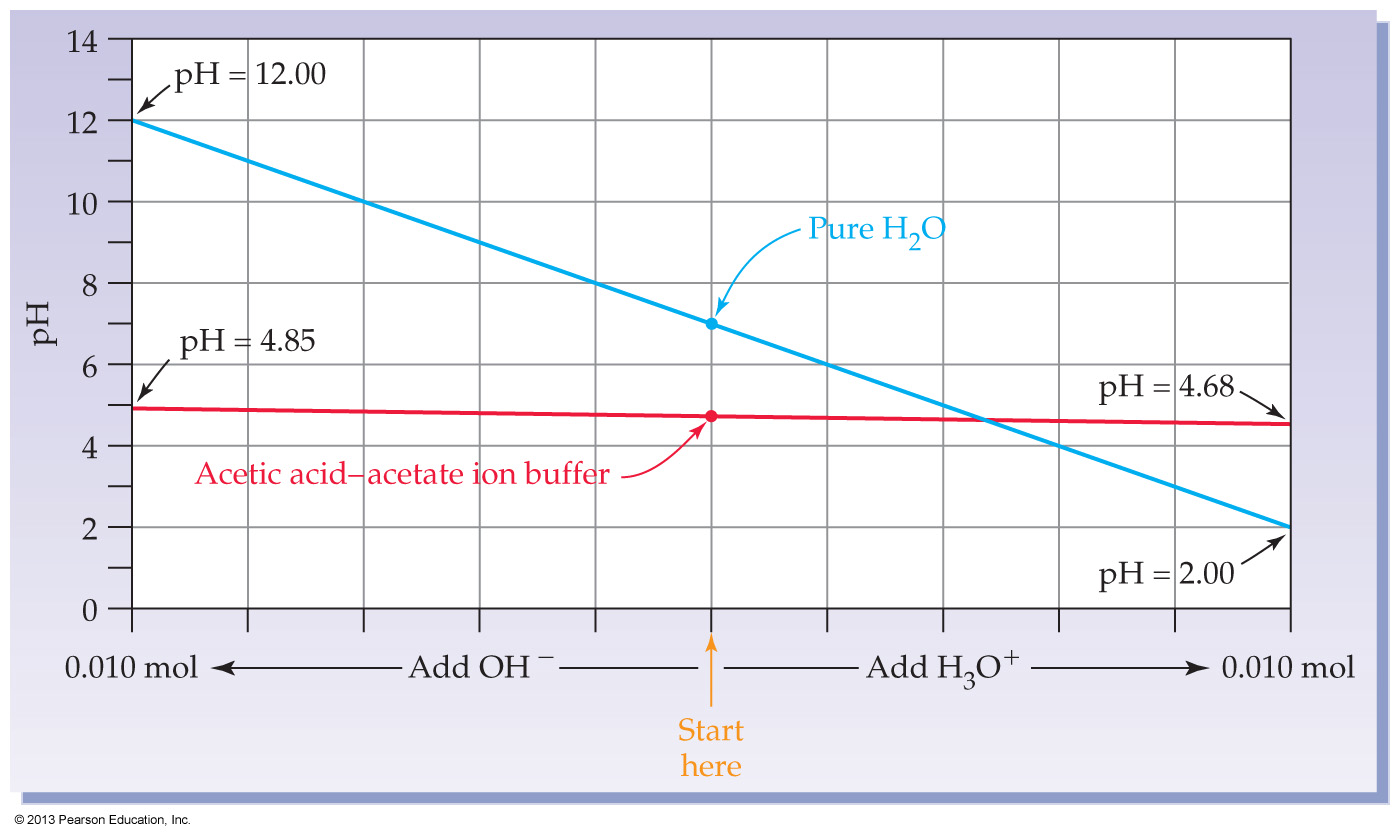 pH 0.1 M acetic ≈ 2.9
pH 0.1 M sodium acetate ≈ 8.9
pH of the buffer combo ≈ 4.7
CH3CO2H(aq) + H2O(l)           H3O+(aq) + CH3CO2−(aq)
  (0.10 mole in solution)                                                     (0.10 mole in solution)
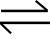 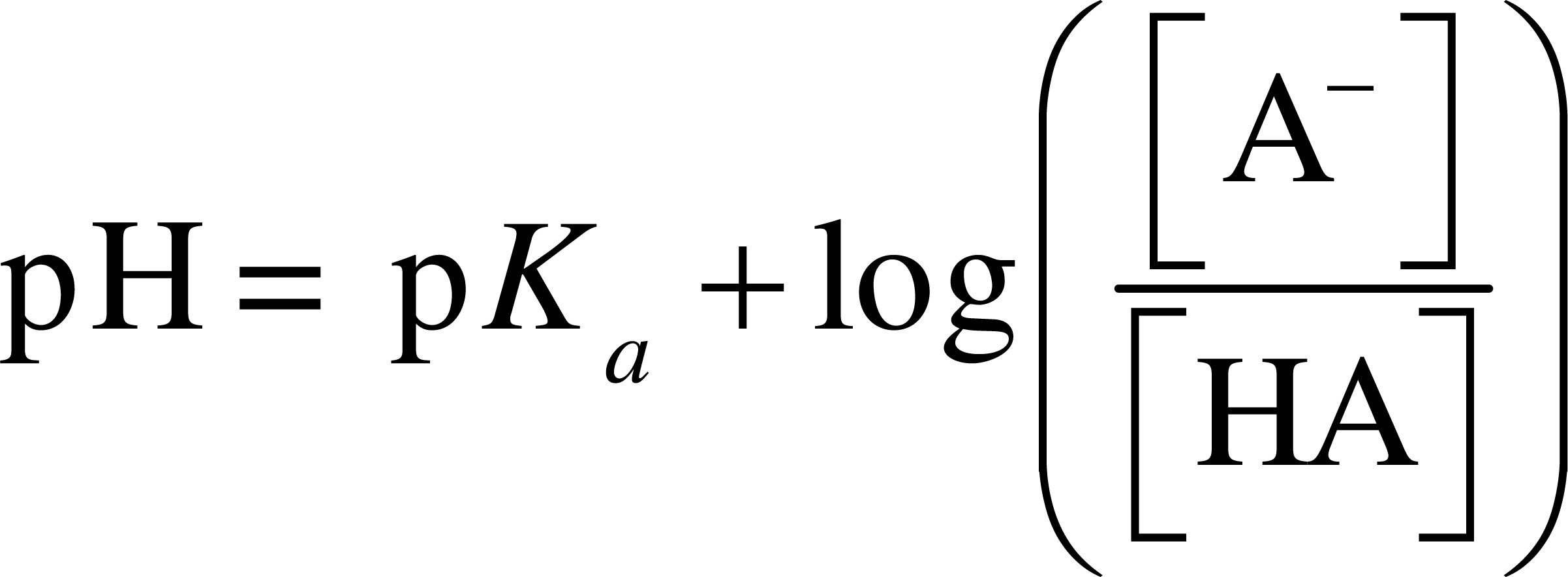 Note that adding 0.010 moles of a strong acid (HCl) will remove 10% of the conjugate base A− (CH3CO2−) 
This shifts the equilibrium to the left 
[HA] increases, [A−] decreases 
But as long as changes to [A−]/[HA] are relatively moderate, there will be little change in calculated pH
A 0.10 M solution of ammonium ion, NH4+, has a pH of 5.6.  Ammonium ion is a
strong acid.
weak acid.
strong base.
weak base.
Some weak acids and their pKa values are listed below. Which is the strongest acid?
Acetic acid, pKa = 4.74
Ascorbic acid, pKa = 4.10
Formic acid, pKa = 3.74
Propanoic acid, pKa = 4.89
Some weak acids and pKa values are listed below. Which acid would be most appropriate to prepare a pH 4.50 buffer solution?
Acetic acid, pKa = 4.74
Ascorbic acid, pKa = 4.10
Formic acid, pKa = 3.74
Propanoic acid, pKa = 4.89
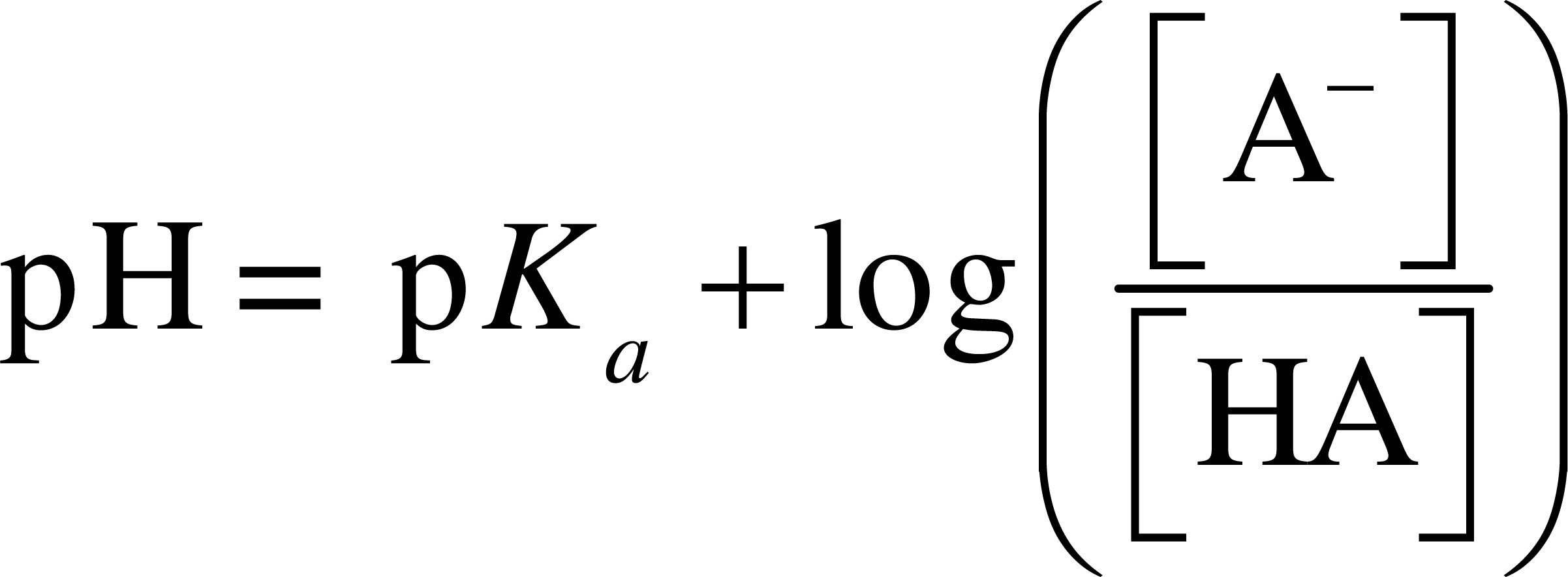 © 2013 Pearson Education, Inc.
Worked Example 10.13    Buffers: Calculating the pH of a Buffer Solution
What is the pH of a buffer solution that contains 0.100 M HF and 0.120 M NaF? 

The Ka of HF is 3.5 × 10–4
so pKa = 3.46
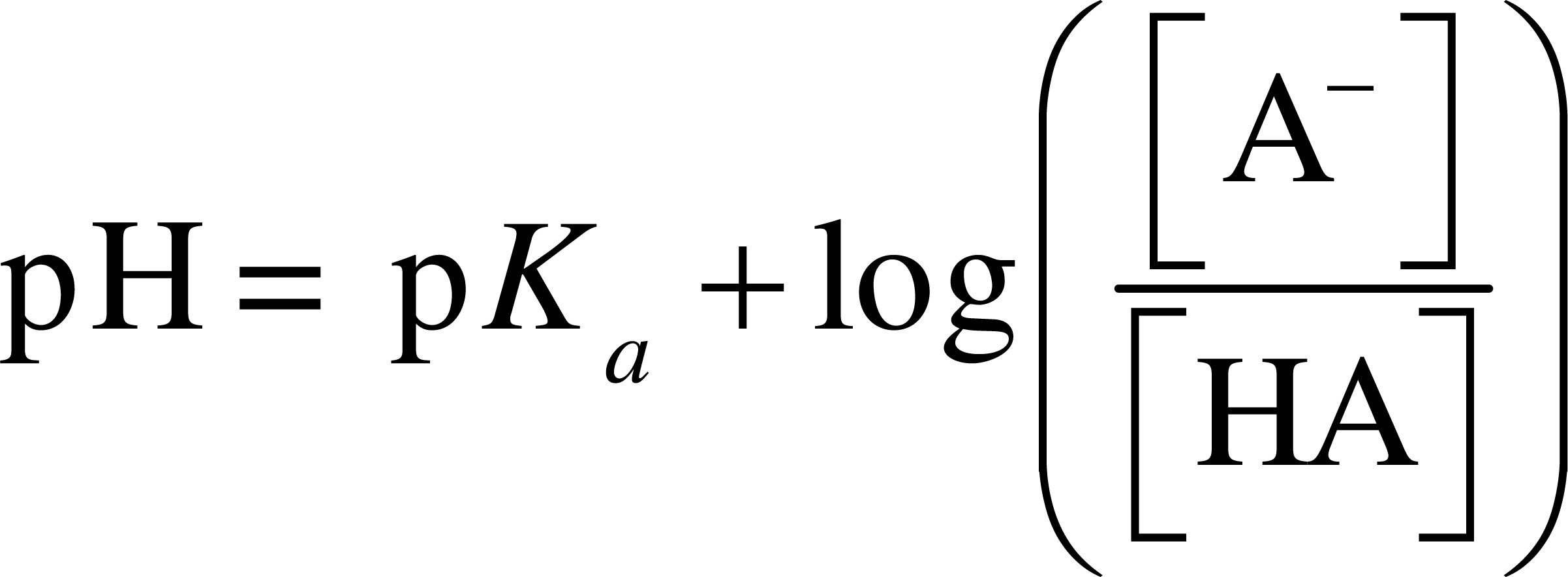 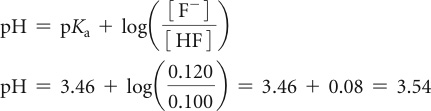 120
FYI: Biological buffer systems
The pH of body fluids is maintained by three major buffer systems. 
The carbonic acid–bicarbonate system and the dihydrogen phosphate–hydrogen phosphate system depend on weak acid–conjugate base interactions.
The third buffer system depends on the ability of proteins to act as either proton acceptors or proton donors at different pH values.
© 2013 Pearson Education, Inc.
10.11 Acid and Base Equivalents
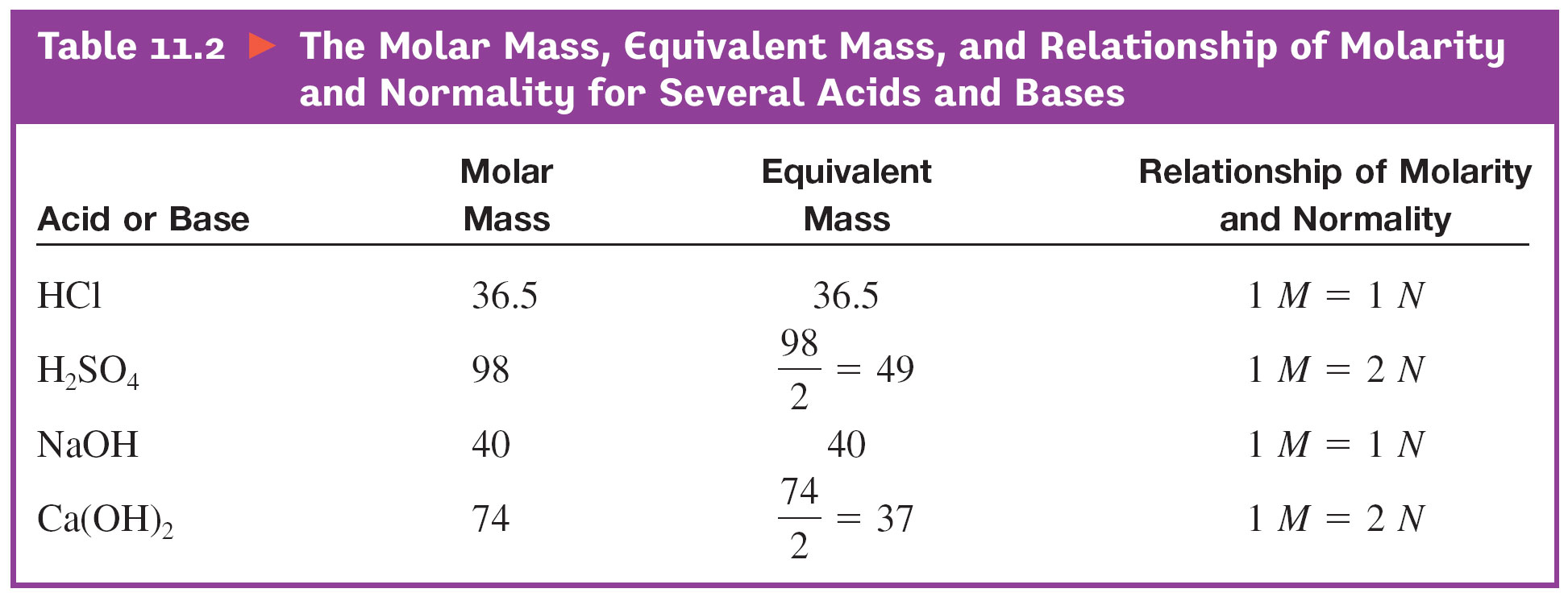 © 2013 Pearson Education, Inc.
Ch 9: We studied equivalents of biologically significant electrolytes 
Na+, Ca2+, Cl−, SO42−, etc
Ch 10: We study equivalents of 
H+ and OH−
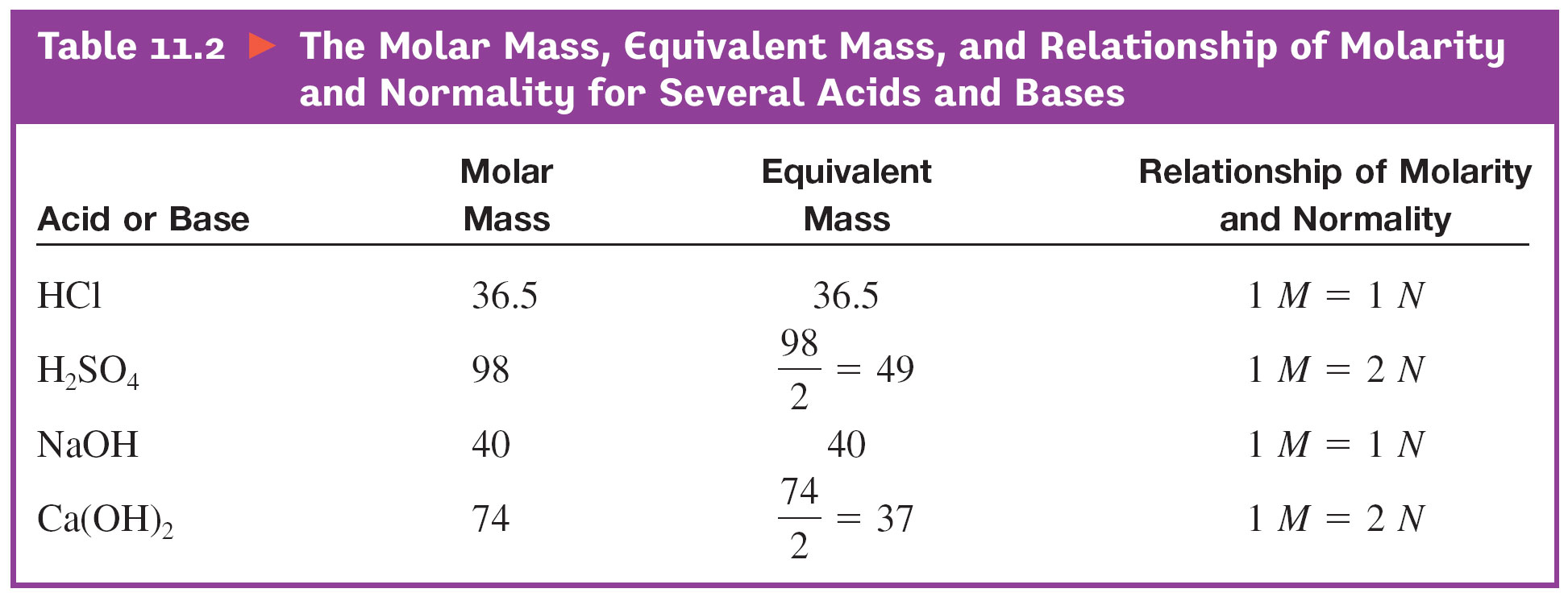 © 2013 Pearson Education, Inc.
Vocabulary
The term ‘equivalents’ is only used for ionic species 
You can have equivalents of acids, bases or ions 
but you cannot have equivalents of a non-ionizable molecule like sugar 
The term ‘normality’ (N) is reserved for acids and bases only
Equivalent: a unit of concentration
One equivalent of acid – an amount of acid that furnishes 1 mol of H+ ions

One equivalent of base – an amount of base that furnishes 1 mol of OH ions
We will discover that one equivalent of an acid neutralizes exactly one equivalent of a base
Copyright © Cengage Learning. All rights reserved
125
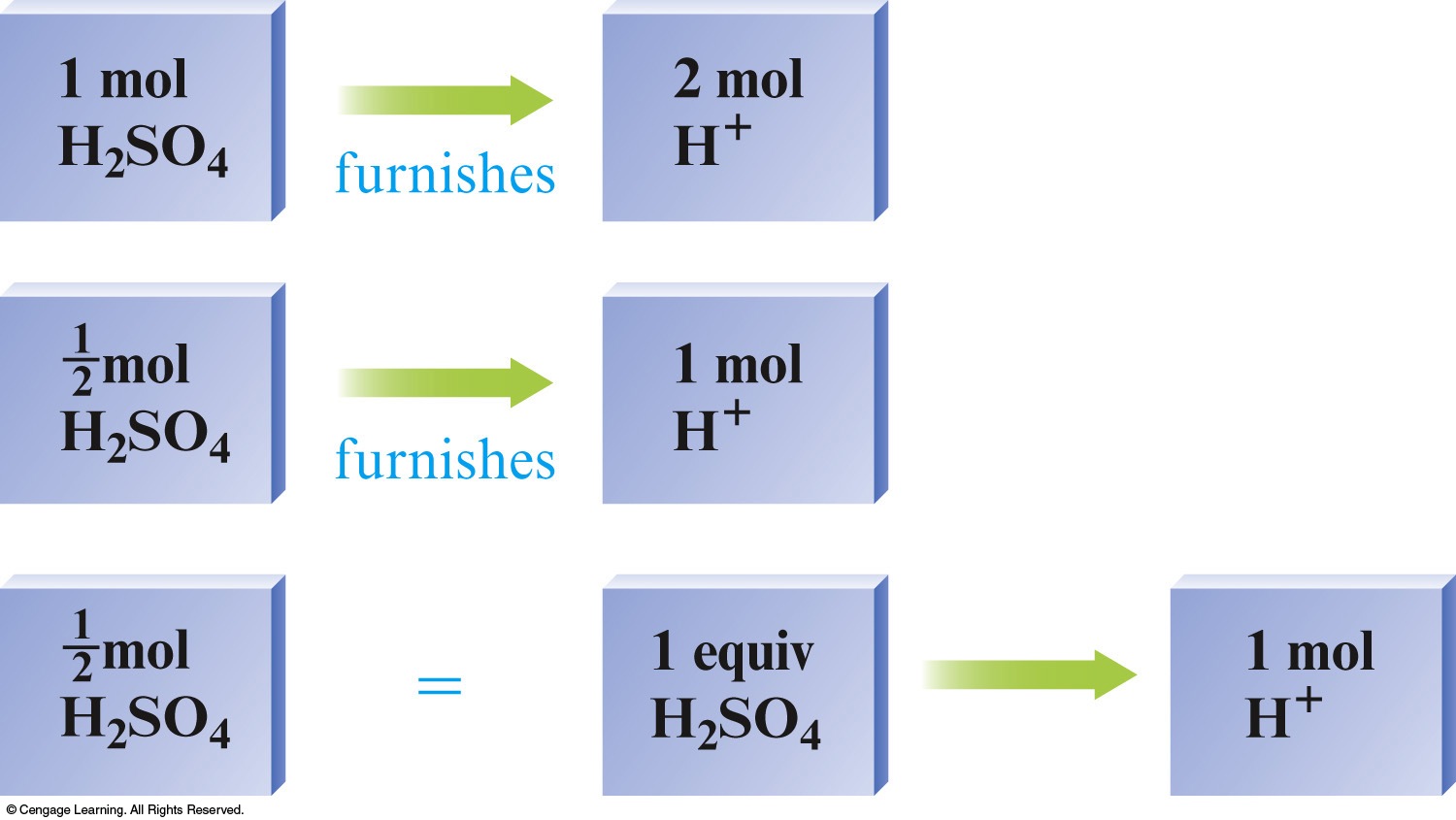 Copyright © Cengage Learning. All rights reserved
126
Reaction of Acids with Hydroxide Ion
So when a diprotic acid like sulfuric is used, we have to be careful in counting ‘equivalents’
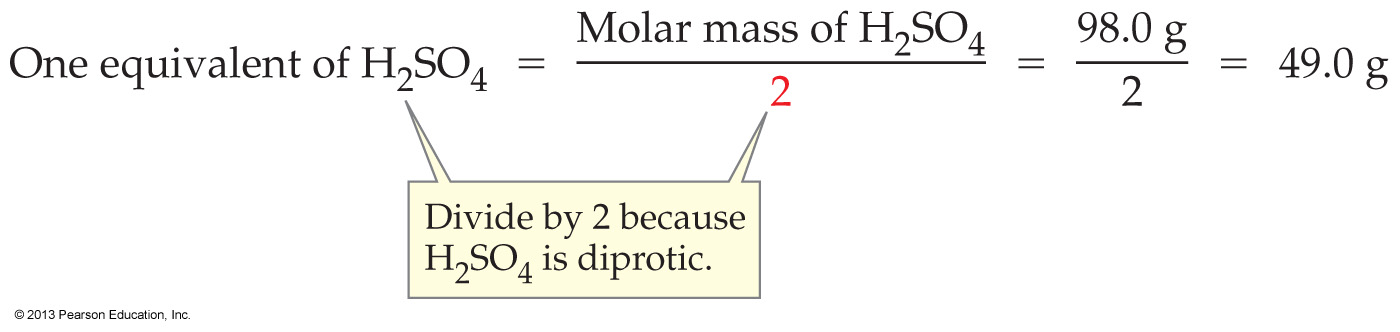 We will get into the math of titration later
© 2013 Pearson Education, Inc.
Notice the columns for 
‘Equivalent Mass,’ and 
‘Relationship of Molarity and Normality’
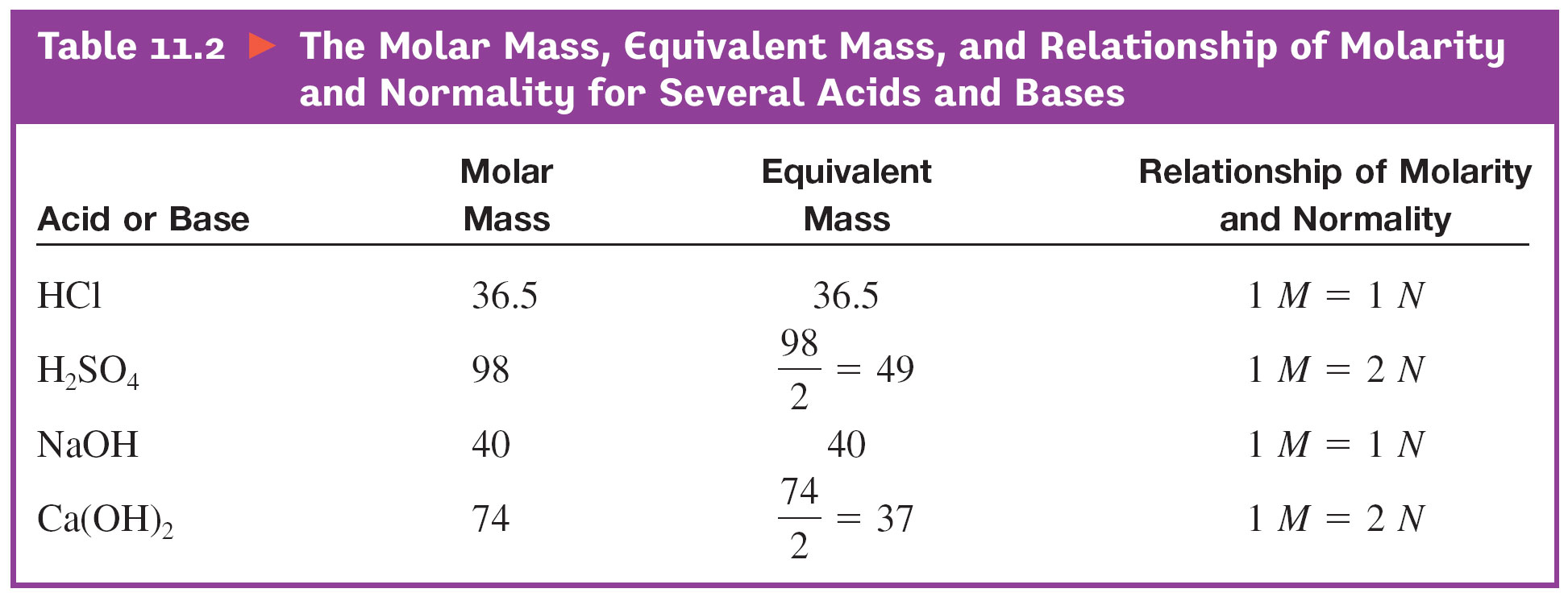 Given Normality, N  and volume, V
you can calculate the number of equivalents
Copyright © Cengage Learning. All rights reserved
129
How many equivalents of Ca(OH)2 are in 2 liters of a 20N solution Ca(OH)2?
40 eq
How many equivalents of base are there in 4 mol Ca(OH)2? 

a)	2
b)	4
c)	8
d)	16
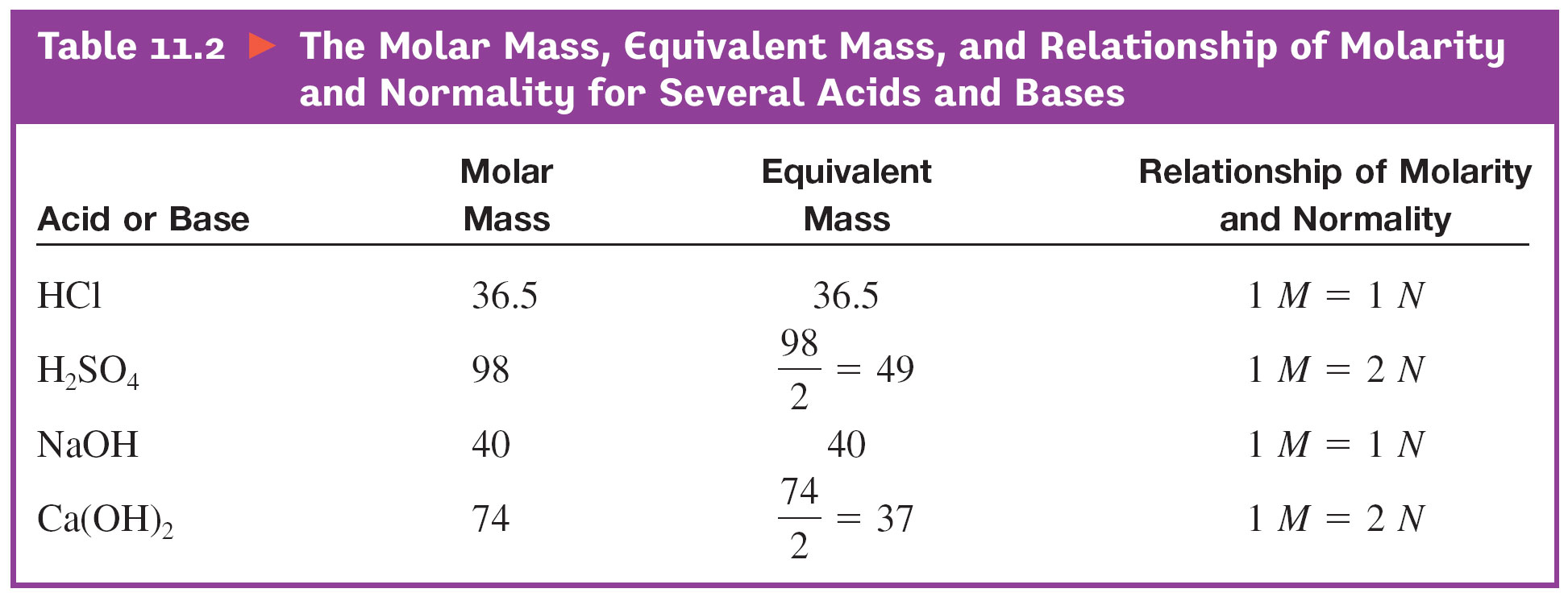 Mass to Equivalent Conversion for Diprotic Acid
How many equivalents are in 3.1 g of the diprotic acid H2S (34.0 g/mol)? 

The number of acid or base equivalents is calculated by doing a gram to mole conversion using molar mass as the conversion factor and then multiplying by the number of H+ ions produced.
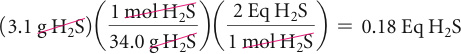 132
Why is the term ‘Equivalent’ useful 
Because one equivalent of an acid neutralizes one equivalent of a base
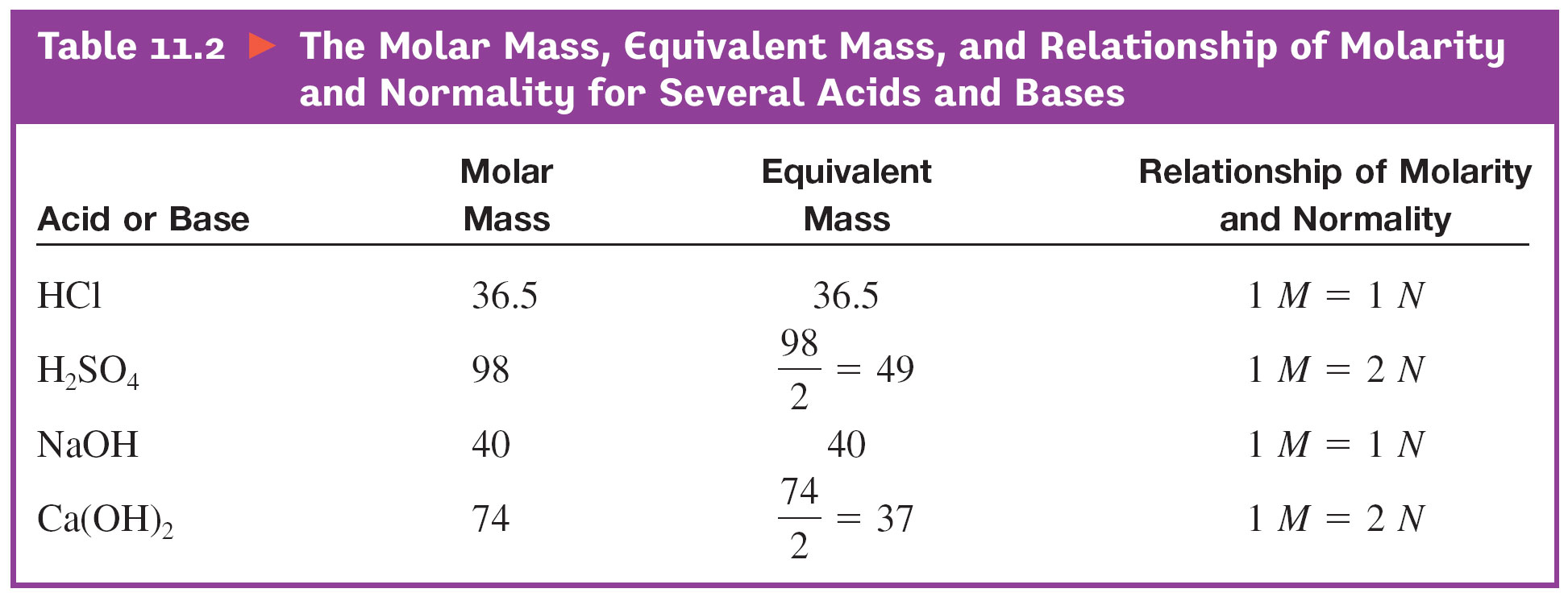 Neutralization using normality
Considered as an ‘H+ delivery vehicle,’ sulfuric acid is twice as effective as hydrochloric acid 
You would only have to weigh out half as many moles of sulfuric acid
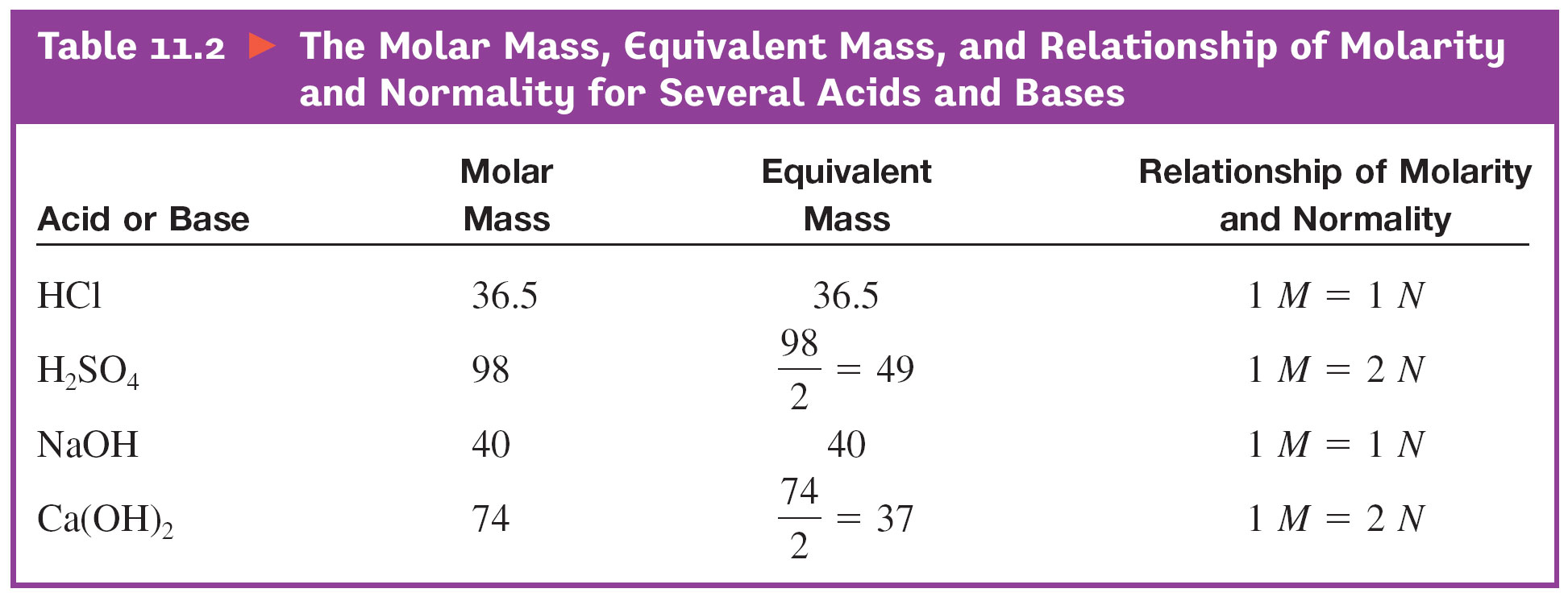 49 grams of sulfuric acid neutralizes: 
40 grams of sodium hydroxide, or 
37 grams of calcium hydroxide
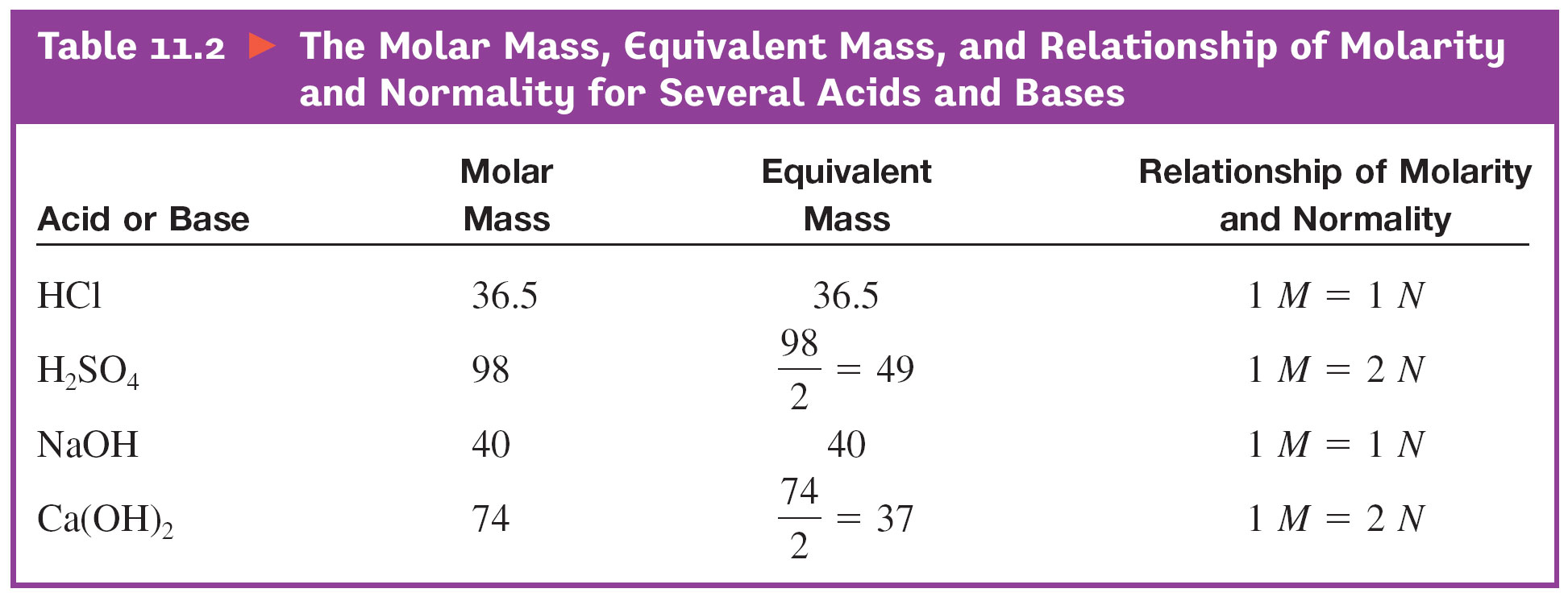 36.5 grams of hydrochloric acid neutralizes: 
40 grams of sodium hydroxide, or 
37 grams of calcium hydroxide
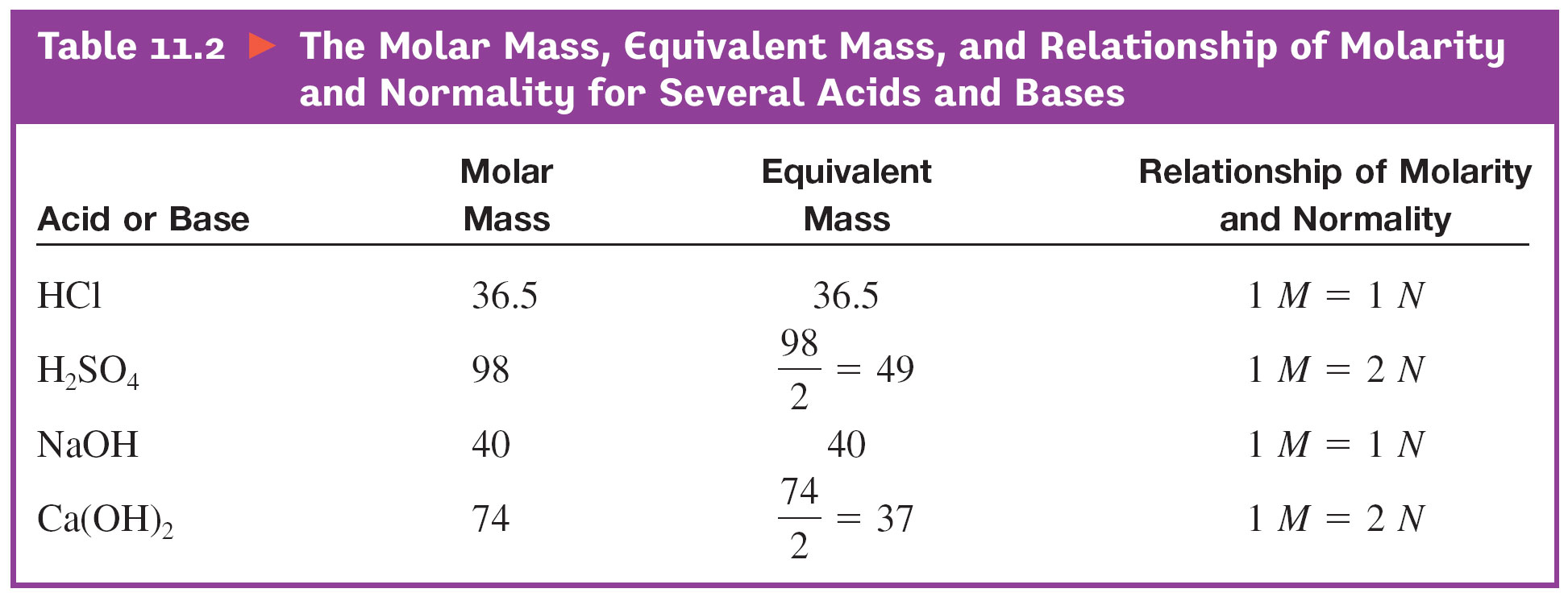 To get the Normality of an acid: 
Multiply the Molarity (M) by the number of protons (H+) per acid formula unit
HCl = 1 proton    1M = 1N
H2SO4 = 2 protons    1M = 2N
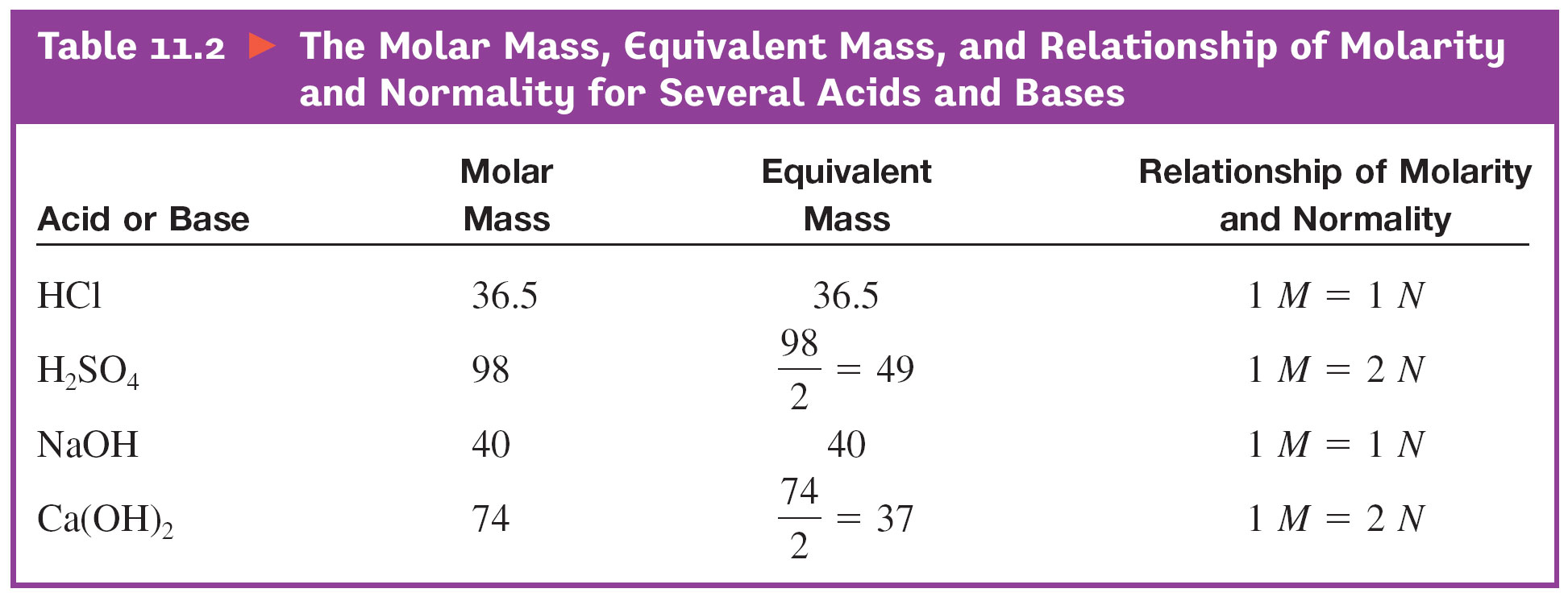 Give the Normalities for 1M solutions of each of these acids in water
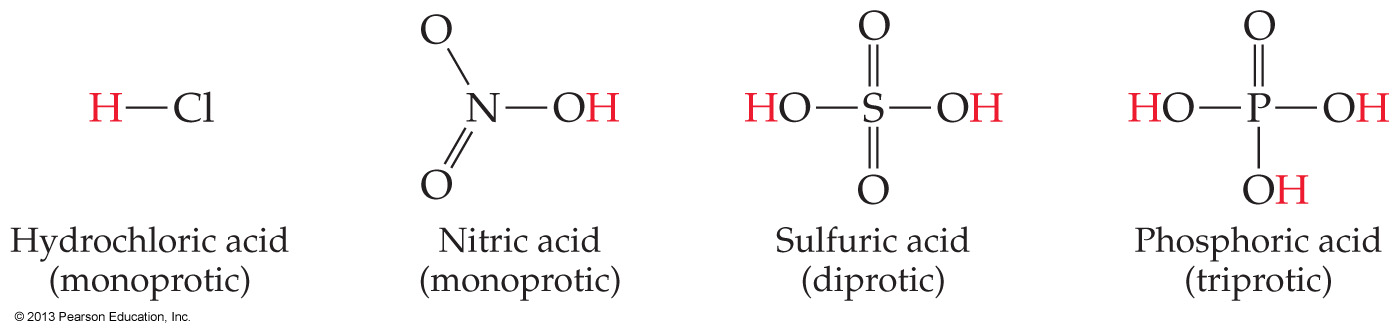 So the values of molarity (M) and normality (N) are the same for monoprotic acids, but are not the same for diprotic or triprotic acids 

1 N HCl = 1 M HCl 
1 N H2SO4 = 0.5 M H2SO4
1 N H3PO4 = 0.33 M H3PO4
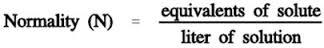 © 2013 Pearson Education, Inc.
To get the Normality of  a base: 
Multiply the molarity (M) by the number of hydroxides (OH−) per base formula unit
NaOH = 1OH−    1M = 1N
Ca(OH)2 = 2OH−    1M = 2N
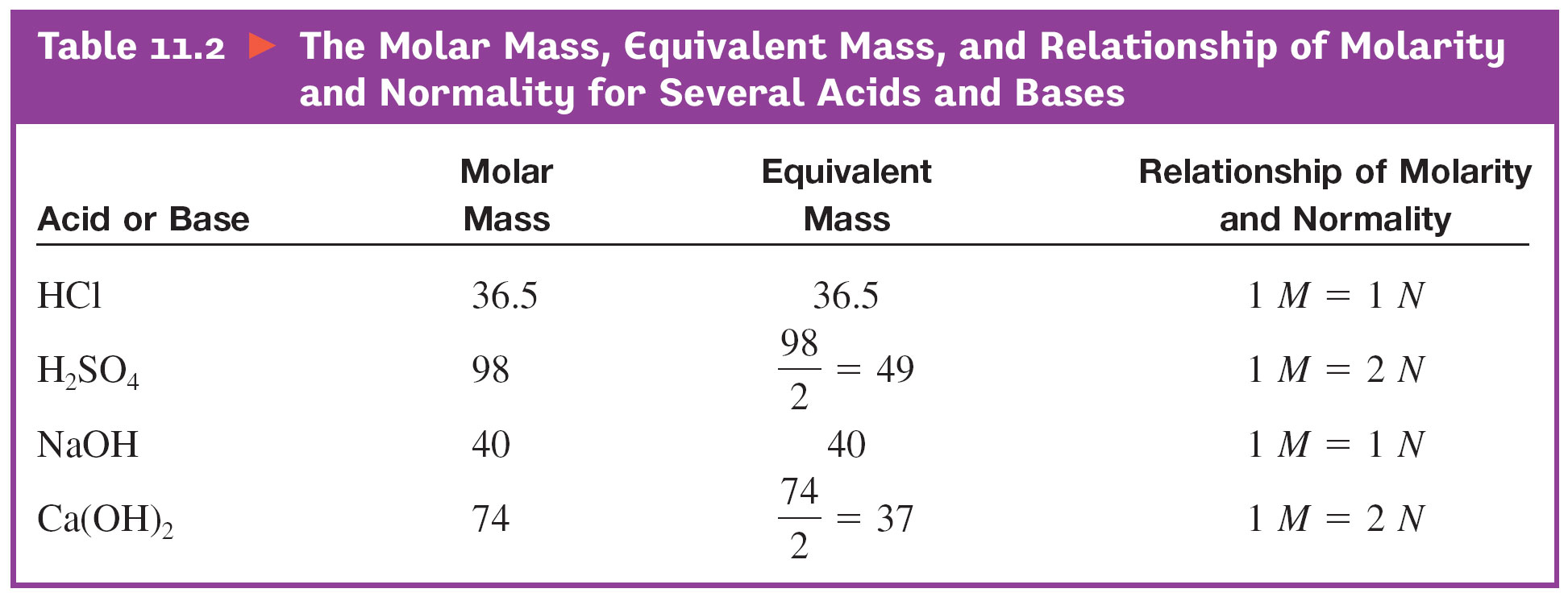 What is the normality, N of a solution that contains 10 mol of Ca(OH)2 in 1 liter ?
Let’s calculate its molarity M first
Then refer to the table below
	20 N
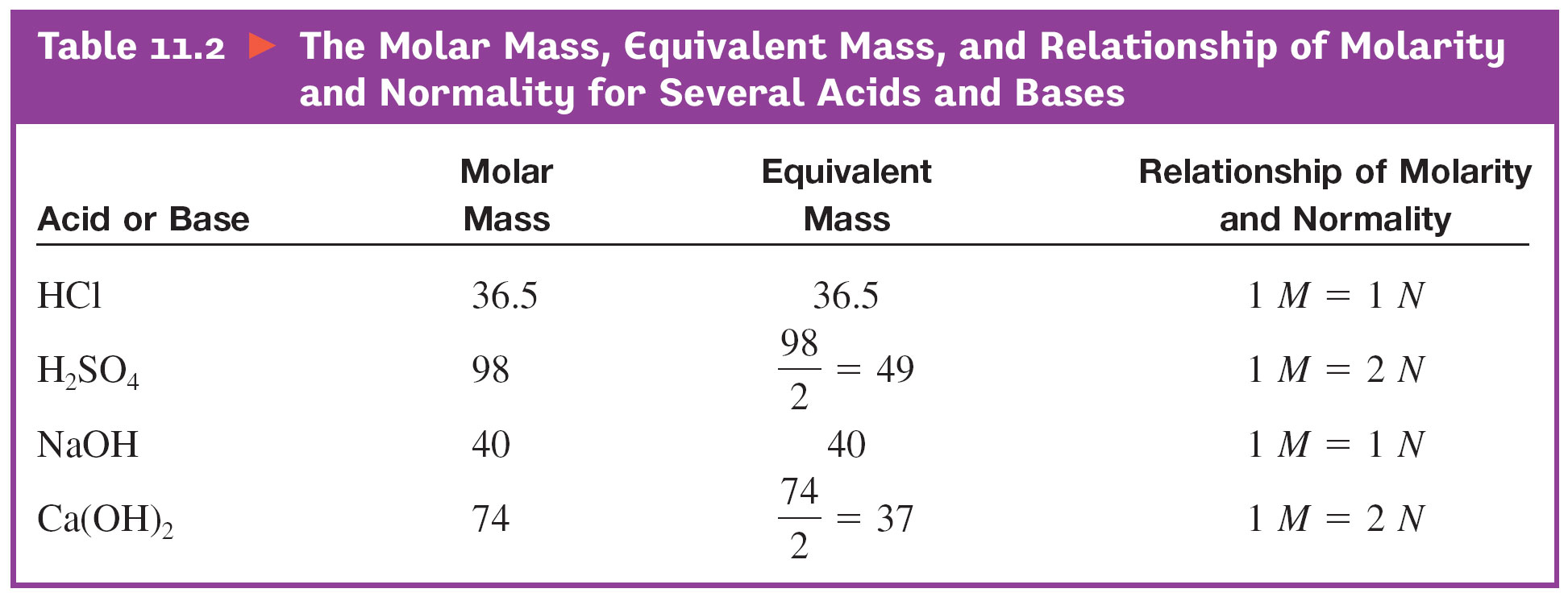 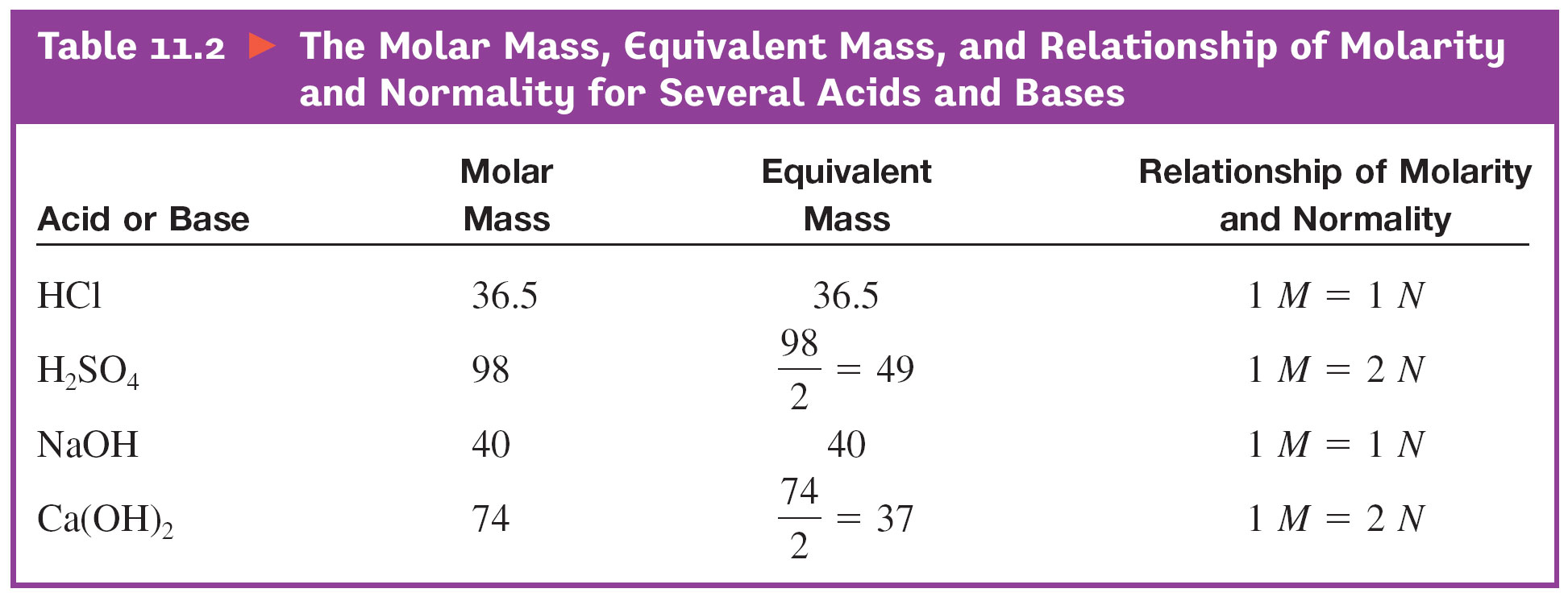 Looking ahead
The concept of Normality vs Molarity allows us to use a modified version of the molarity dilution equation 
This will greatly simplify titration calculations
Mc × Vc = Md × Vd 

from the dilution chapter evolves into:

Nacid × Vacid = Nbase × Vbase
10.12 Some Common Acid-Base Reactions (lightly)
© 2013 Pearson Education, Inc.
Reaction of Acids with Bicarbonate and Carbonate Ion
Bicarbonate ion reacts with acid by accepting H+  to yield carbonic acid, H2CO3 
Carbonic acid decomposes to carbon dioxide gas and water
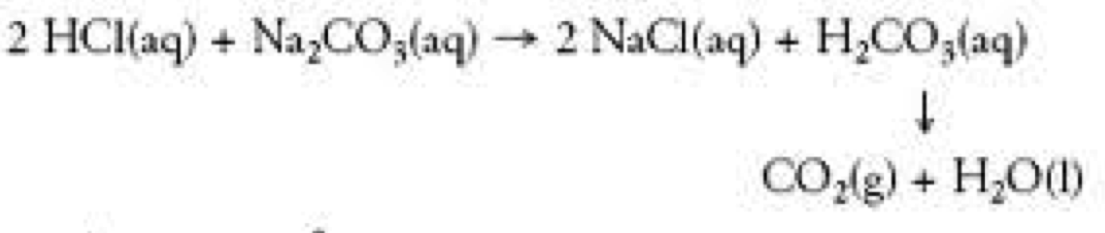 © 2013 Pearson Education, Inc.
Reaction of Acids with Bicarbonate and Carbonate Ion
Bicarbonate ion reacts with acid by accepting H+  to yield carbonic acid, H2CO3 
Carbonic acid decomposes to carbon dioxide gas and water
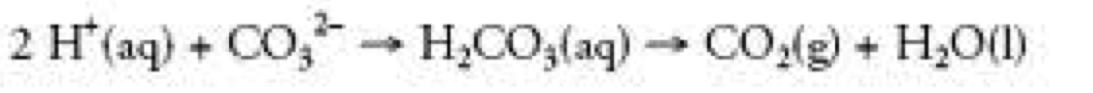 © 2013 Pearson Education, Inc.
Reaction of Acids with Bicarbonate and Carbonate Ion
Most metal carbonates are insoluble in water but react easily with aqueous acid. 
Geologists test for carbonate-bearing rocks by putting a few drops of aqueous HCl on the rock and watching to see if bubbles of CO2 form.
Antacids that contain carbonates neutralize excess stomach acid.
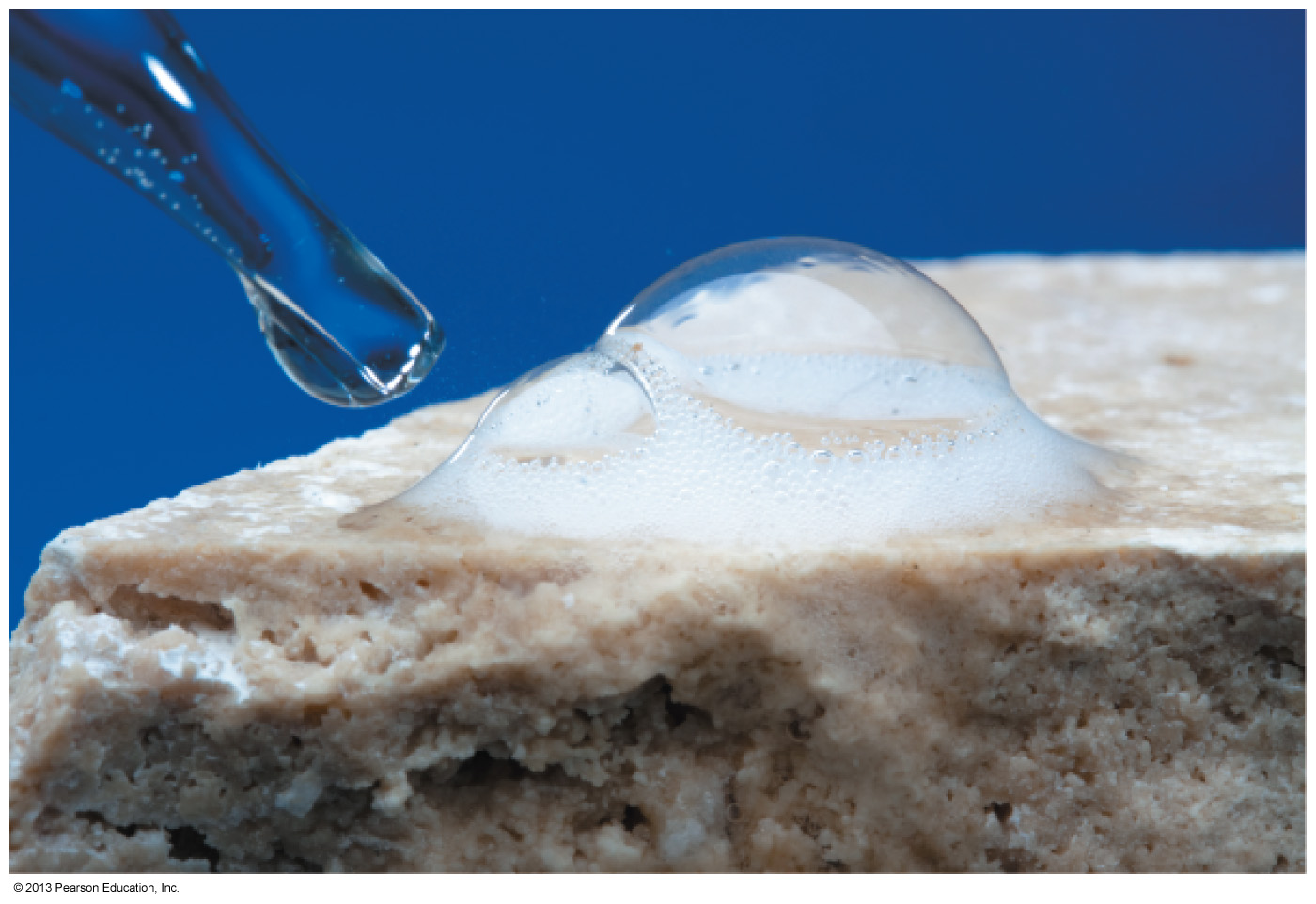 © 2013 Pearson Education, Inc.
Reaction of Acids with Ammonia
Acids react with ammonia (weak base) to yield water-soluble ammonium salts 
Living organisms contain amines 
which contain nitrogen atoms bonded to carbon 
Amines react with acids just as ammonia does 
yielding water-soluble salts
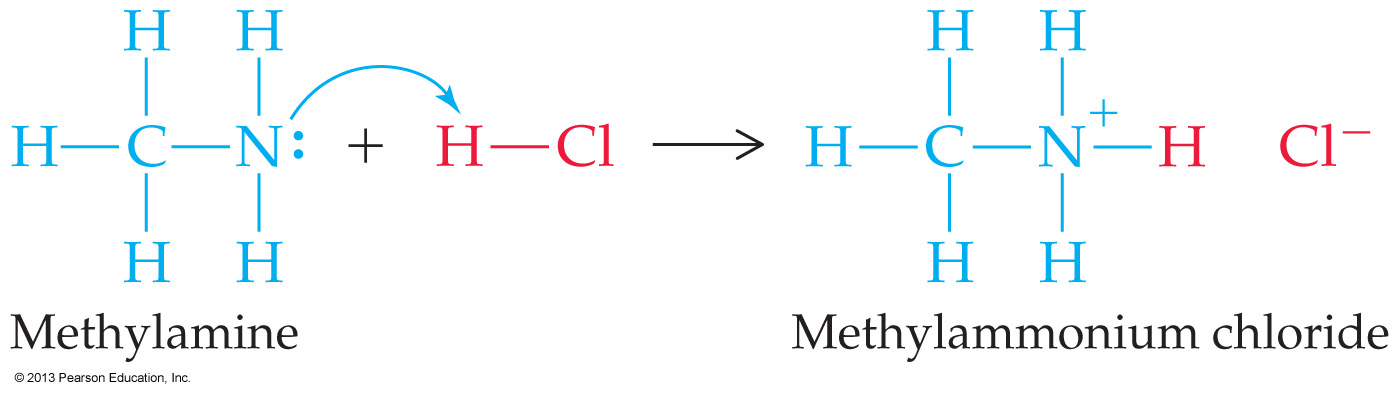 found in
rotting fish
© 2013 Pearson Education, Inc.
10.13 Titration
Calculating total acid/base concentrations
© 2013 Pearson Education, Inc.
Reaction of Acids with Hydroxide Ion
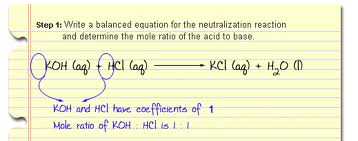 Here, one equivalent (Eq) of an acidic proton completely ‘titrates’ one Eq of a basic hydroxide to yield water and a salt in a neutralization reaction 
In neutralizations, the formation of water always goes to completion
© 2013 Pearson Education, Inc.
Neutralization of HCl with KOH
Formula equation:
HCl(aq) + KOH(aq)  KCl(aq) + H2O(l)

Complete ionic equation
H+(aq) + Cl−(aq) + K+(aq) + OH−(aq )  K+(aq) + Cl−(aq) + H2O(l) 

Net ionic equation
H+ (aq) + OH− (aq)  H2O(l)
In acid base neutralizations, one Eq of positive charge
perfectly balances one Eq of negative charge
Titration of an acid solution of unknown concentration with a base solution of known concentration
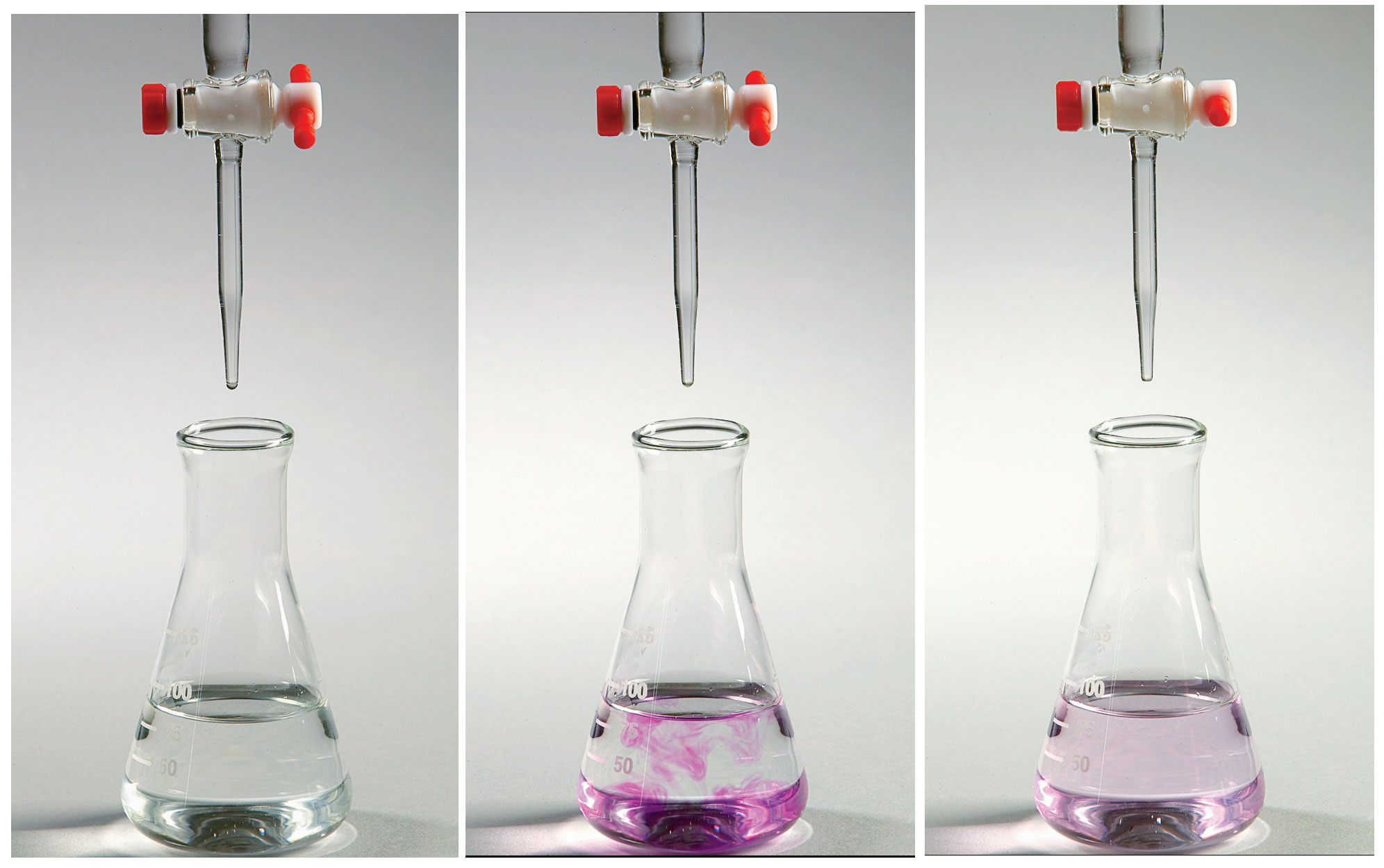 © 2013 Pearson Education, Inc.
Titration of an acid solution of unknown concentration with a base solution of known concentration
A measured volume of acid solution is placed in the flask along with an indicator  

A base of known concentration is added from a buret until the color change of the indicator shows that neutralization is complete 
The end point
© 2013 Pearson Education, Inc.
Endpoint – the indicator changes color so you can tell the equivalence point has been reached 
Note there is a difference in semantics between Equivalence point & Endpoint
The Endpoint is an approximation of the Equivalence point
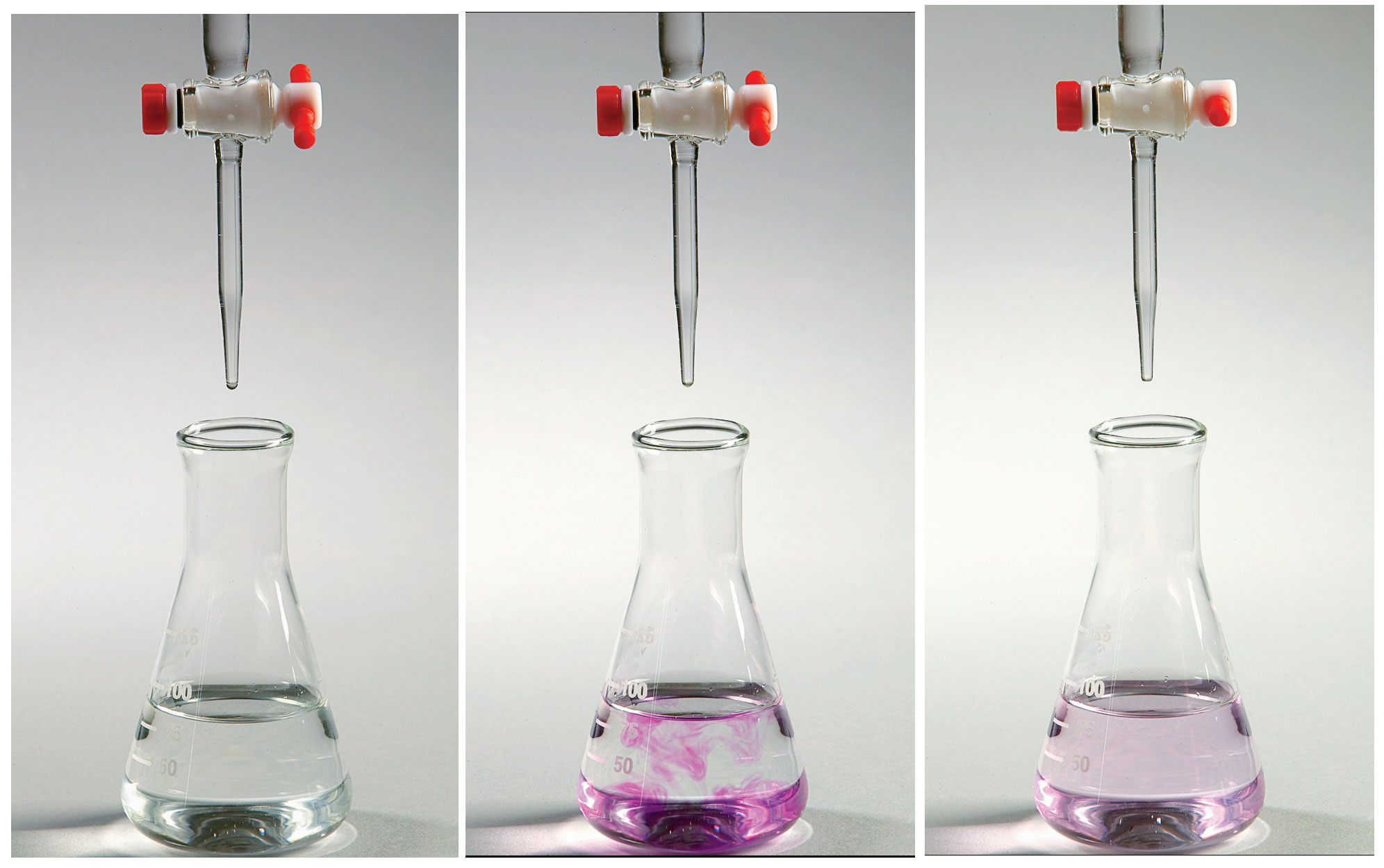 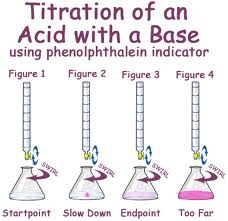 Titration of an acid solution of unknown concentration with a base solution of known concentration
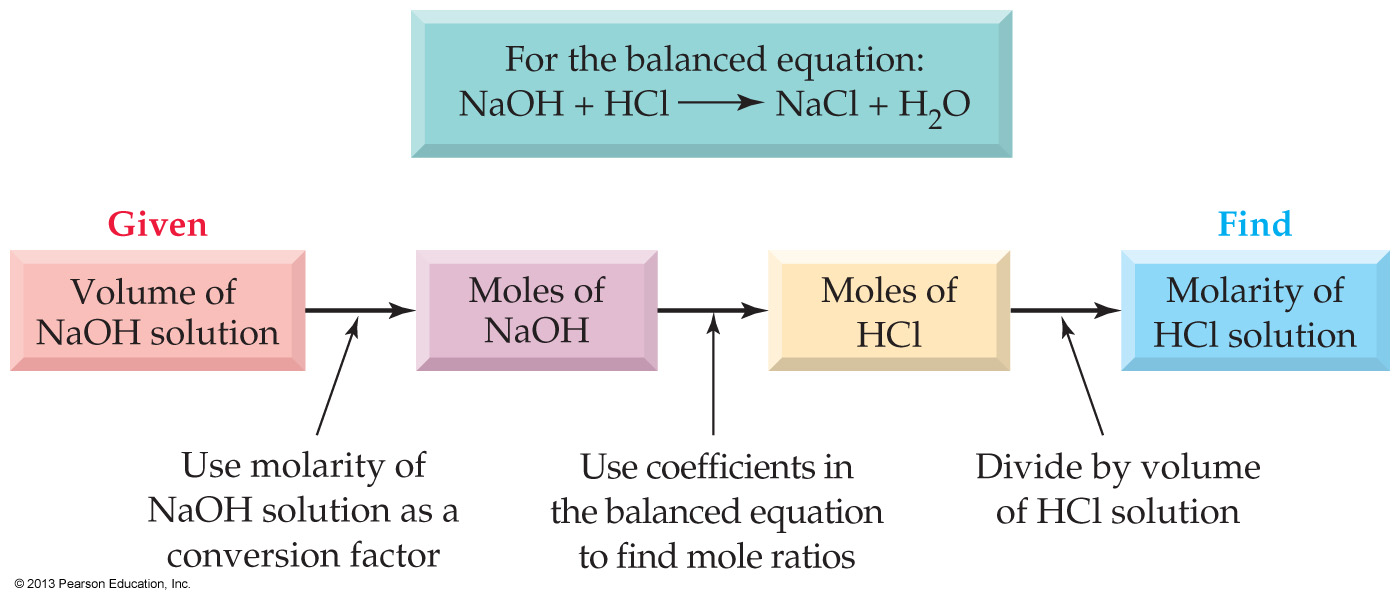 © 2013 Pearson Education, Inc.
Titration of an acid solution of unknown concentration with a base solution of known concentration
Reading from the buret gives the volume of the NaOH solution that has reacted with the already known volume of HCl
© 2013 Pearson Education, Inc.
warning warning warning
All buret readings require two decimal points
How to read a buret
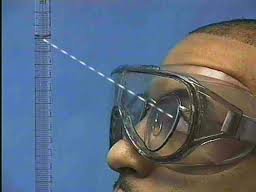 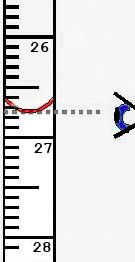 Not like this
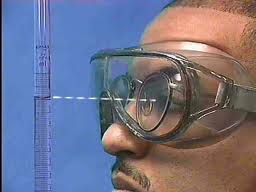 Like this
Reading from the buret gives the volume of the NaOH solution that has reacted with the already known volume of HCl 
Knowing the concentration and volume of the NaOH solution allows calculation of the molar amount of NaOH
© 2013 Pearson Education, Inc.
The long, old way using moles
Reading from the buret gives the volume of the NaOH solution that has reacted with the known volume of HCl 
Knowing the concentration and volume of the NaOH solution allows calculation of the molar amount of NaOH 
The coefficients in the balanced equation allow us to find the molar amount of HCl that has been neutralized 
Dividing the molar amount of HCl by the volume of the HCl solution gives the concentration
© 2013 Pearson Education, Inc.
The long way
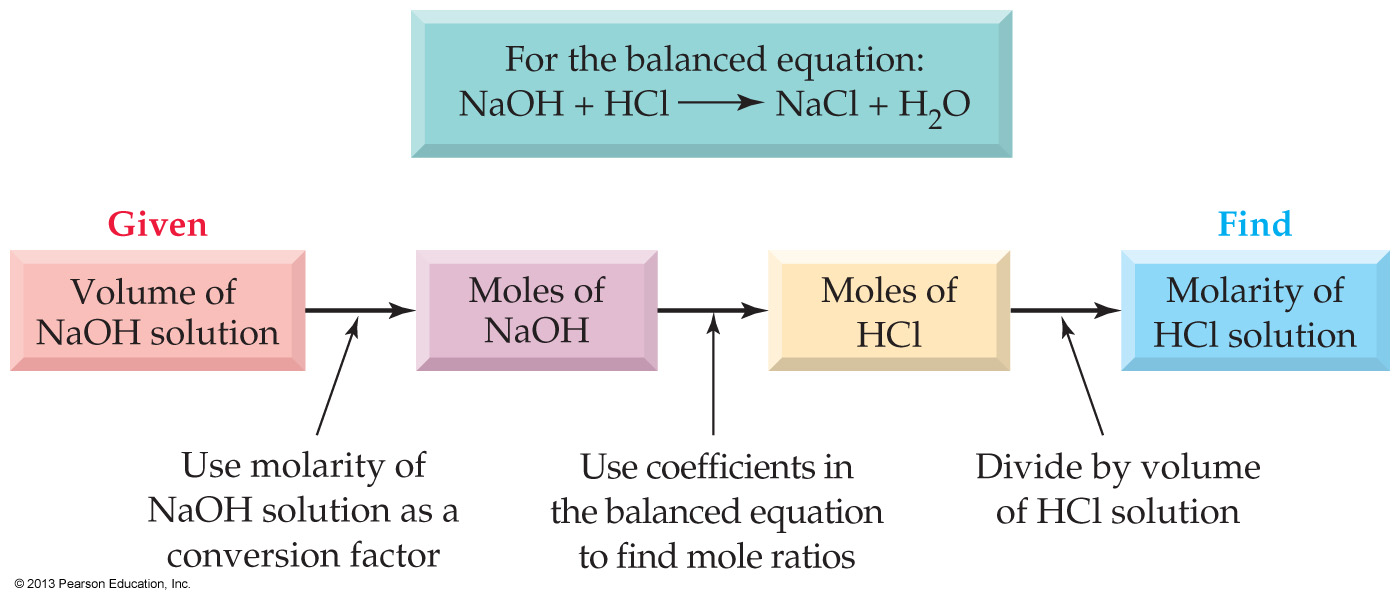 0.50 L of 1.00 M NaOH was required to neutralize 2.00 L of HCl
How many moles of HCl was contained in the 2.00 L 
What is the molarity of the HCl solution
[Speaker Notes: Figure 10.8 A flow diagram for an acid–base titration.]
Nacid × Vacid = Nbase × Vbase
The shortcut 
using equivalents
The concept of Normality vs Molarity allows us to use a modified version of the molarity dilution equation 
This will greatly simplify titration calculations
Mc × Vc = Md × Vd 

from the dilution chapter evolves into:

Nacid × Vacid = Nbase × Vbase
In practice, all we have to do is multiply the molarity of:
an acid by the number of acidic protons
a base by the number of hydroxides
Mc × Vc = Md × Vd 

from the dilution chapter evolves into:

Nacid × Vacid = Nbase × Vbase
Titration with a diprotic acid
H2SO4(aq) +  2NaOH(aq)  Na2SO4(aq) + 2H2O(l)
We will try to solve this first using M x V = M x V

Then we will solve correctly using N x V = N x V
Copyright © Cengage Learning. All rights reserved
167
[Speaker Notes: The balanced equation is: H2SO4 + 2NaOH → 2H2O + Na2SO4.  0.500 moles of sulfuric acid is present to start.  Due to the 1:2 ratio in the equation, 1.00 mol of NaOH would be required to exactly react with the sulfuric acid.

1.00 mol of sodium hydroxide would be required.]
Titration with a diprotic acid
H2SO4(aq) +  2NaOH(aq)  Na2SO4(aq) + 2H2O(l)
For the titration of sulfuric acid (H2SO4) with sodium hydroxide (NaOH), how many L of 0.200 M sodium hydroxide would be required to neutralize 1.00 L of 0.500 M sulfuric acid to reach the endpoint? 
[5.00L NaOH]
Copyright © Cengage Learning. All rights reserved
168
[Speaker Notes: The balanced equation is: H2SO4 + 2NaOH → 2H2O + Na2SO4.  0.500 moles of sulfuric acid is present to start.  Due to the 1:2 ratio in the equation, 1.00 mol of NaOH would be required to exactly react with the sulfuric acid.

1.00 mol of sodium hydroxide would be required.]
Concept check
For the titration of sulfuric acid (H2SO4) with sodium hydroxide (NaOH), how many moles of sodium hydroxide would be required to react with 1.00 L of 0.500 M sulfuric acid? 

				   1.00 mol NaOH
Copyright © Cengage Learning. All rights reserved
169
[Speaker Notes: The balanced equation is: H2SO4 + 2NaOH → 2H2O + Na2SO4.  0.500 moles of sulfuric acid is present to start.  Due to the 1:2 ratio in the equation, 1.00 mol of NaOH would be required to exactly react with the sulfuric acid.

1.00 mol of sodium hydroxide would be required.]
Measuring H+ concentration
of a weak acid by titration

The math for weak bases
is equal but opposite
Calculating total acid concentration
From pH we can calculate the H+ concentration, but not necessarily the total acid concentration 
Because the H+ concentration only reflects the amount of acid that has dissociated into ions 

Only with strong acids like HCl, does the H+ concentration    equal the total acid (HCl) concentration
171
Pop quiz
172
A strong base will neutralize (titrate) all the weak acid molecules
173
0.10 M HCl has an H+ concentration of 0.10 M 
pH = 1.00 

0.10 M aqueous acetic acid has an H+ concentration of only 0.0013 M 
pH = 2.89 

But when a weak acid such as acetic is ‘titrated’ with a strong base such as NaOH, all acetic acid molecules are neutralized 
not just those that would dissociate into ions in an aqueous solution
174
Remember
The hydroxide ion is such a strong base that for the purpose of stoichiometric calculations it can be assumed to react completely with any weak acid that we will encounter in Intro
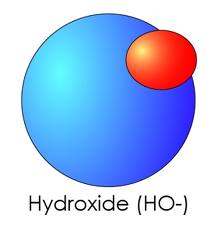 Weak acid / strong base titration
Formula equation:

HAc(aq) + NaOH(aq)  NaAc(aq) + H2O(l)
                                   weak acid   

Ionic Equation: 

HAc(aq) + Na+(aq) + OH-(aq)  Na+(aq) + Ac-(aq) + H2O(l)


Net ionic equation: 

HAc(aq)) + OH-(aq)  Ac-(aq) + H2O(l)
Titrations: Calculating Total Acid Concentration
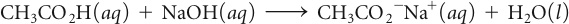 When a 5.00 mL sample of household vinegar is titrated 
44.5 mL of 0.100 M NaOH solution is required 
What is the acid concentration of the vinegar
equivalents per liter (N)
in moles per liter (M)
177
Na × Va = Nb × Vb
Na = ?
Va = 5.00 mL 
Nb = 0.100 N 
Vb = 45.0 mL

Ma = ?
10.14 Acidity and Basicity of Salt Solutions [Skip]
Not all salts are neutral!!!!
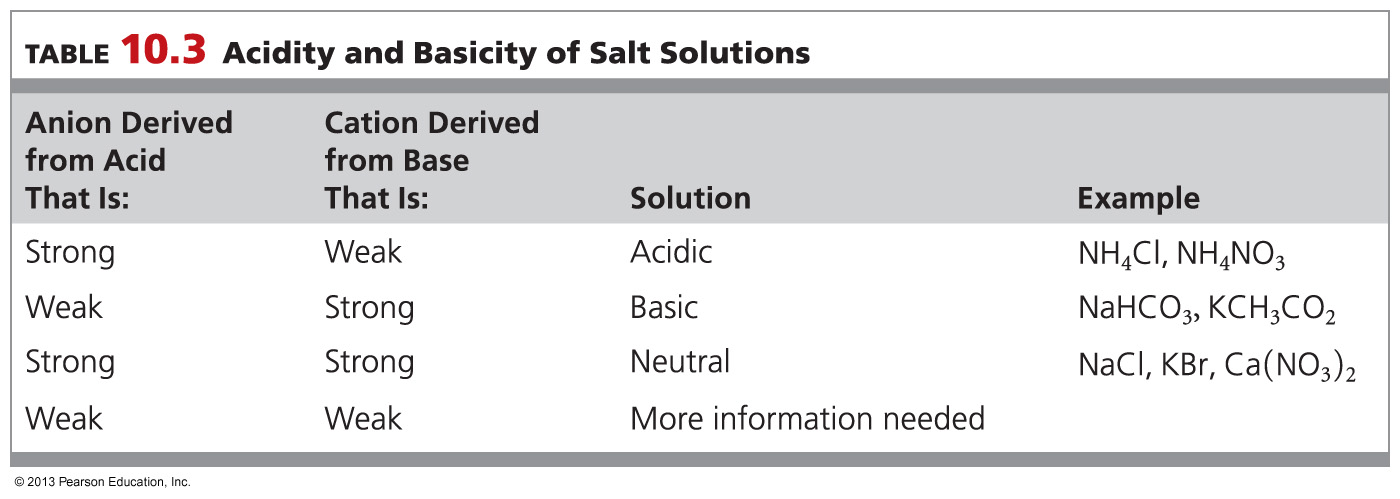 © 2013 Pearson Education, Inc.
Salt solutions can be neutral, acidic, or basic, depending on the ions present 
Some ions react with water to produce H+ and some ions react with water to produce OH–
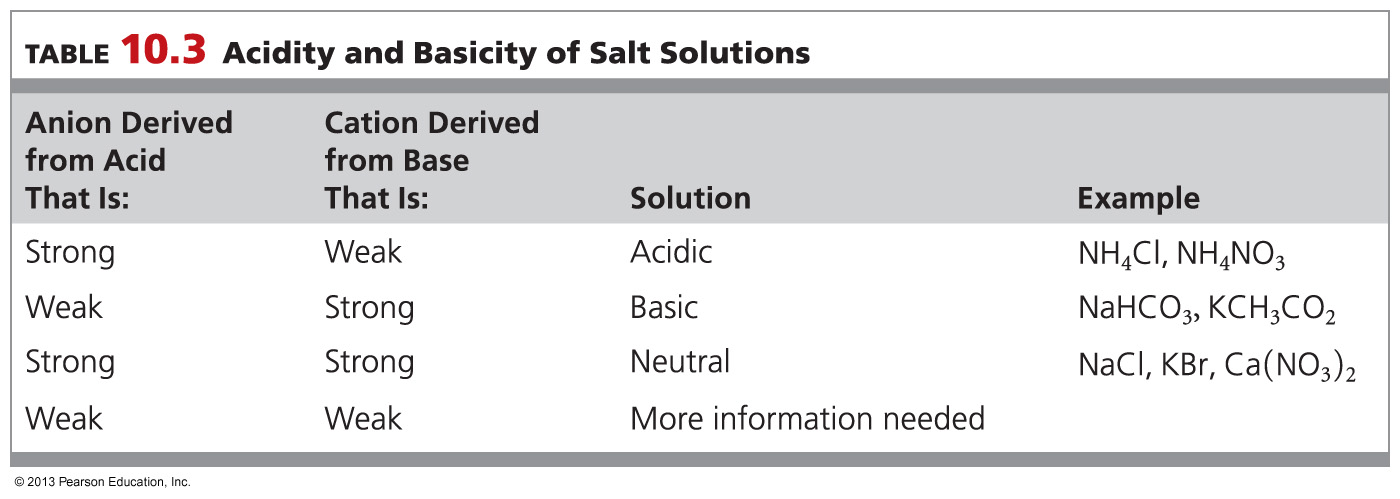 © 2013 Pearson Education, Inc.
Salt of Strong Acid + Weak Base = Acidic
A salt such as NH4Cl which can be formed by reaction of a strong acid (HCl) with a weak base NH3 yields an acidic solution 

The Cl– ion does not react with water, but the NH4+ ion is a weak acid that gives H+ ions 

NH4+ (aq) + H2O (l) ⇆ NH3 (aq) + H3O+ (aq)
© 2013 Pearson Education, Inc.
Salt of Weak Acid + Strong Base = Basic
A salt such as sodium bicarbonate, which can be formed by reaction of a weak acid, H2CO3, with a strong base (NaOH) 
yields a basic solution 


The Na+ ion does not react with water, but the HCO3– ion is a weak base that gives OH ions 

HCO3– (aq) + H2O (l) ⇆ H2CO3 (aq) + OH–(aq)
© 2013 Pearson Education, Inc.
Salt of Strong Acid + Strong Base = Neutral
A salt such as NaCl, which can be formed by reaction of a strong acid (HCl) with a strong base (NaOH), yields a neutral solution
© 2013 Pearson Education, Inc.
Salt of Weak Acid + Weak Base = ?
Both cation and anion in this type of salt react with water 
The ion that reacts to the greater extent will govern the pH
© 2013 Pearson Education, Inc.
Worked Example 10.18   Acidity and Basicity of Salt Solutions
Predict whether the following salts produce an acidic, basic, or neutral solution:
(a) BaCl2       (b) NaCN       (c) NH4NO3
Analysis
Look in Table 10.1 to see the classification of acids and bases as strong or weak.
Solution
(a)	BaCl2 gives a neutral solution because it is formed from a strong acid (HCl) and a strong base [Ba(OH)2].
(b)	NaCN gives a basic solution because it is formed from a weak acid (HCN) and a strong base (NaOH).
(c)	NH4NO3 gives an acidic solution because it is formed from a strong acid (HNO3) and a weak base (NH3).